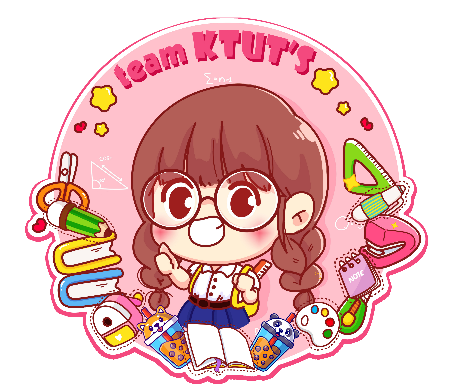 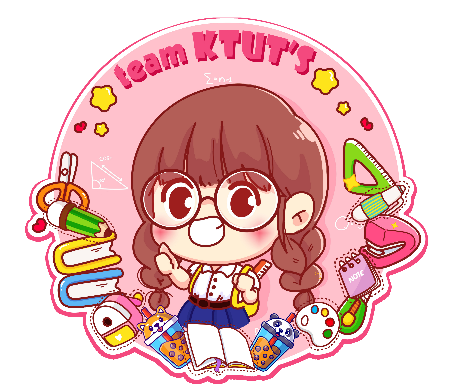 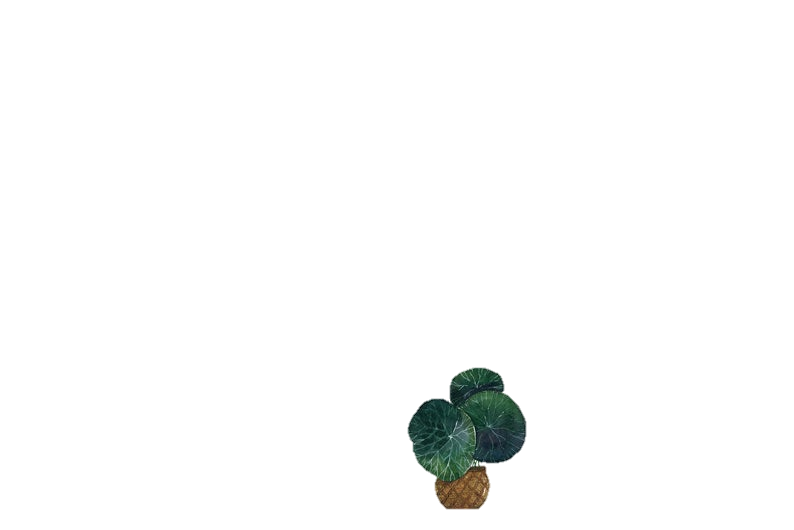 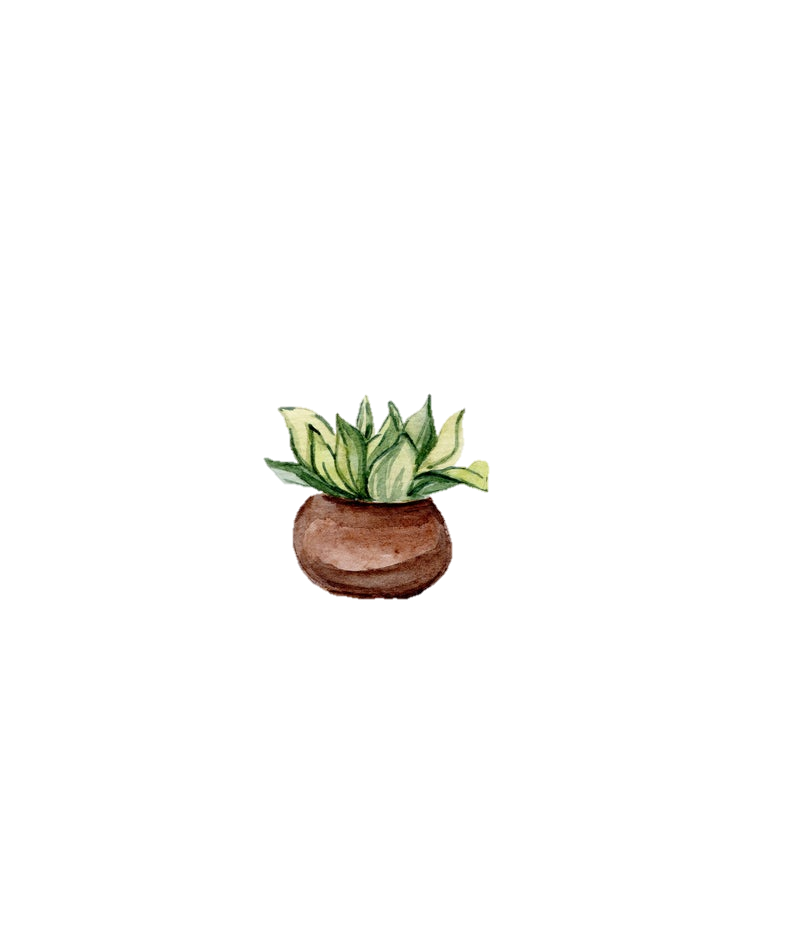 Toán 4
Toán 4
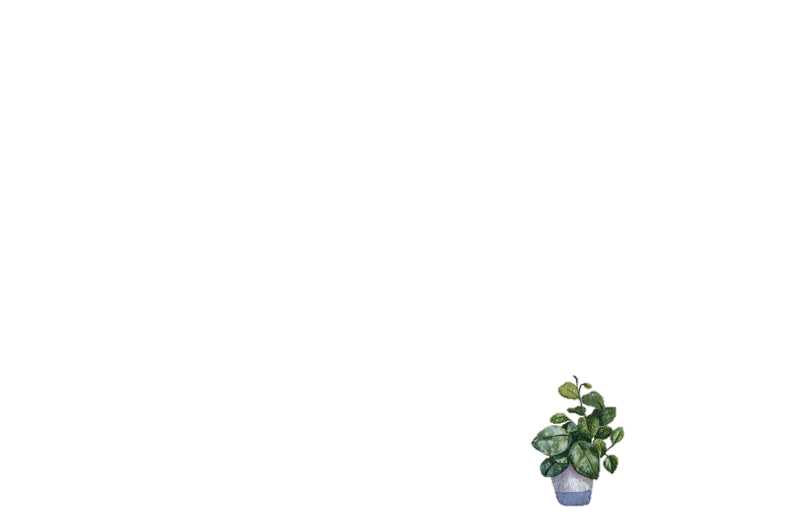 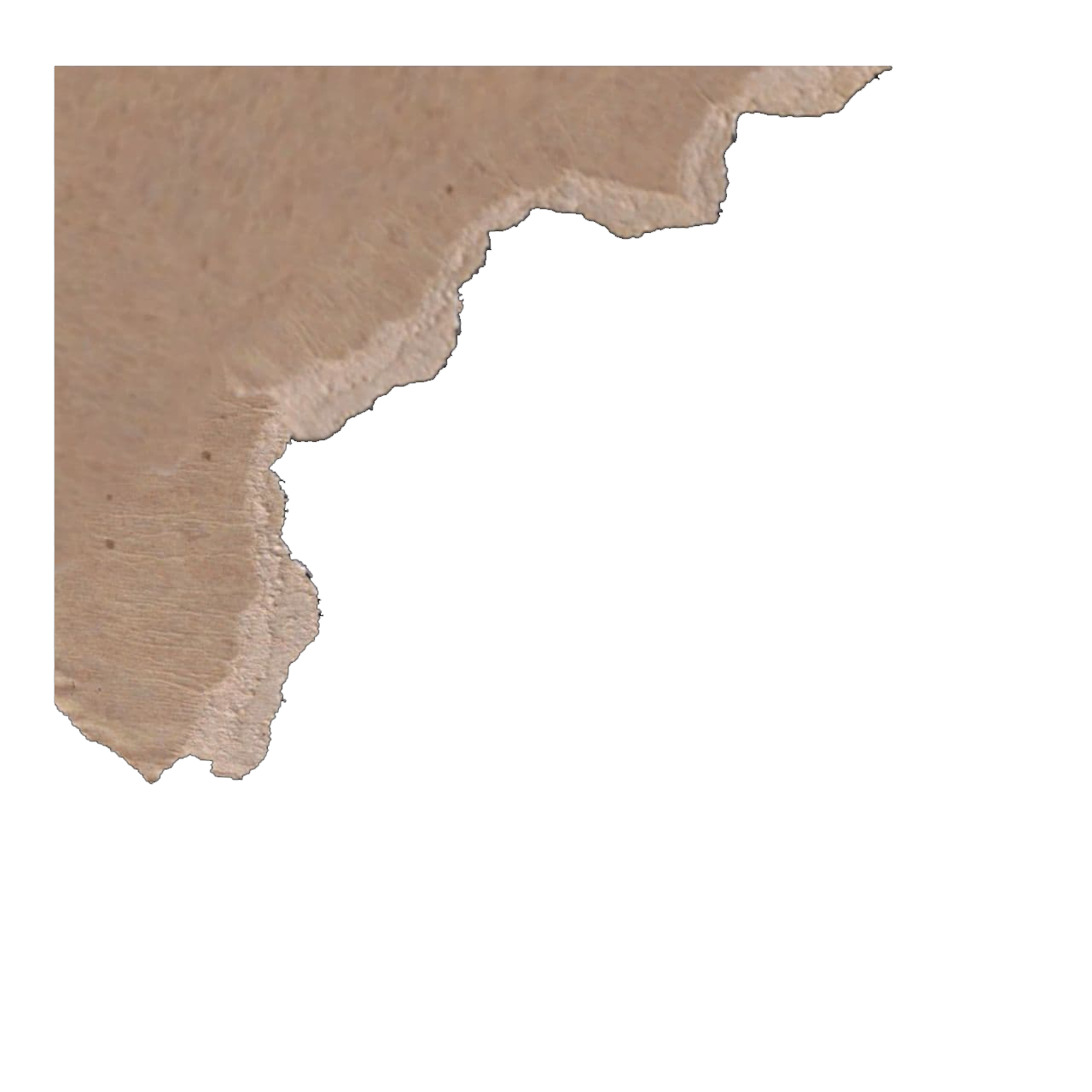 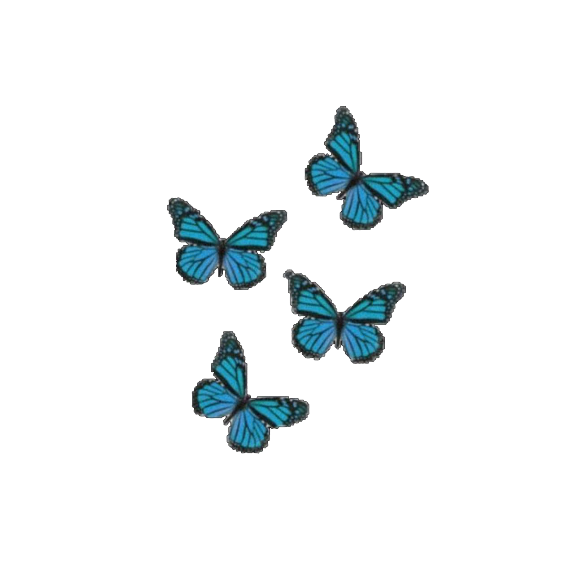 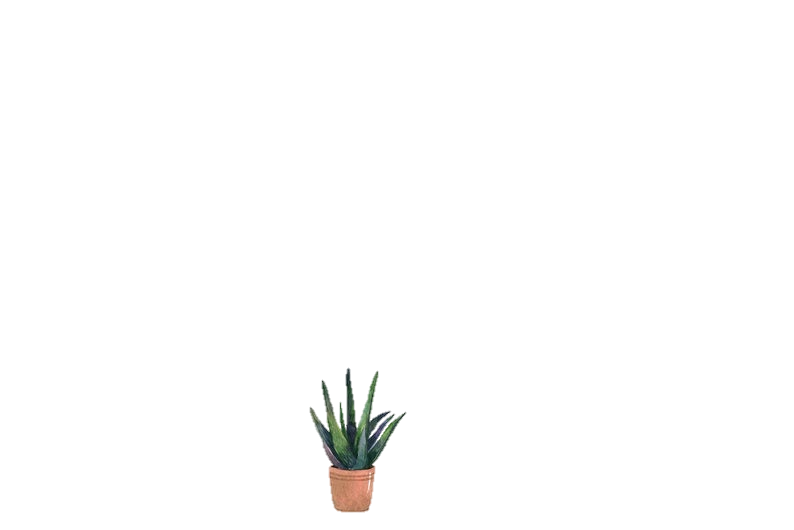 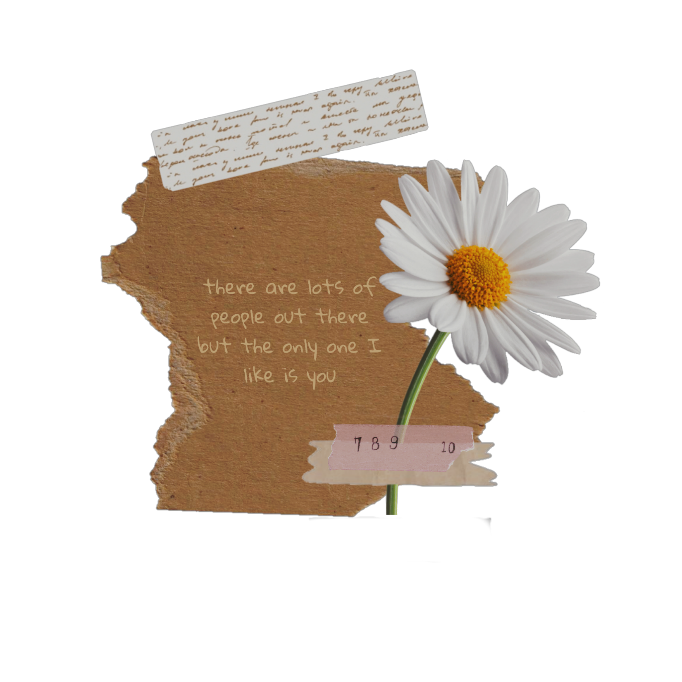 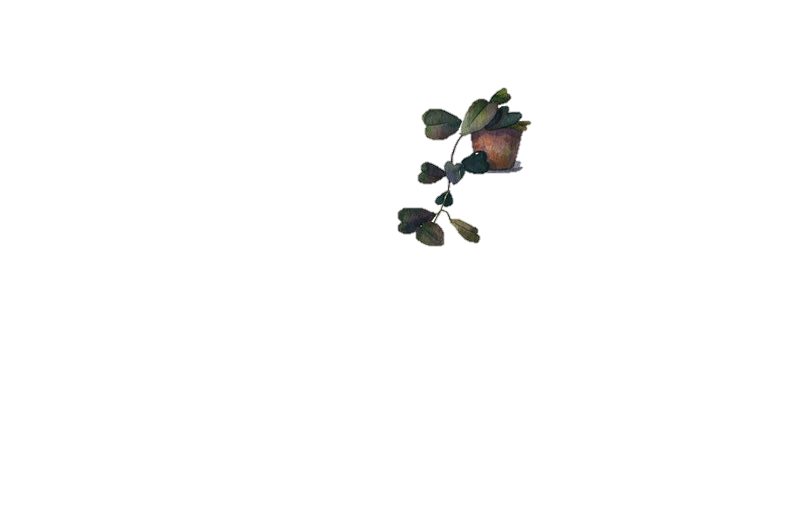 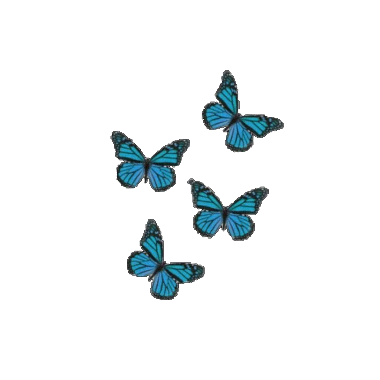 KTUTS
Liên hệ page:
https://www.facebook.com/teamKTUTS
Đây là sản phẩm của nhóm KTUTS. Mọi chi tiết vui long liên hệ page hoặc SĐT: 0922 645 654
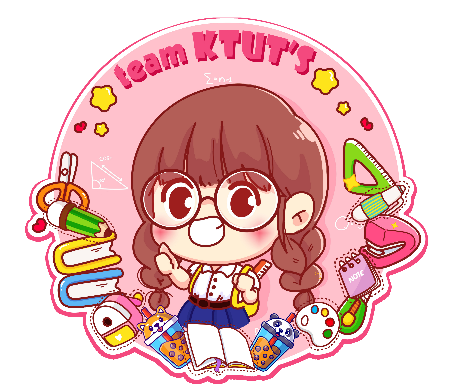 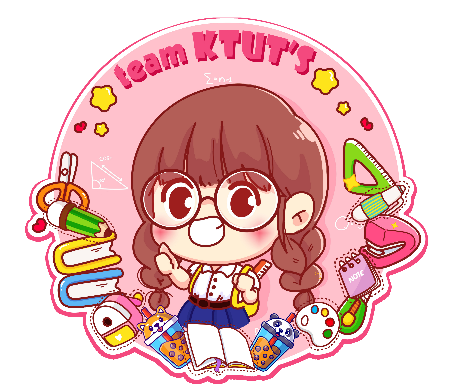 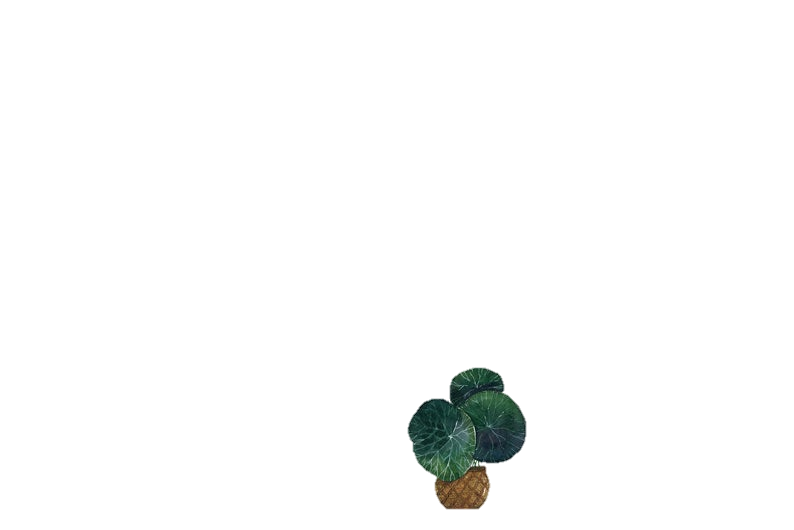 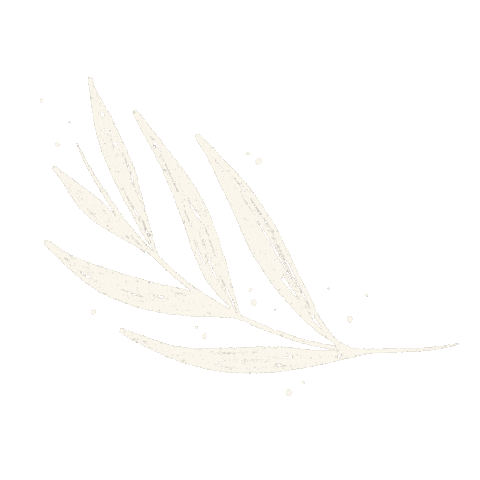 Khởi động
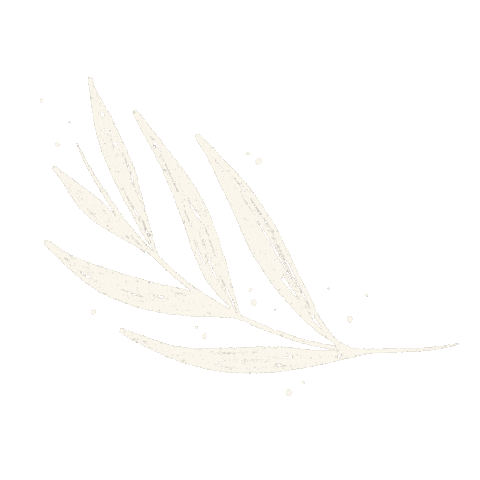 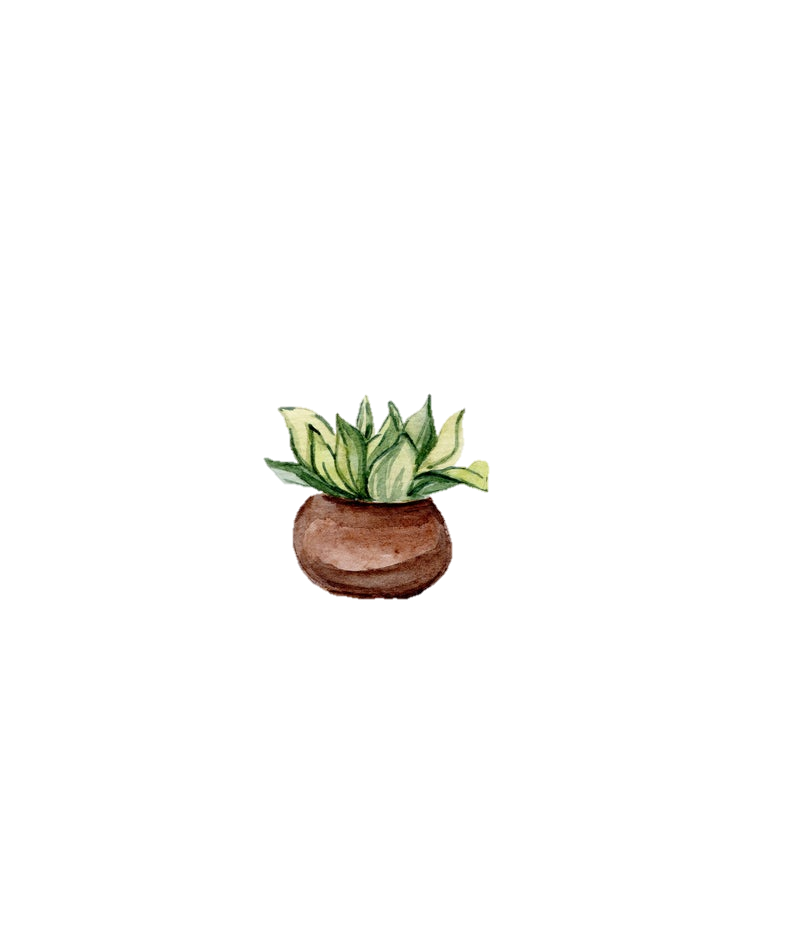 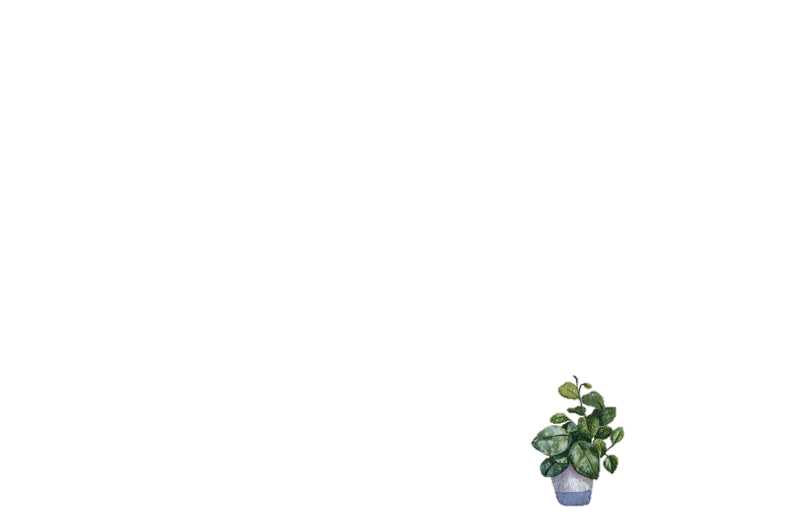 Tính:
320 : 10 =
32
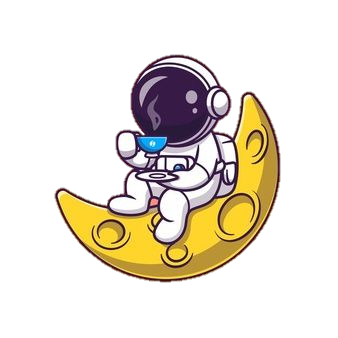 320
32 000 : 100 =
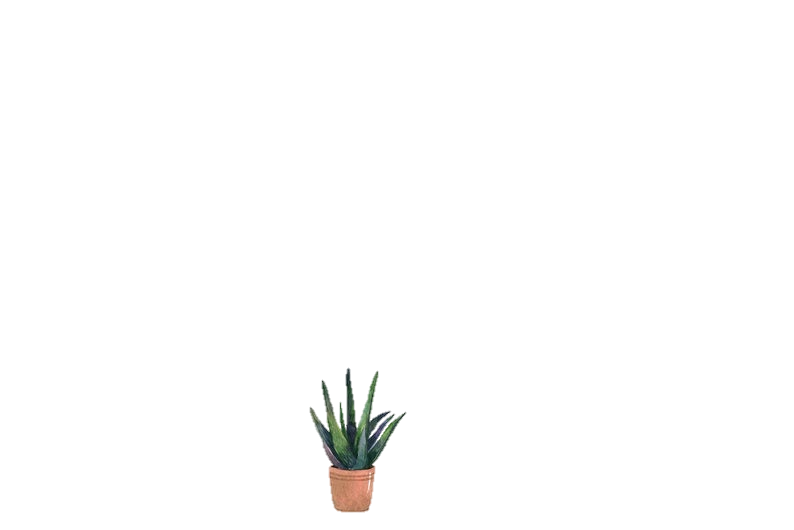 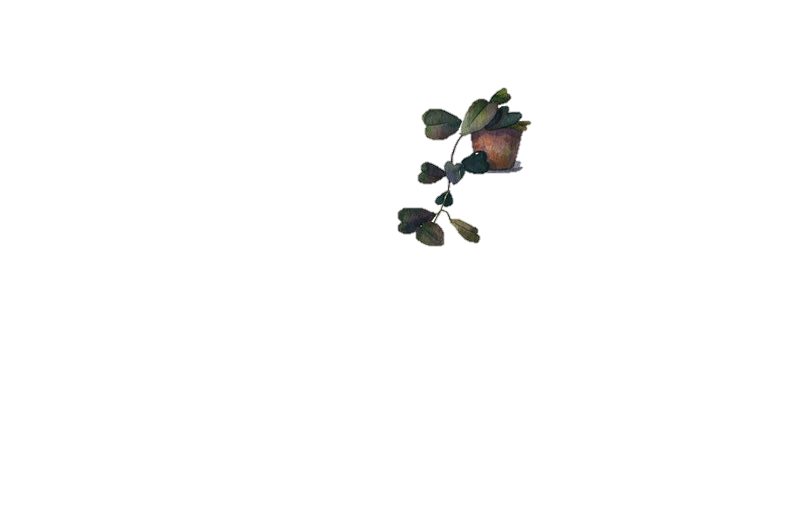 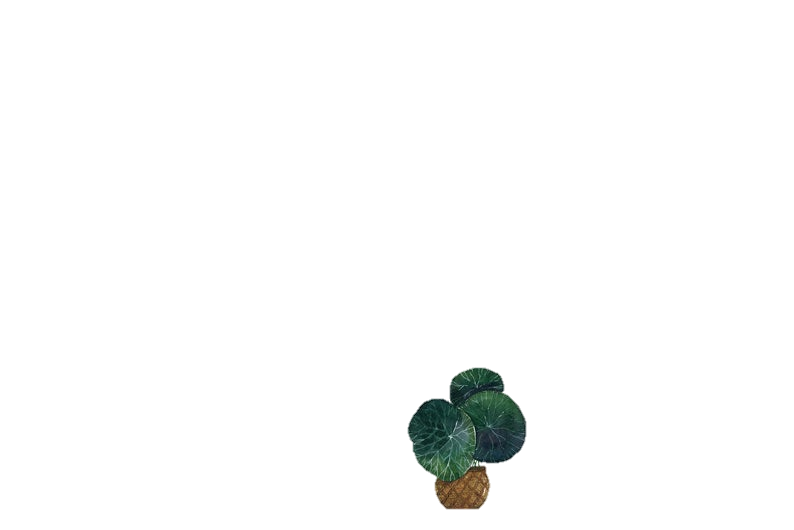 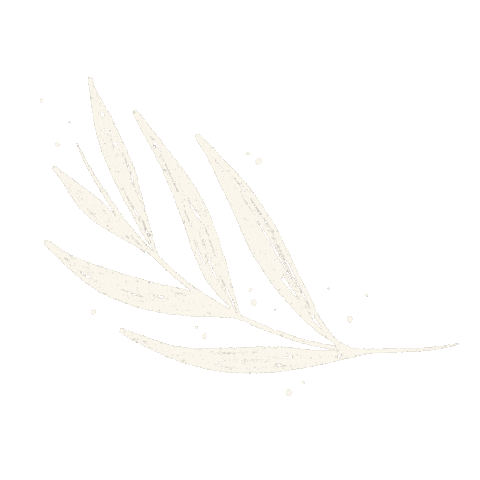 Khởi động
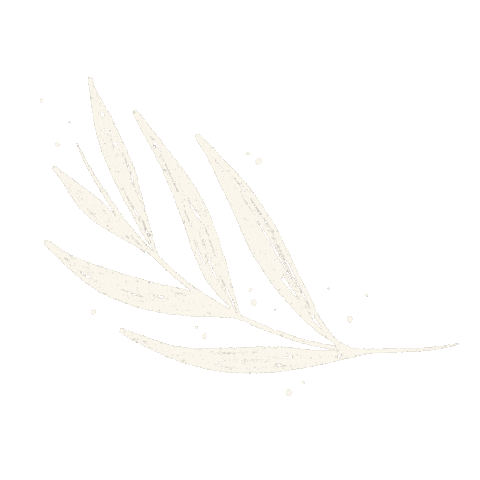 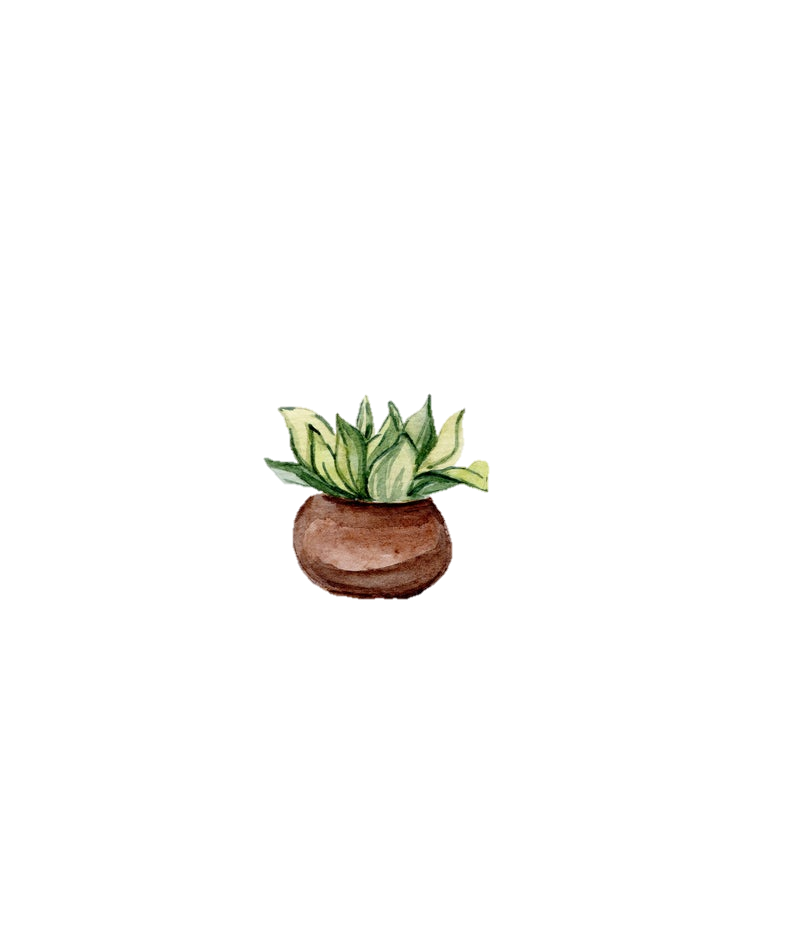 Khi chia một số cho một tích ta làm như thế nào?
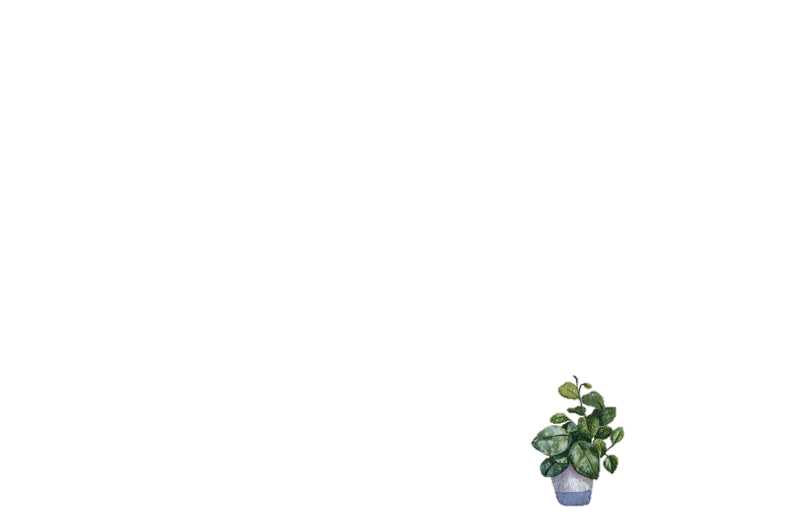 Khi chia một số cho một tích hai thừa số, ta có thể chia số đó cho một thừa số, rồi lấy kết quả tìm được chia tiếp cho thừa số kia.
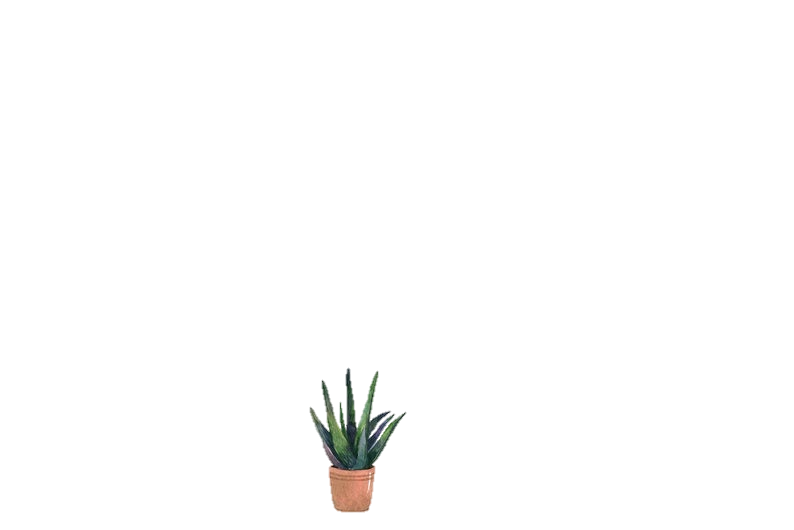 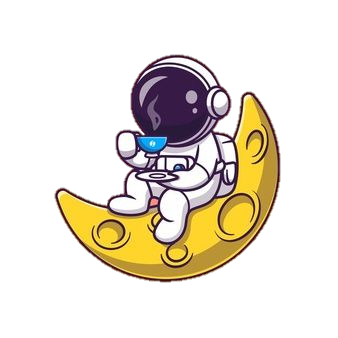 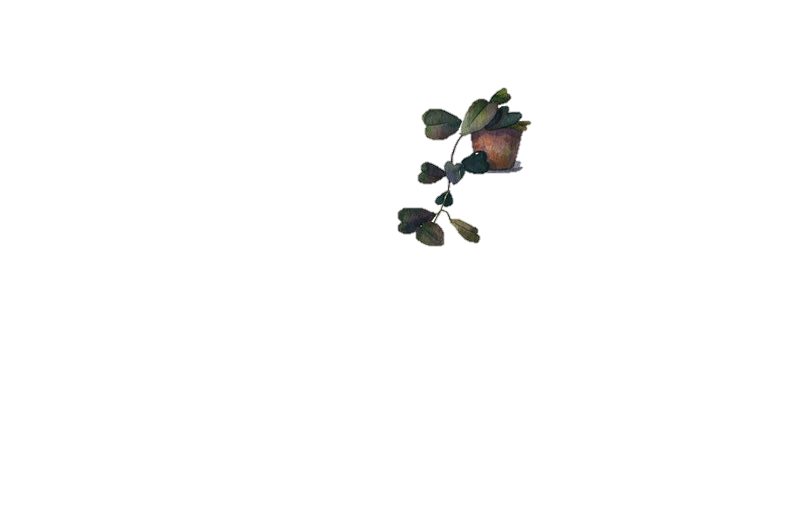 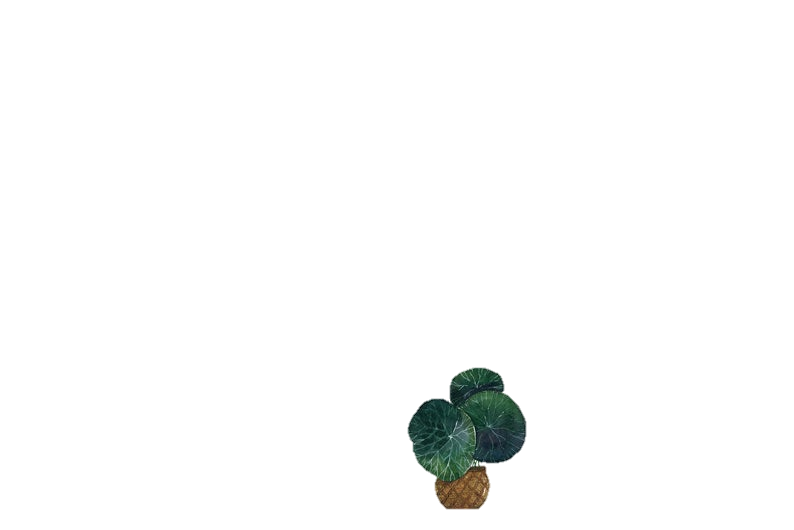 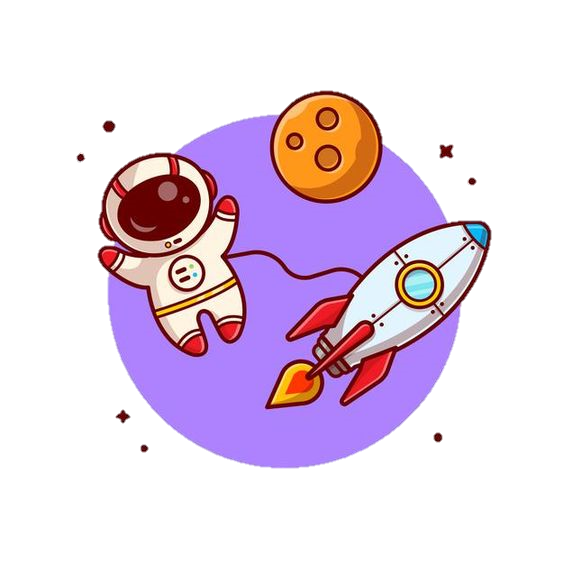 Toán 4
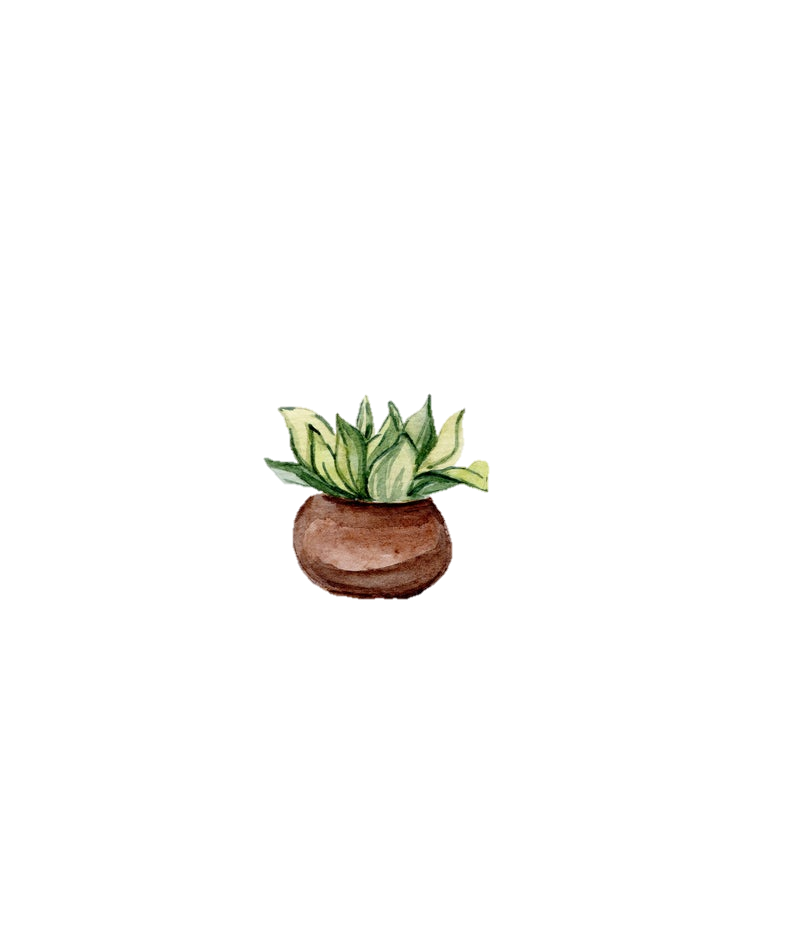 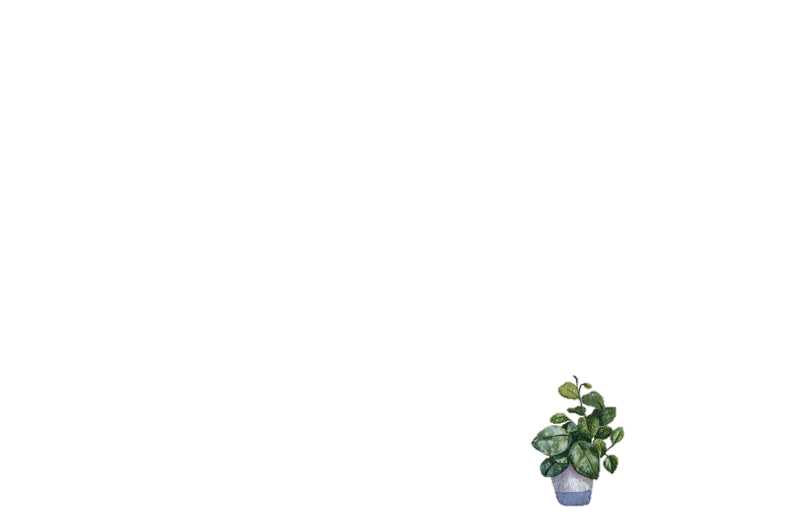 Chia hai số 
có tận cùng 
là chữ số 0
Chia hai số 
có tận cùng 
là chữ số 0
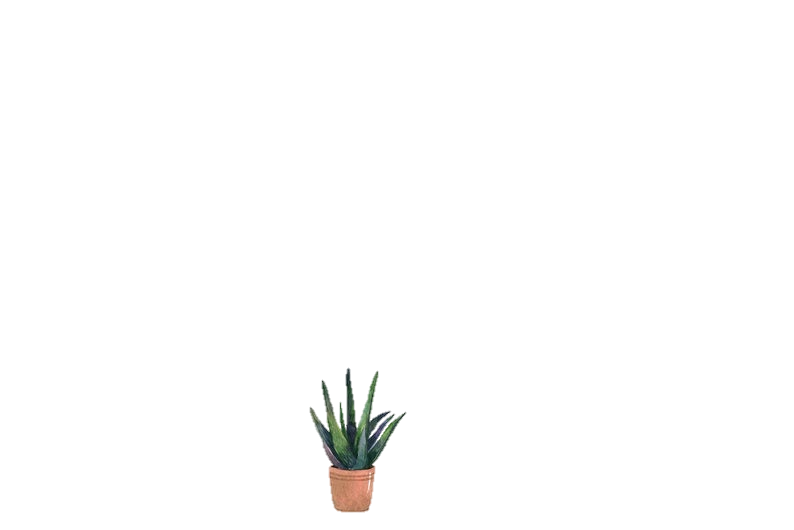 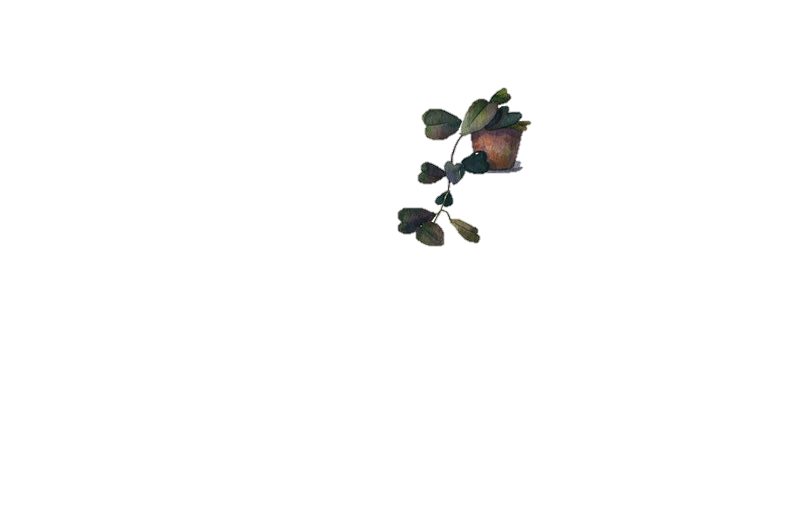 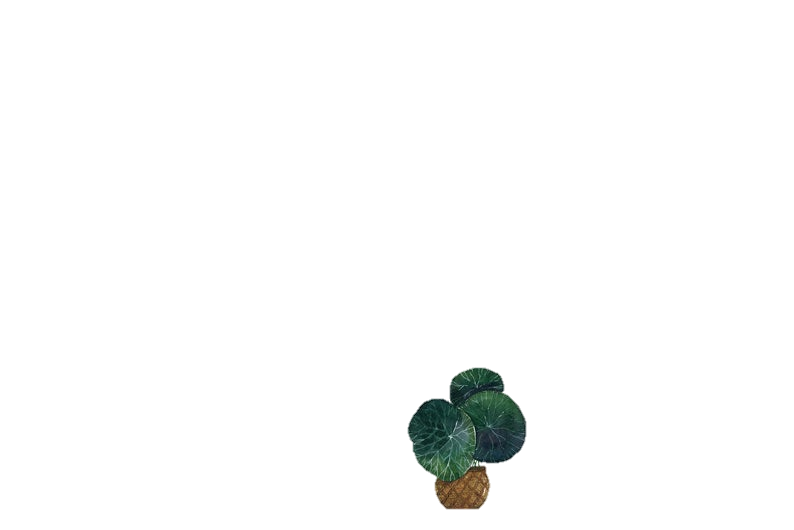 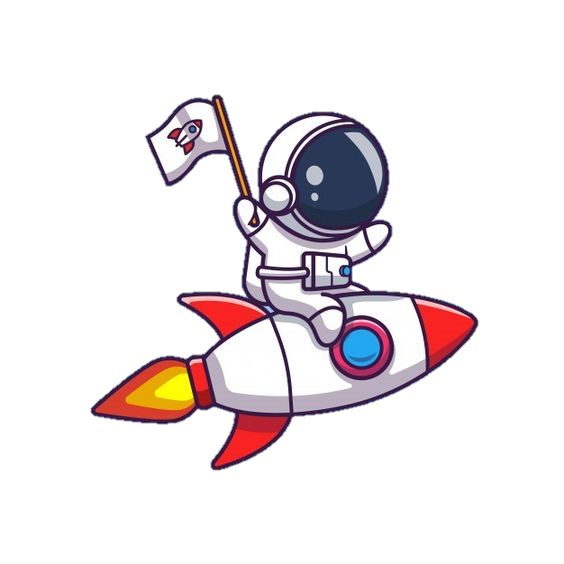 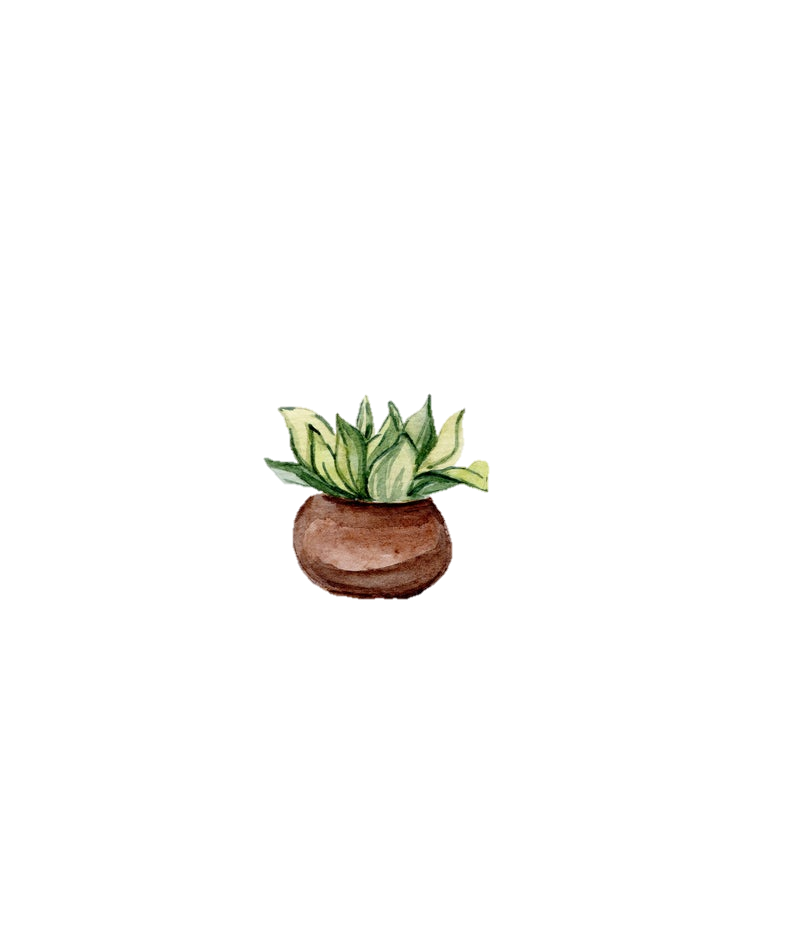 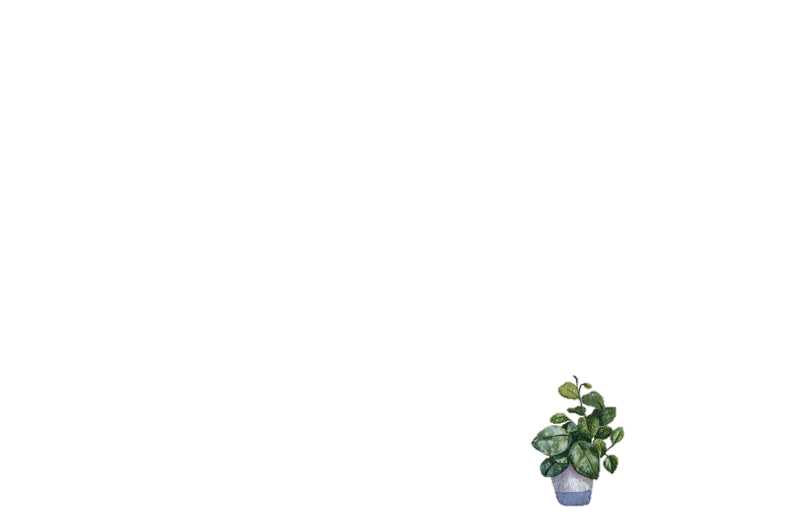 Khám phá
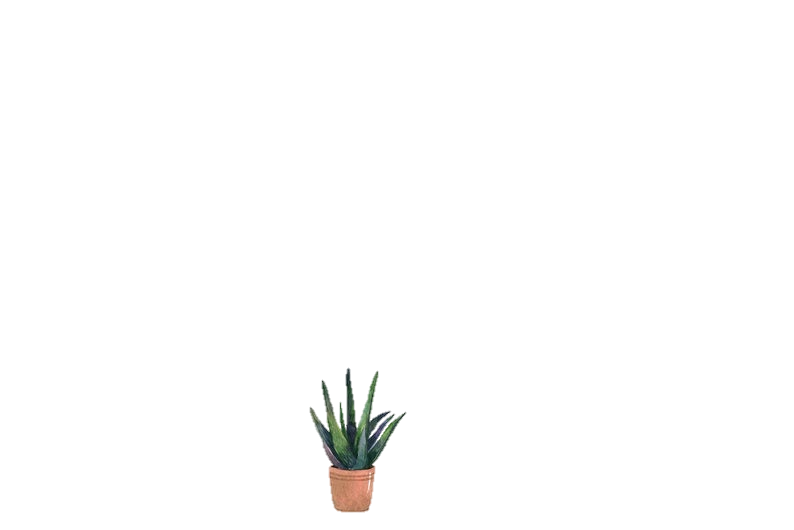 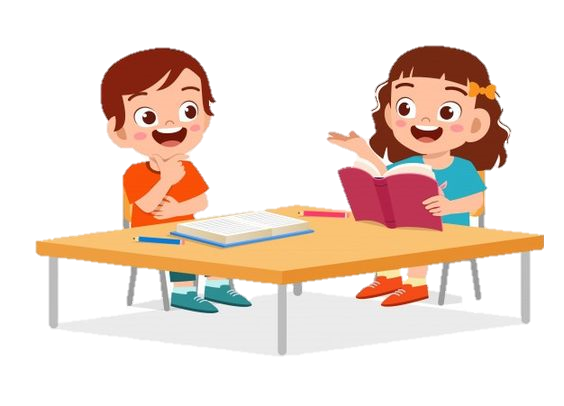 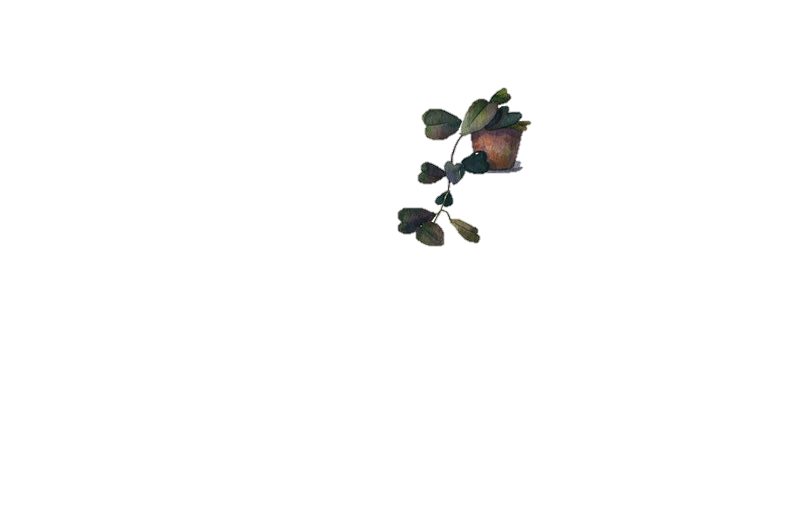 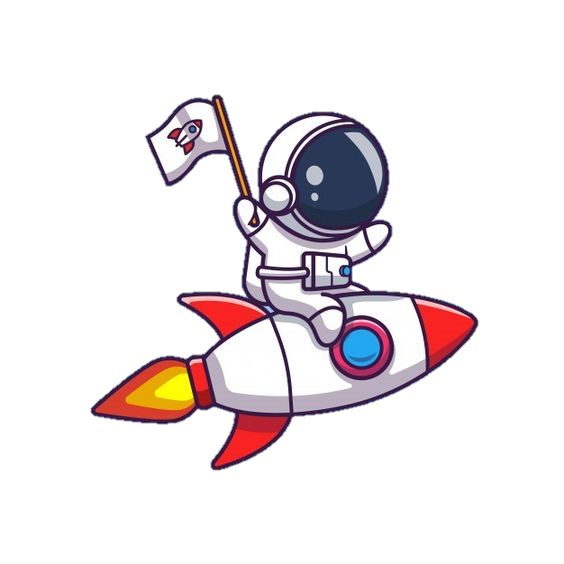 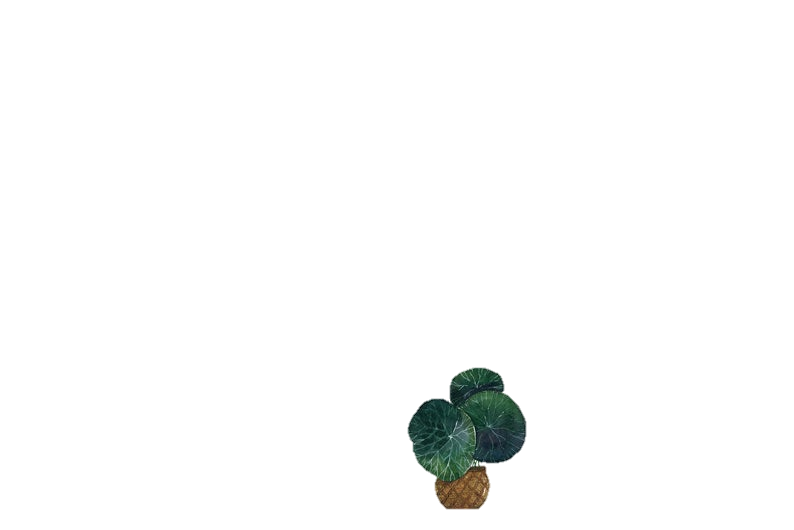 Thực hiện phép chia
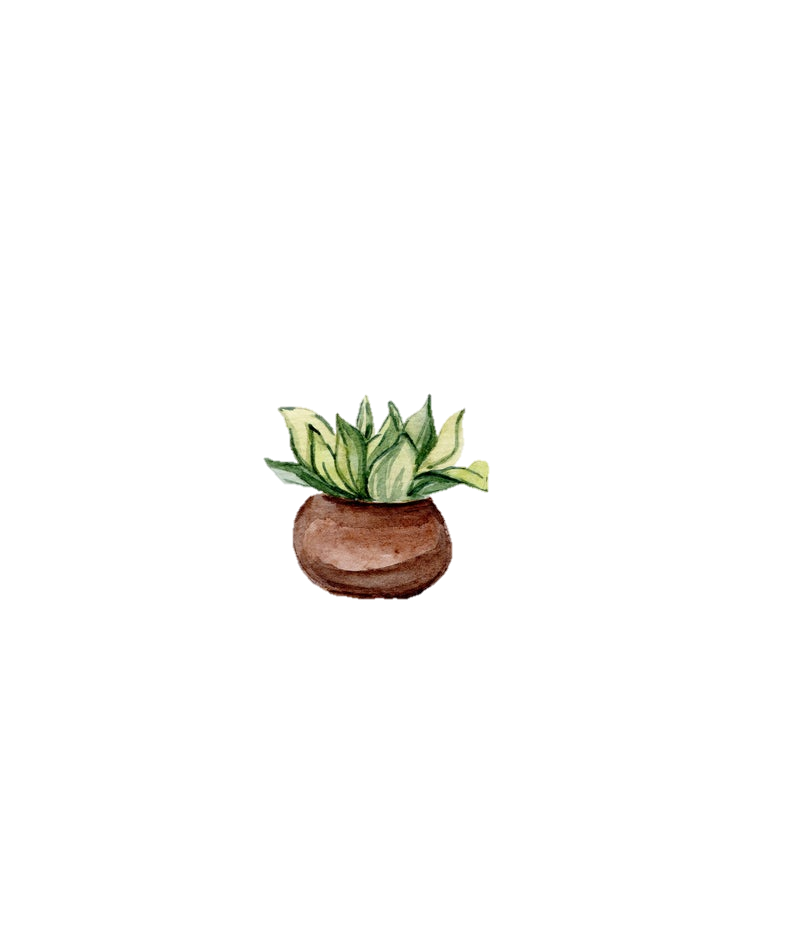 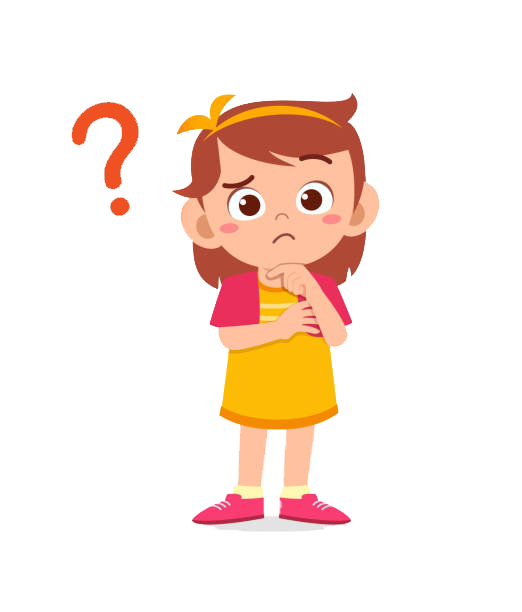 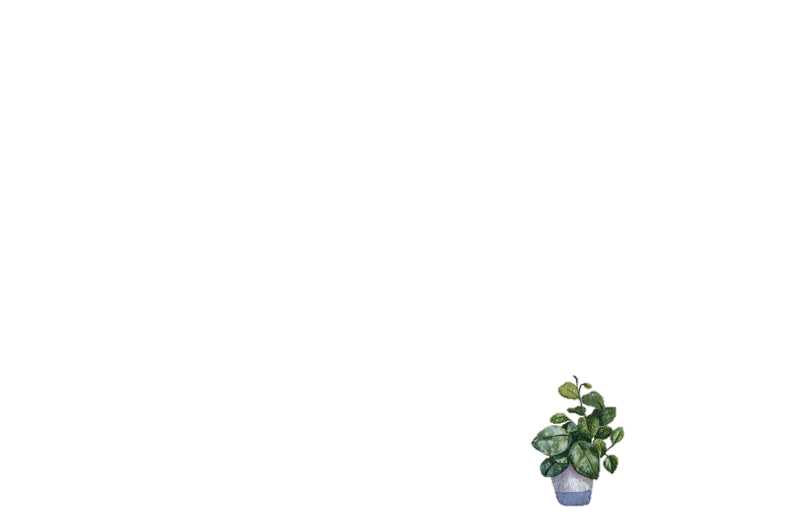 320 : 40 =
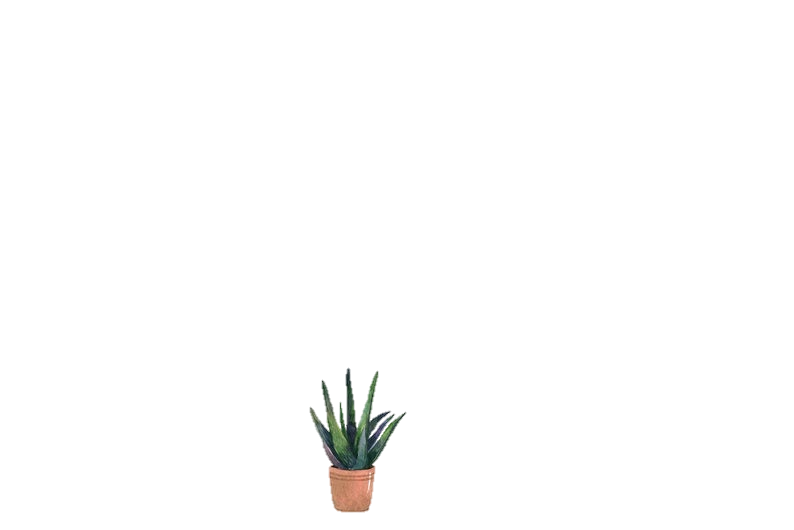 Số bị chia và số chia đều có một chữ số 0 ở tận cùng.
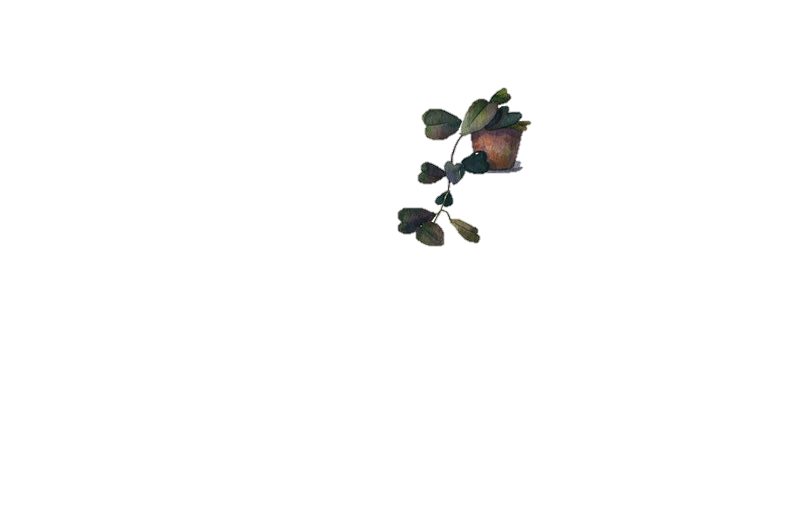 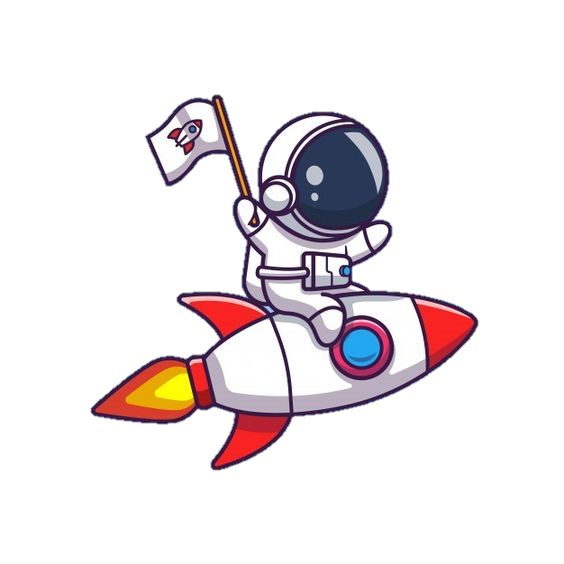 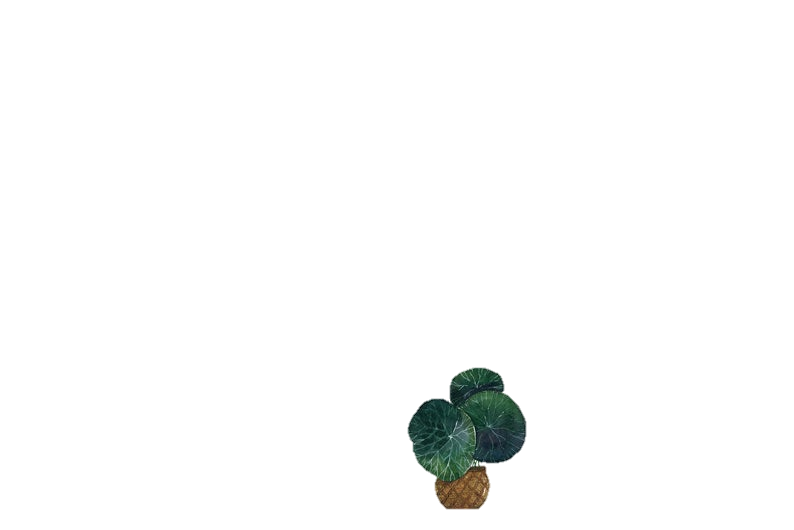 Thực hiện phép chia
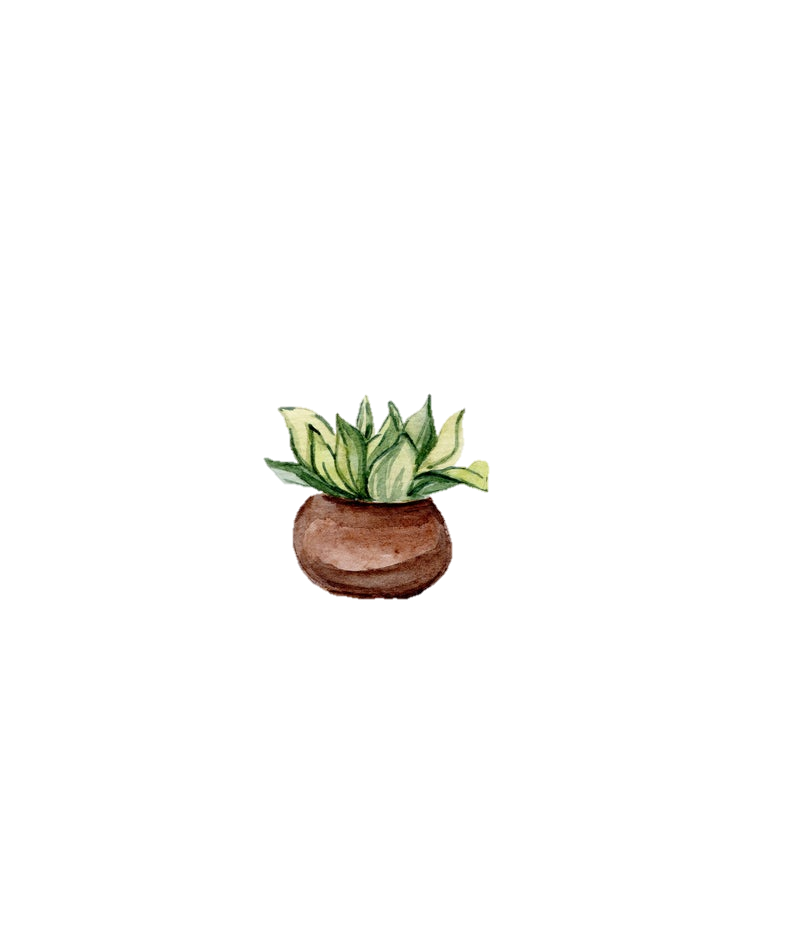 320 : (10 x 4)
320 : 40 =
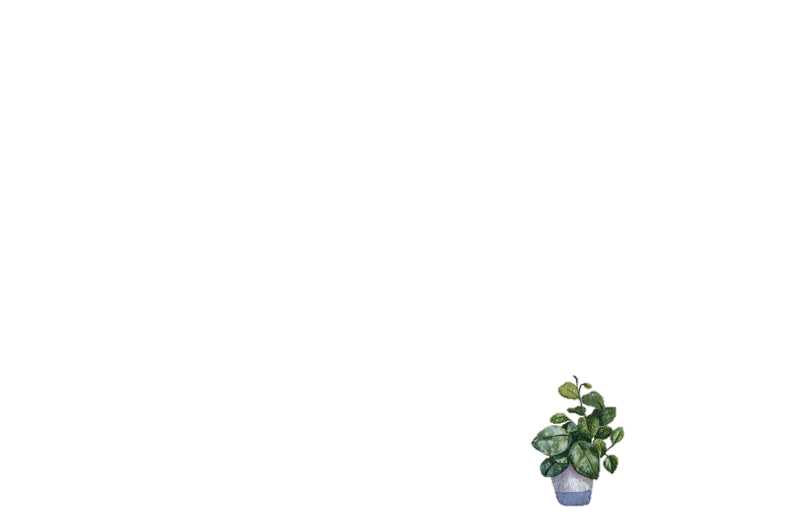 = 320 : 10 : 4
40 = 10 x 4
= 32 : 4
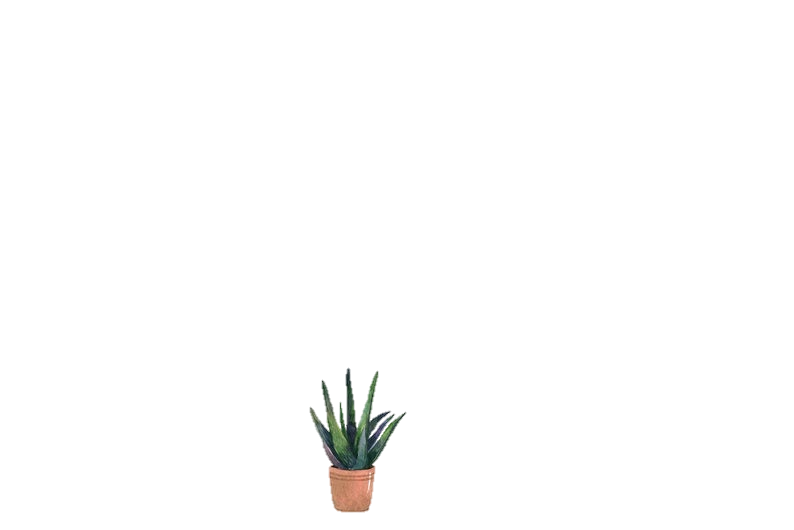 Chia một số cho một tích
= 8
320 : 40 = 8
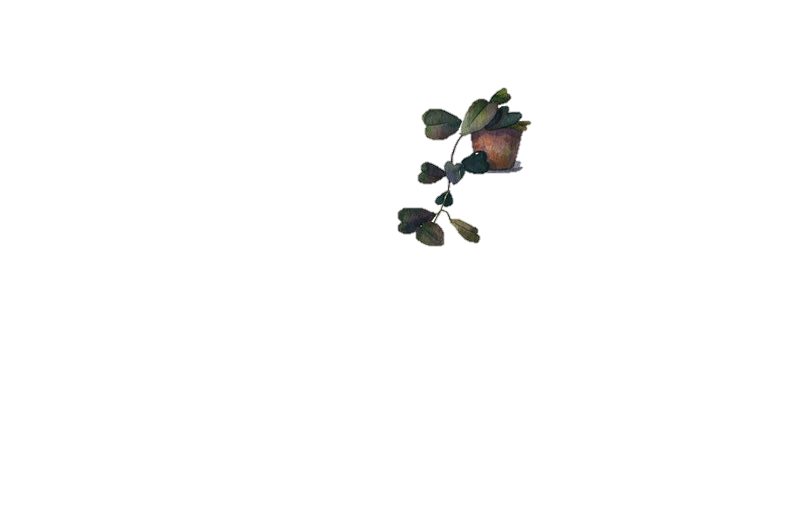 320 : 40 = 32 : 4
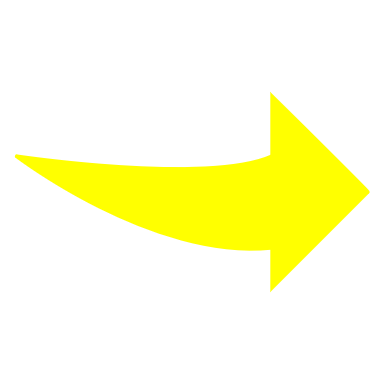 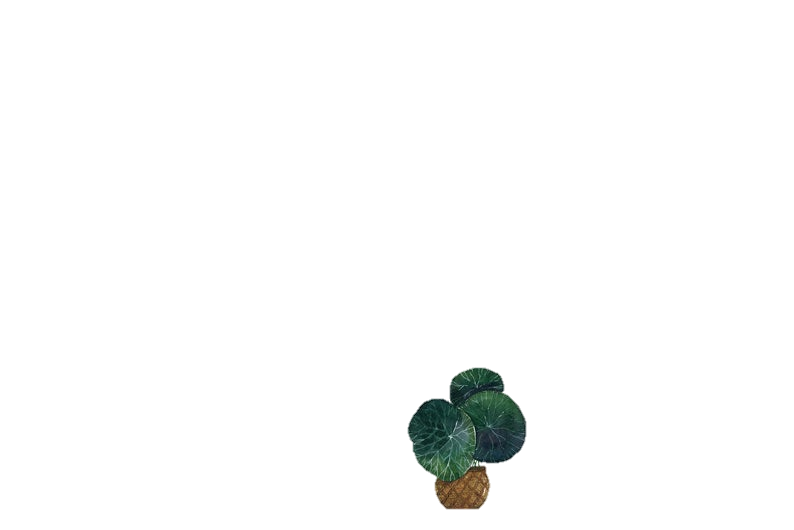 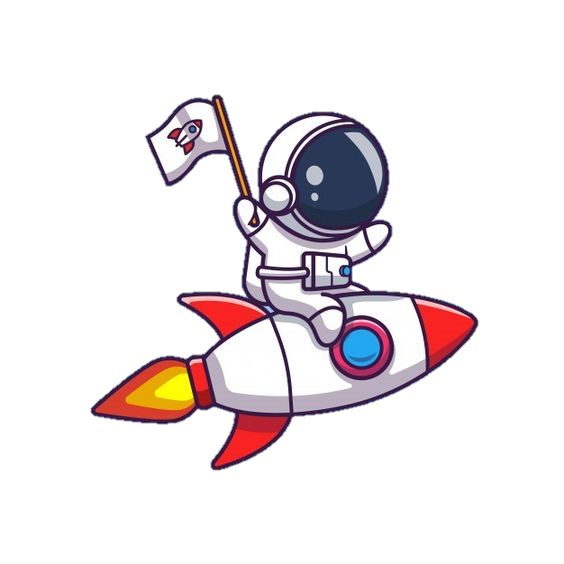 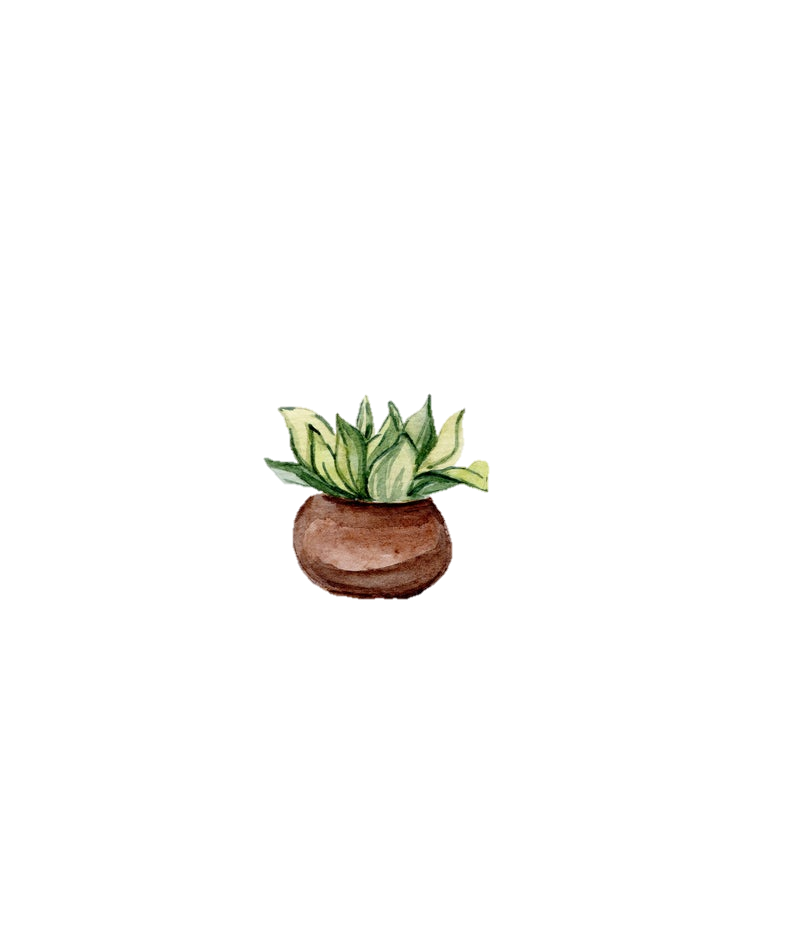 320 : 40 = 32 : 4
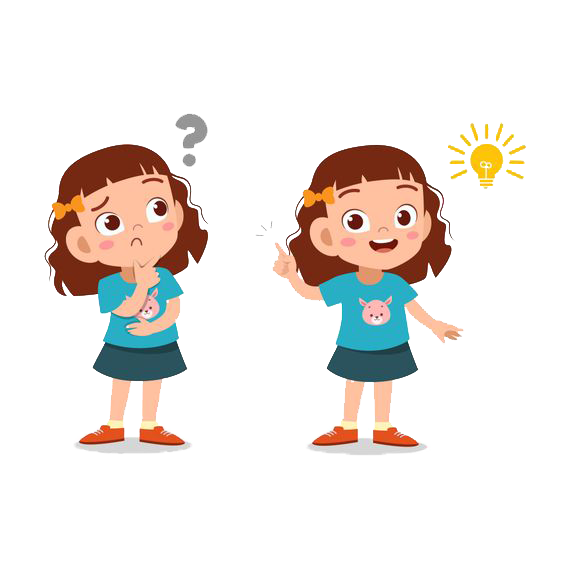 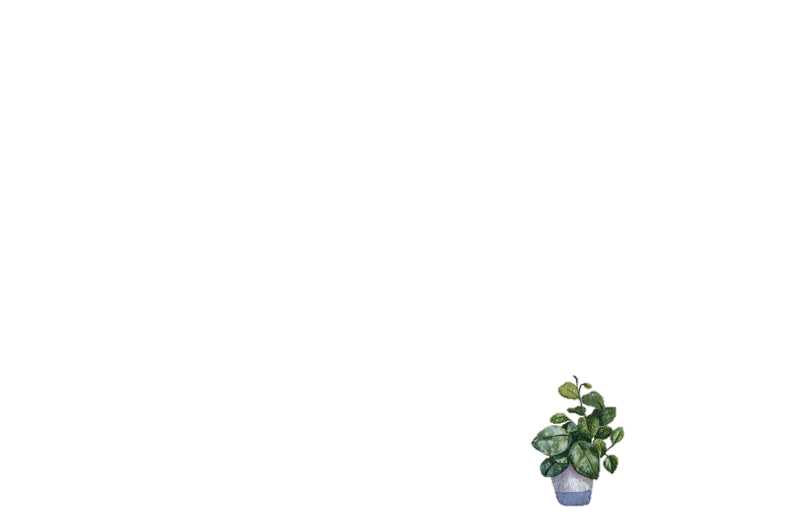 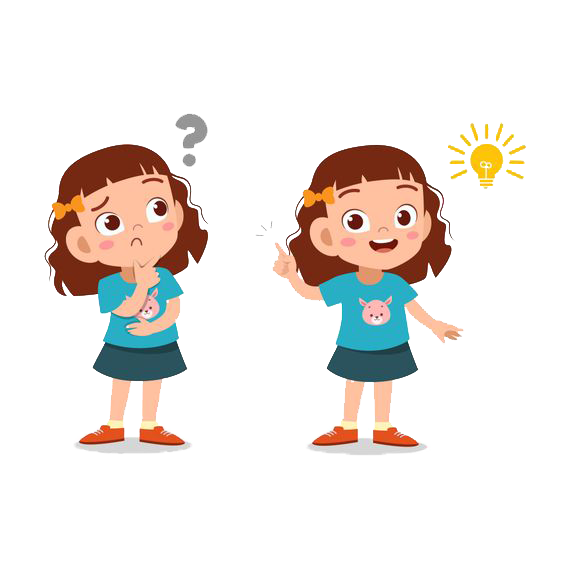 Xóa một chữ số 0 ở tận cùng số chia và số bị chia, rồi chia như thường.
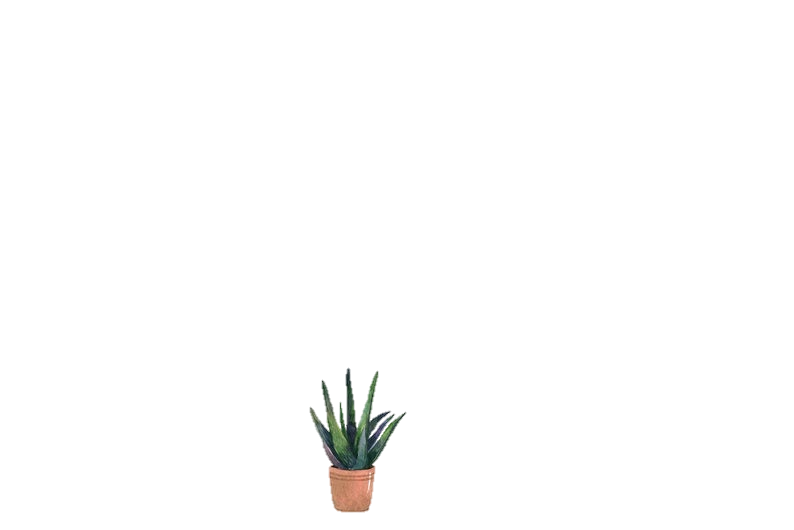 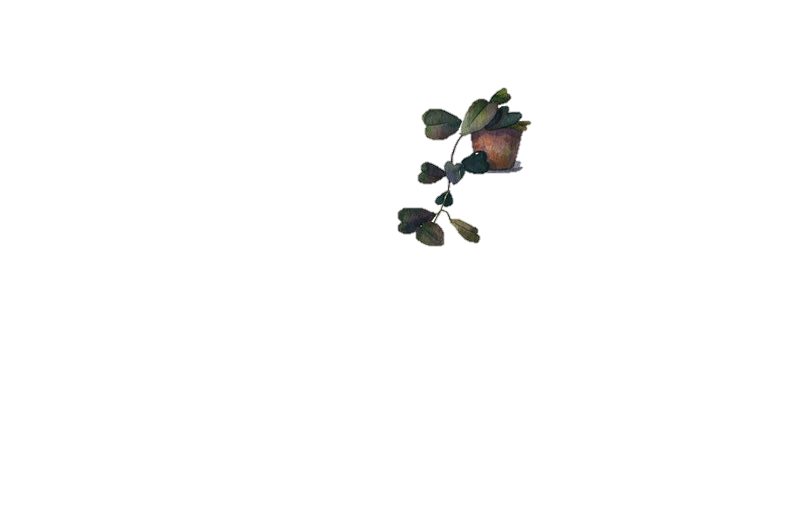 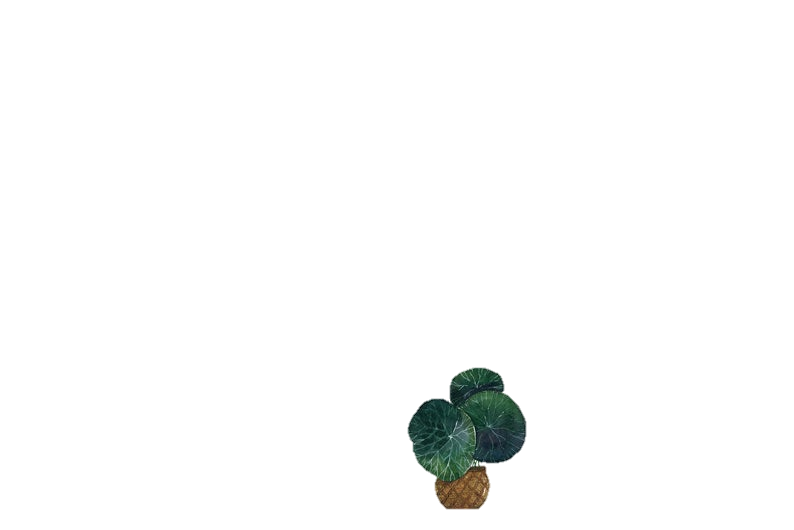 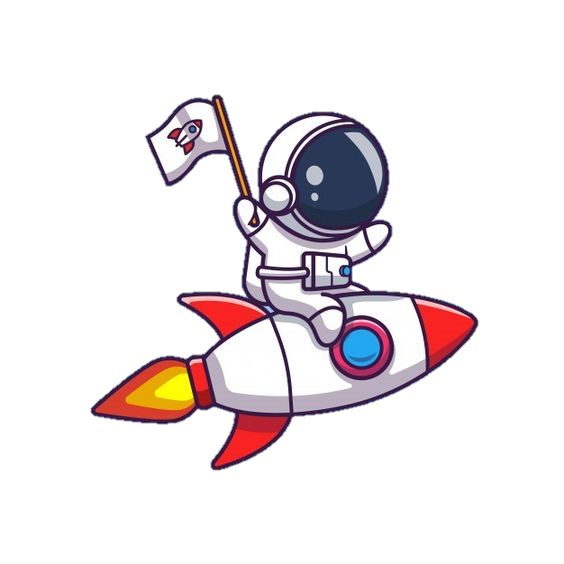 320 : 40
320 : 40
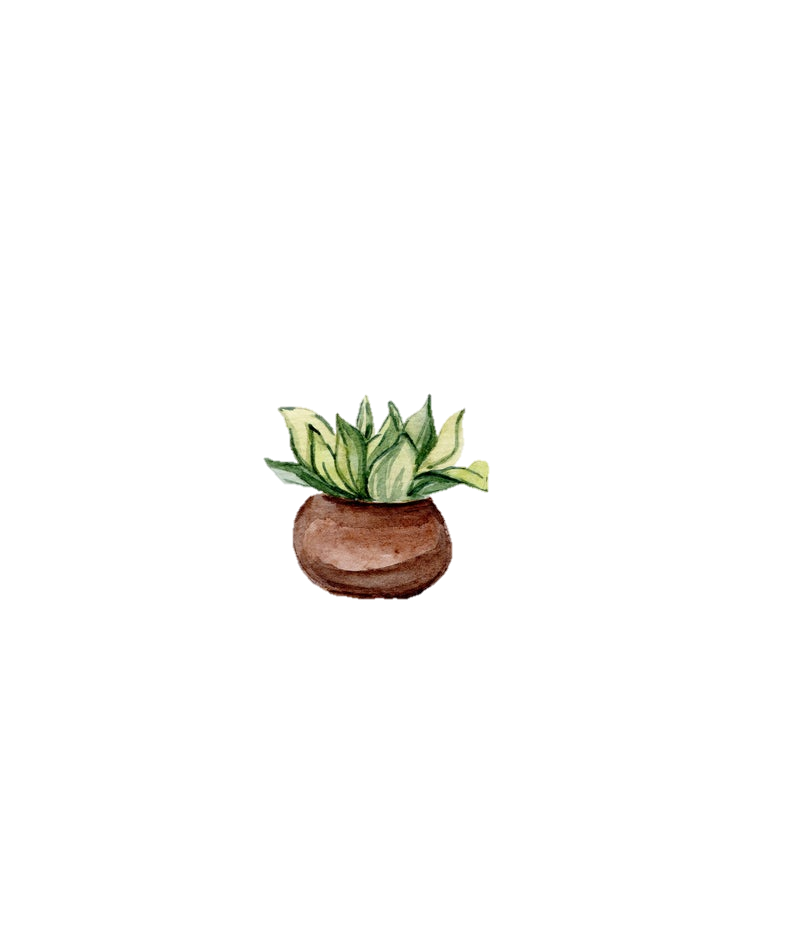 * Đặt tính
Khi thực hiện phép chia 320 : 40, ta có thể cùng xóa một chữ số 0 ở tận cùng số chia và số bị chia, rồi chia như thường.
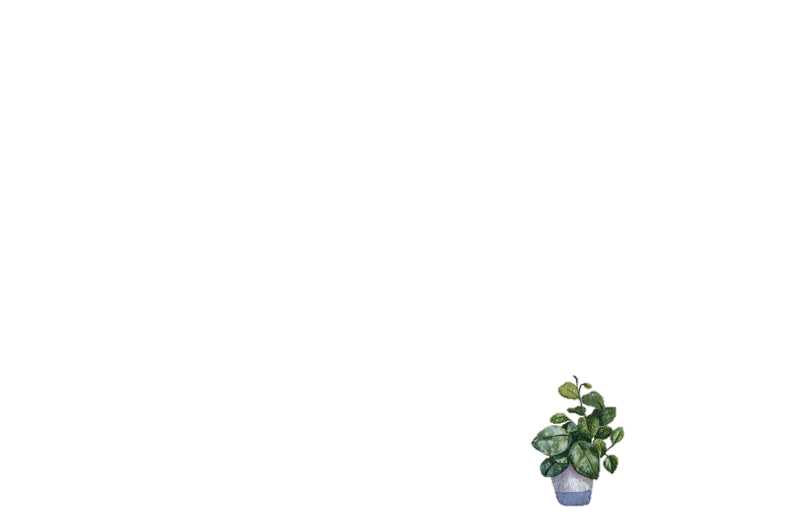 320
40
** Cùng xóa một chữ số 0 ở tận cùng của số chia và số bị chia.
0
8
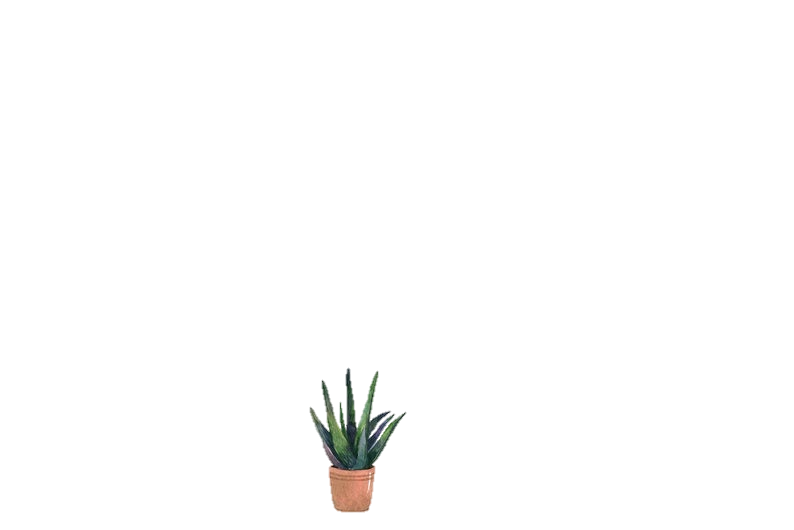 = 8
*** Thực hiện phép chia 32 : 4
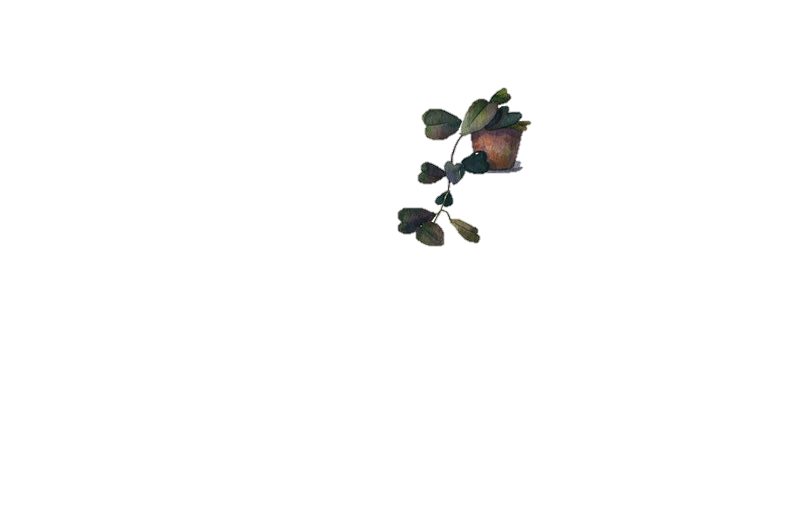 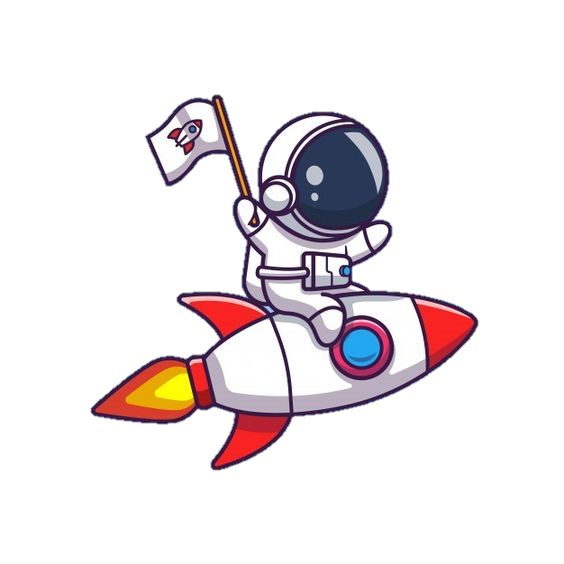 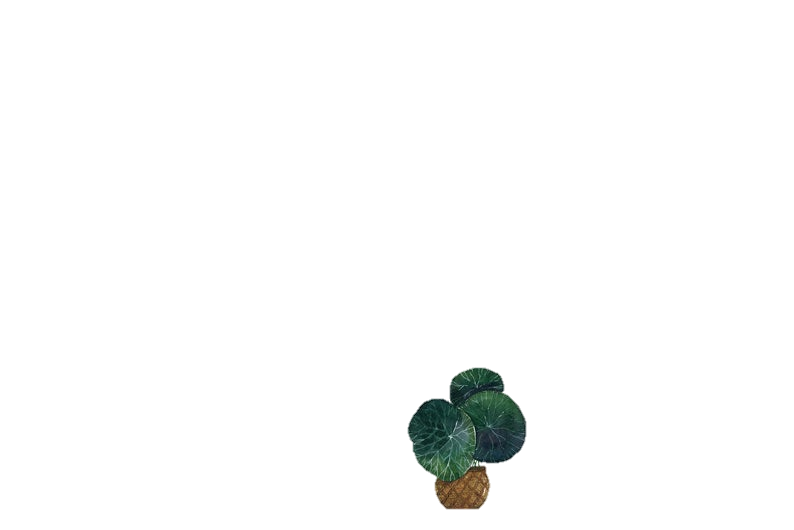 Thực hiện phép chia
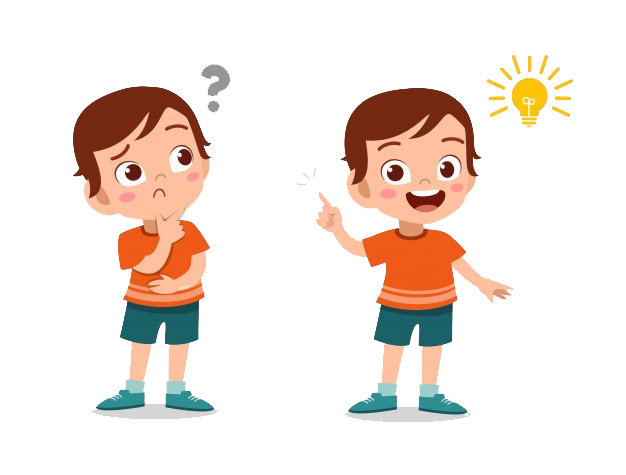 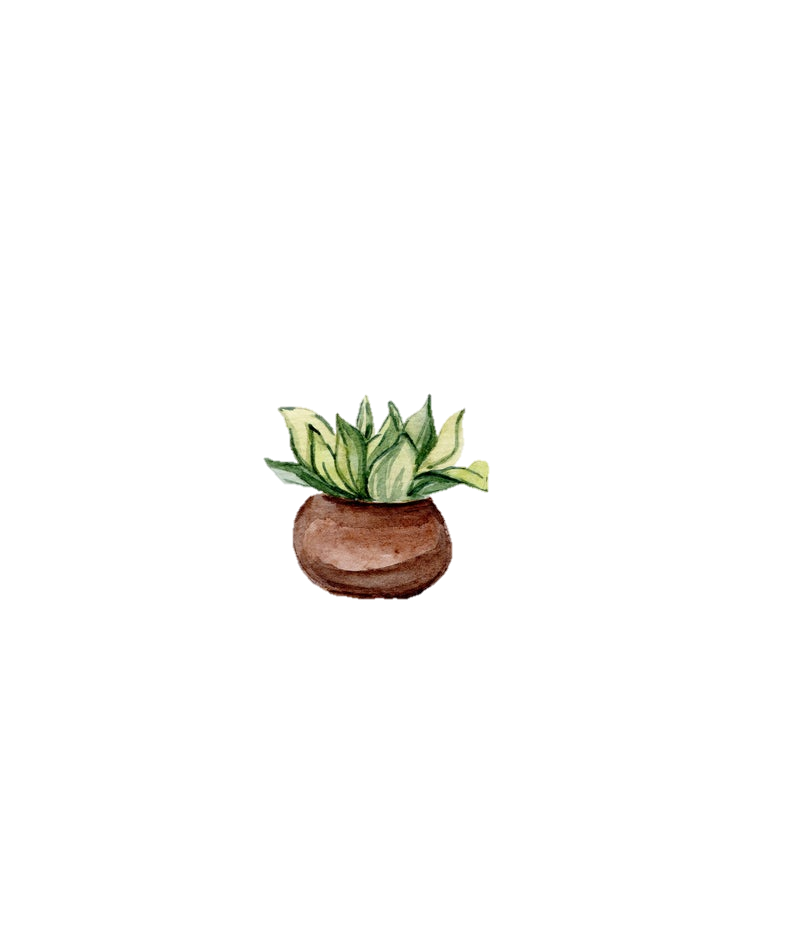 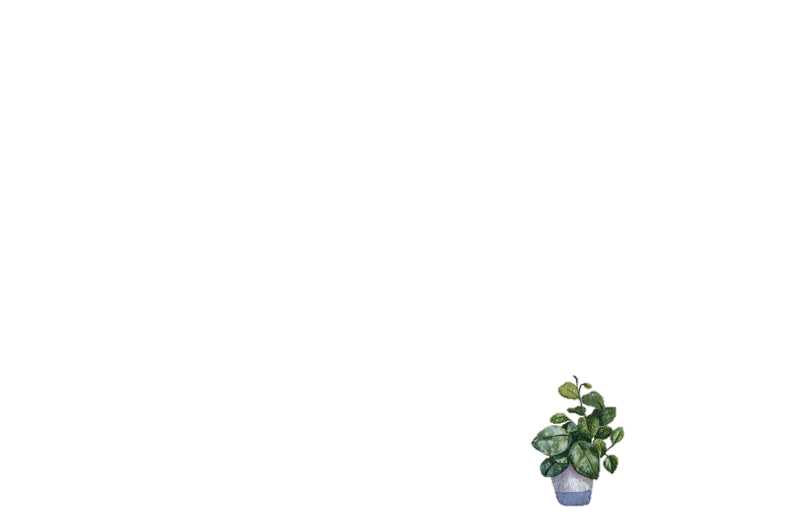 32 000 : 400 =
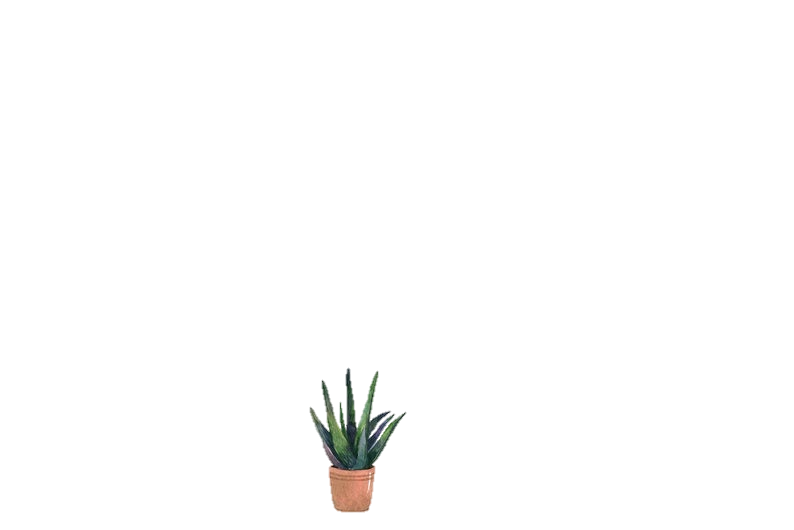 Chữ số 0 ở tận cùng của số bị chia nhiều hơn số chia.
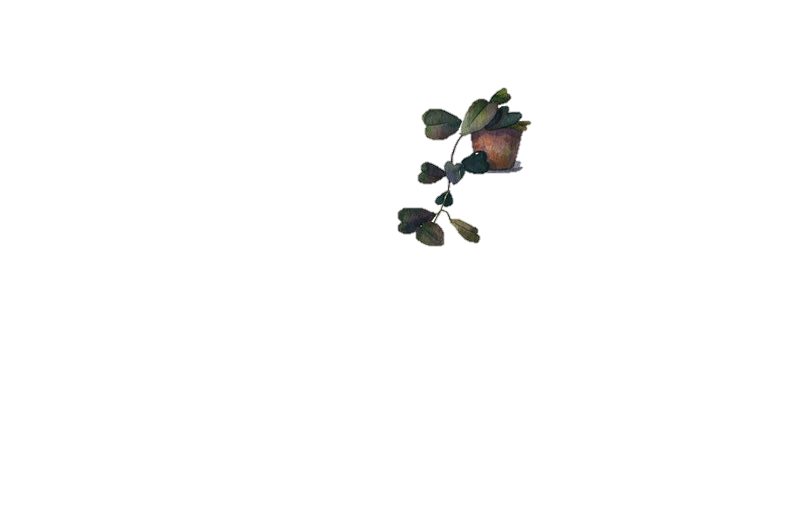 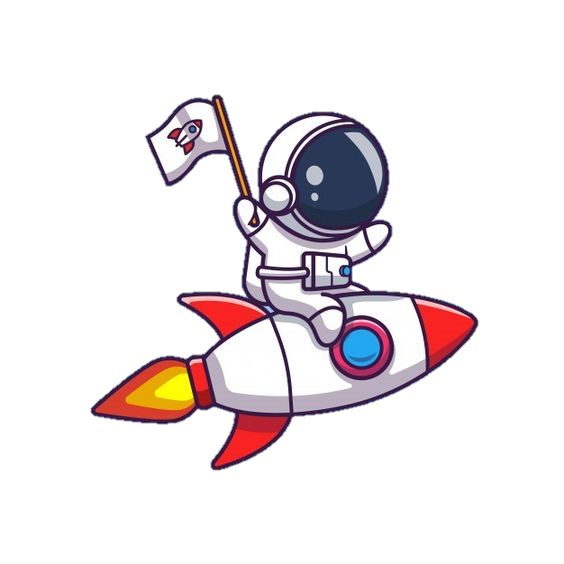 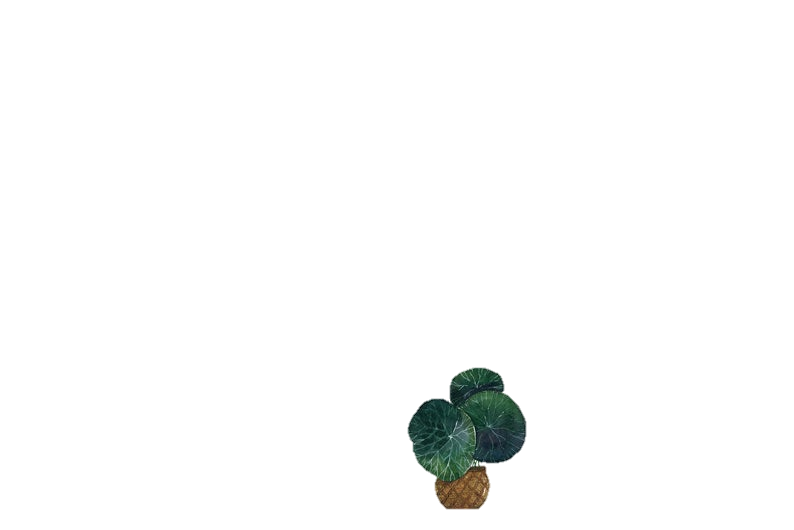 Thực hiện phép chia
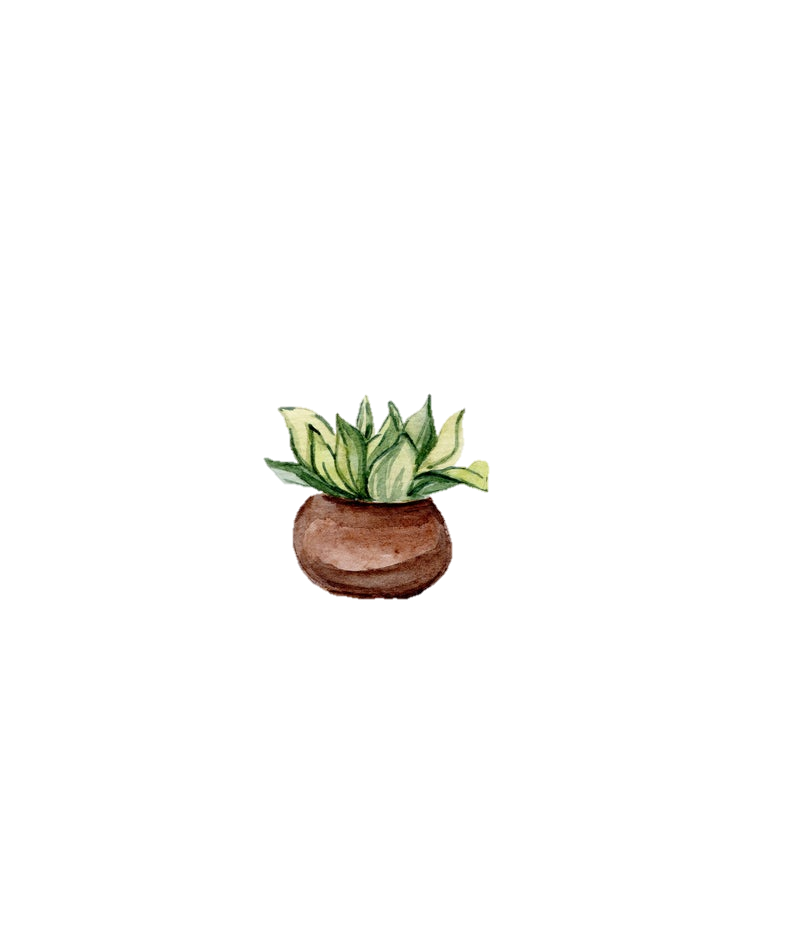 32 000 : (100 x 4)
32 000 : 400 =
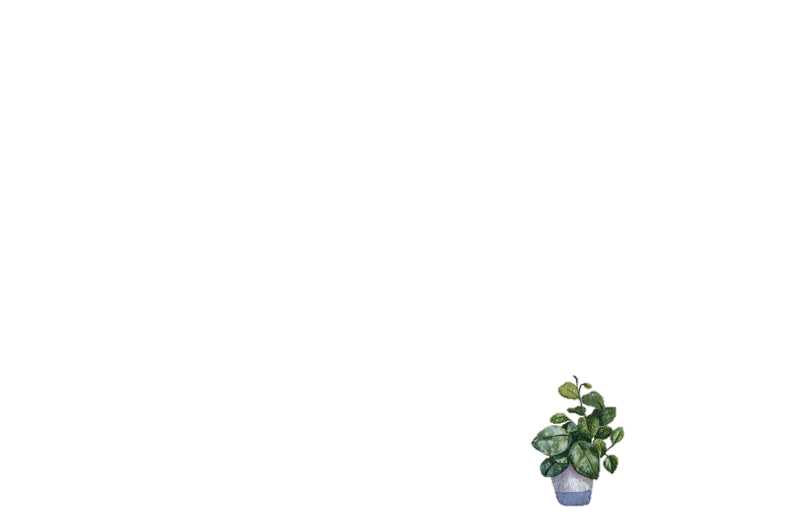 = 32 000 : 100 : 4
400 = 100 x 4
= 320 : 4
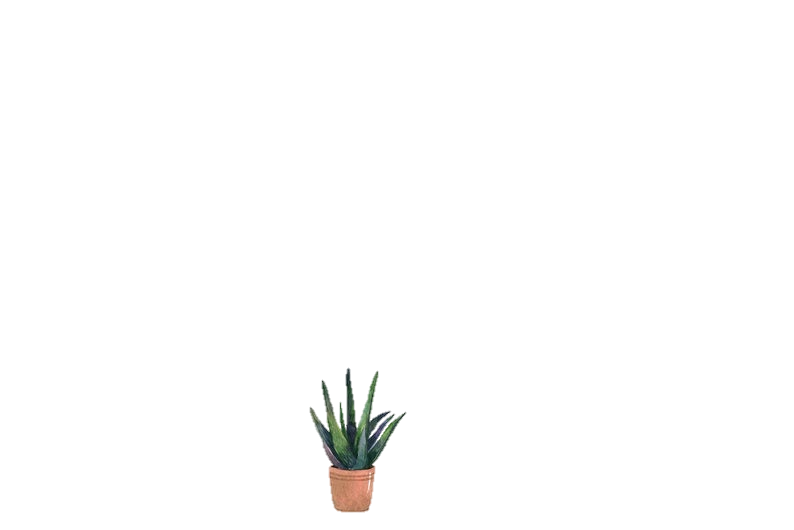 Chia một số cho một tích
= 80
320 : 40 = 8
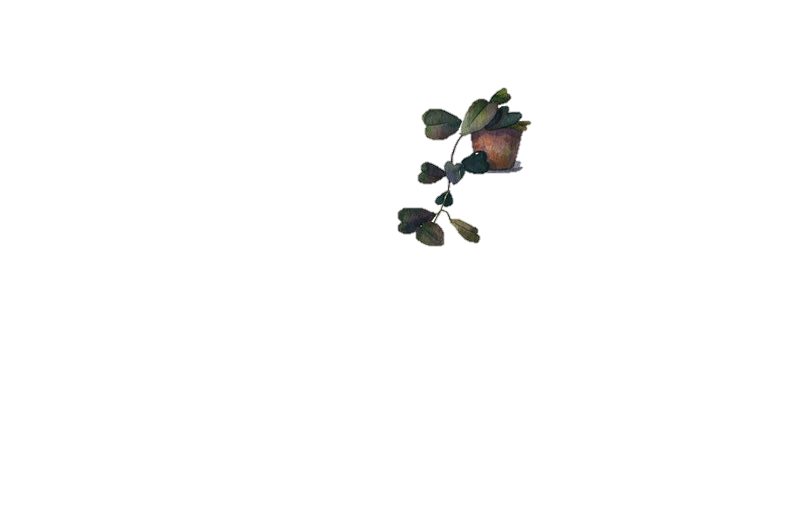 32 000 : 400 = 320 : 4
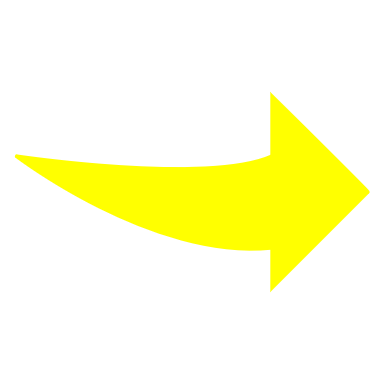 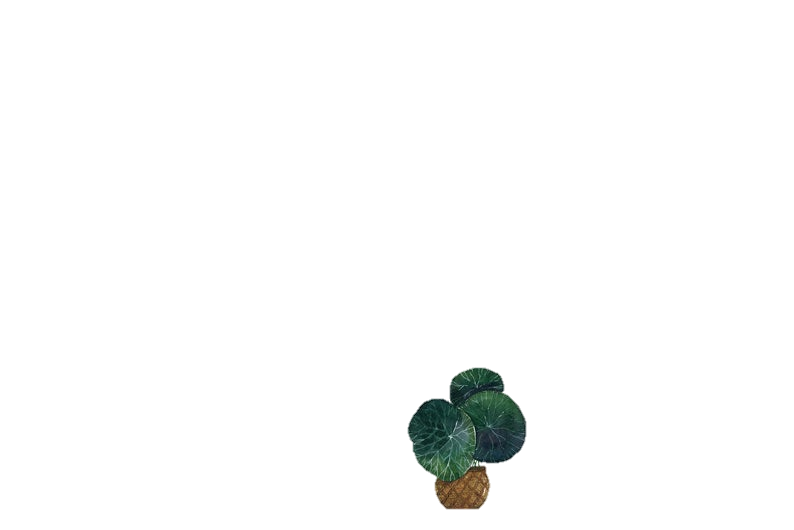 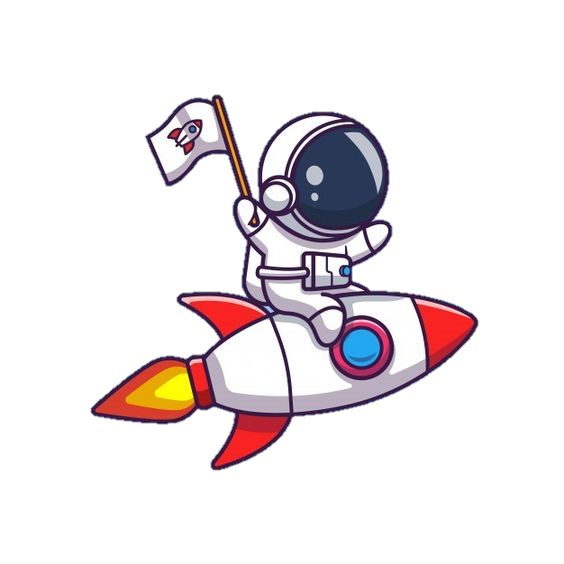 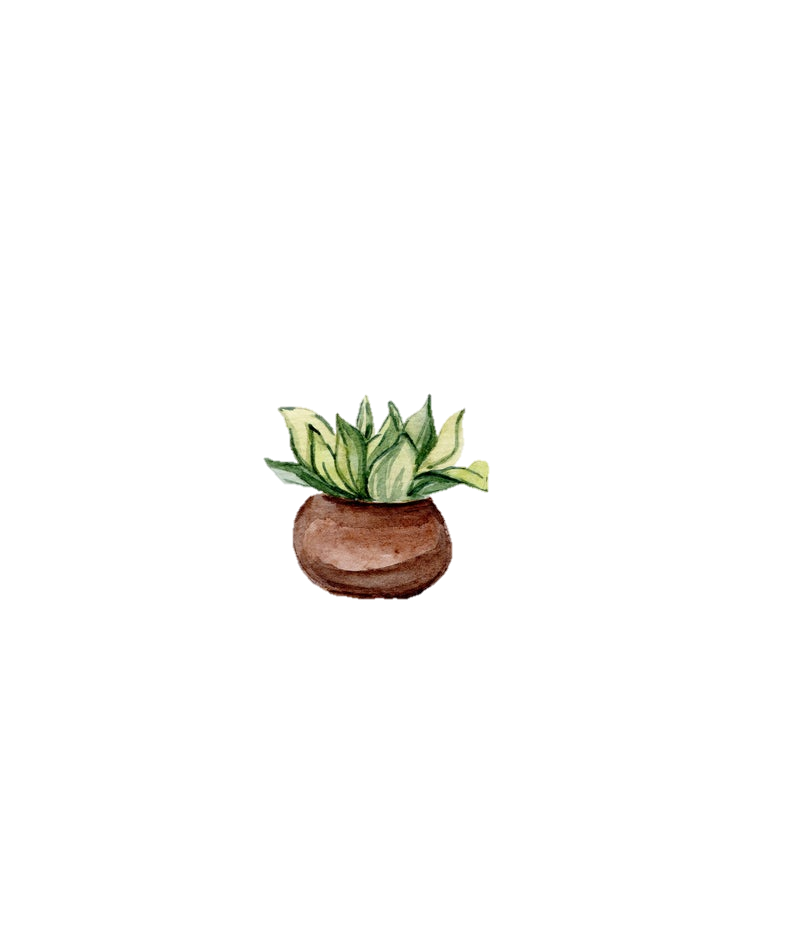 32 000 : 400 = 320 : 4
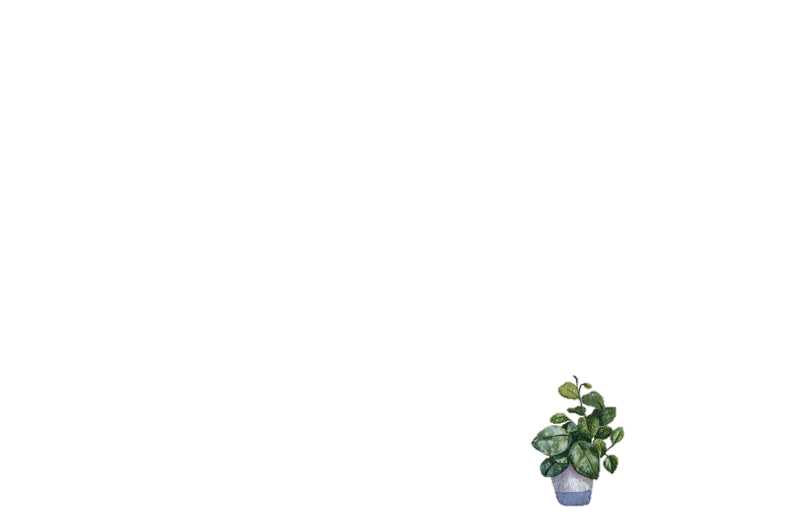 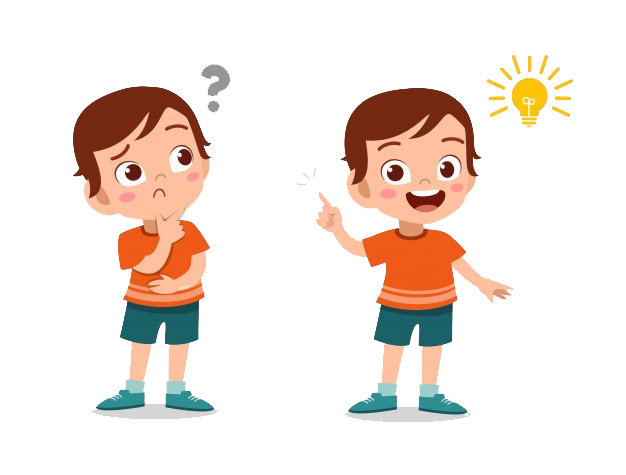 Xóa hai chữ số 0 ở tận cùng số chia và số bị chia, rồi chia như thường.
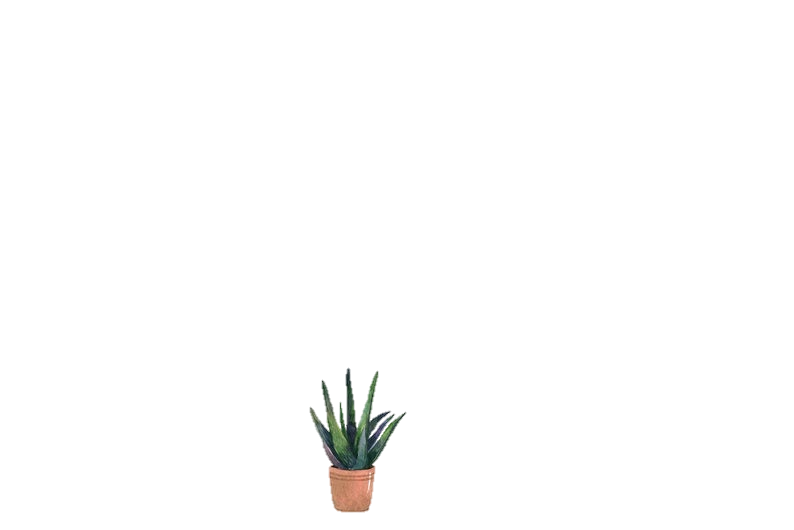 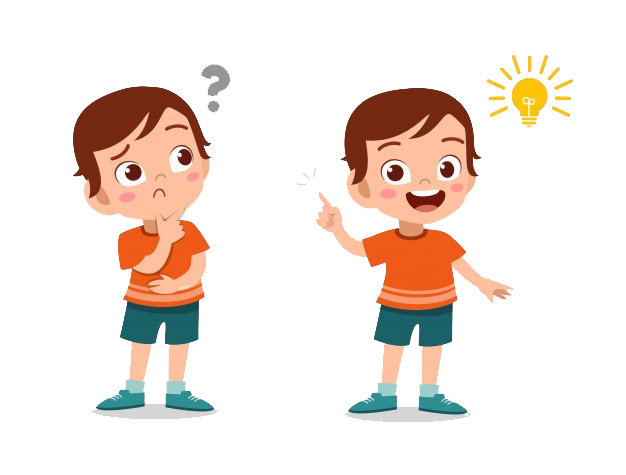 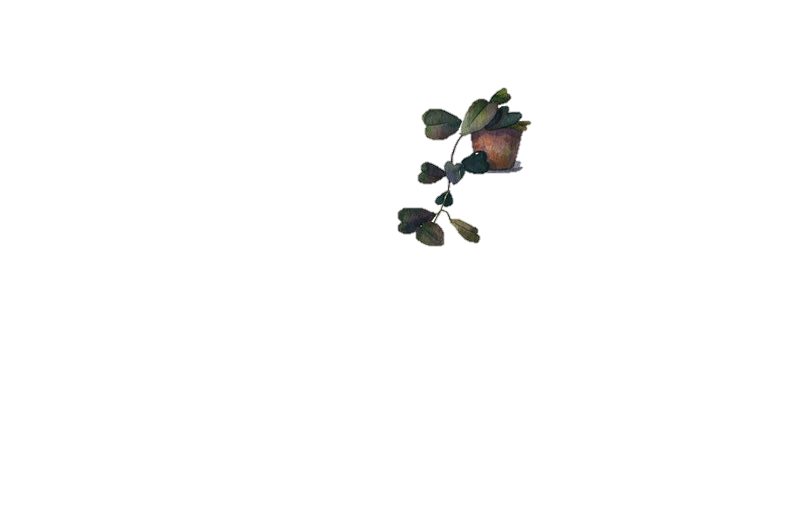 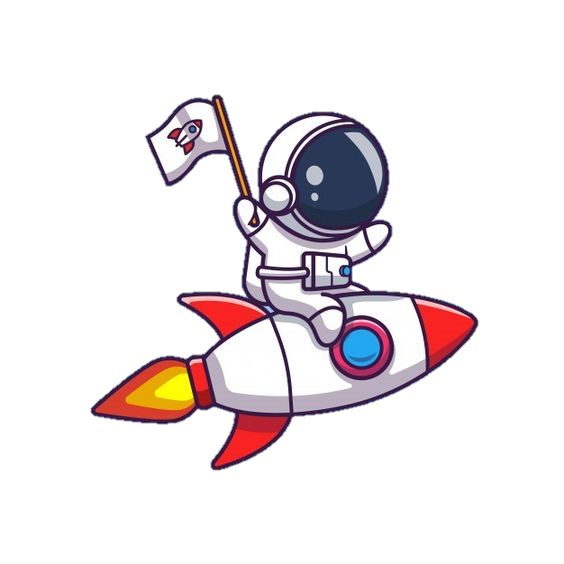 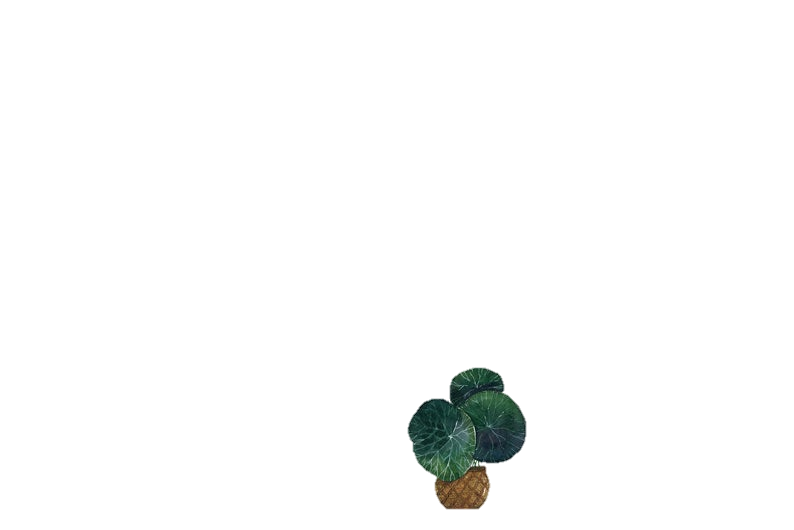 32 000 : 400
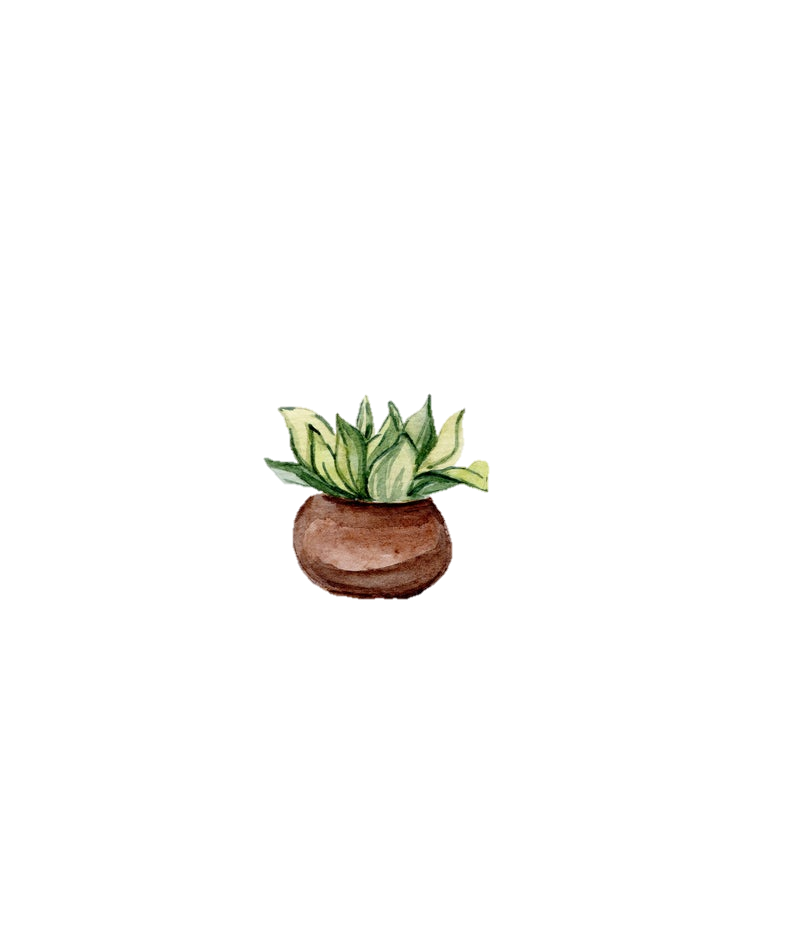 Khi thực hiện phép chia 
32 000 : 400, 
ta có thể cùng xóa hai chữ số 0 ở tận cùng số chia và số bị chia, rồi chia như thường.
* Đặt tính
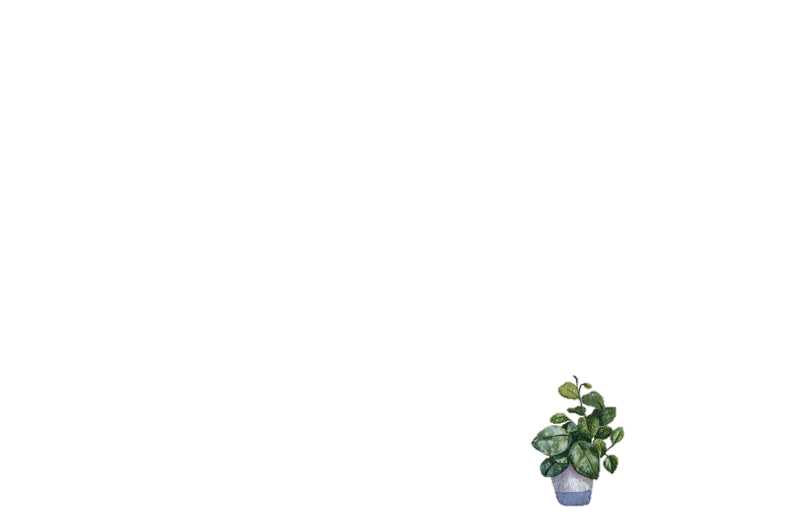 400
32 000
** Cùng xóa hai chữ số 0 ở tận cùng của số chia và số bị chia.
0
0
8
0
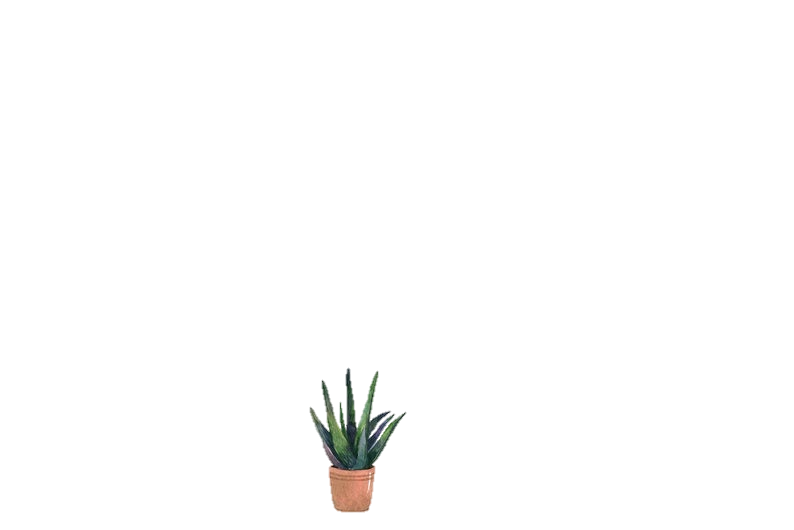 0
32 000 : 400 = 80
*** Thực hiện phép chia 320 : 4
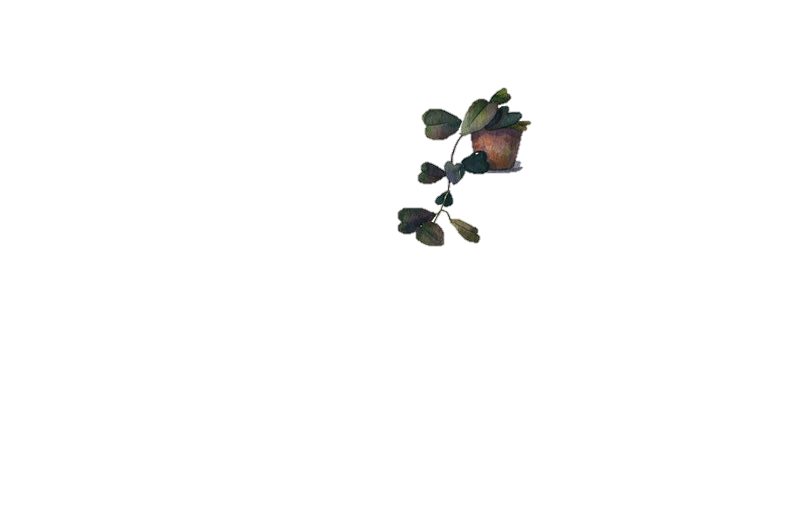 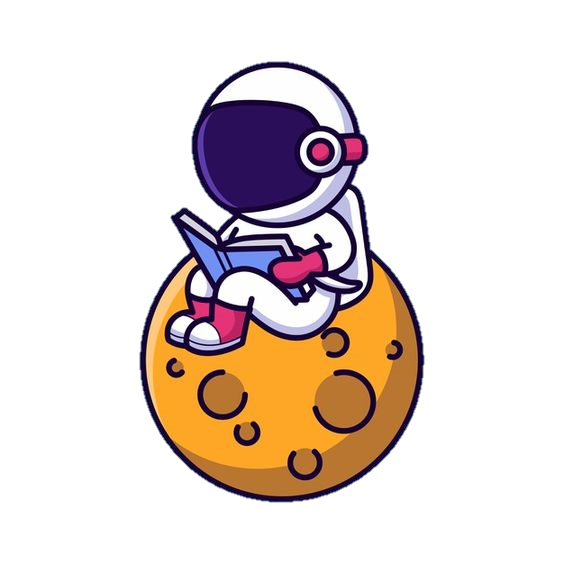 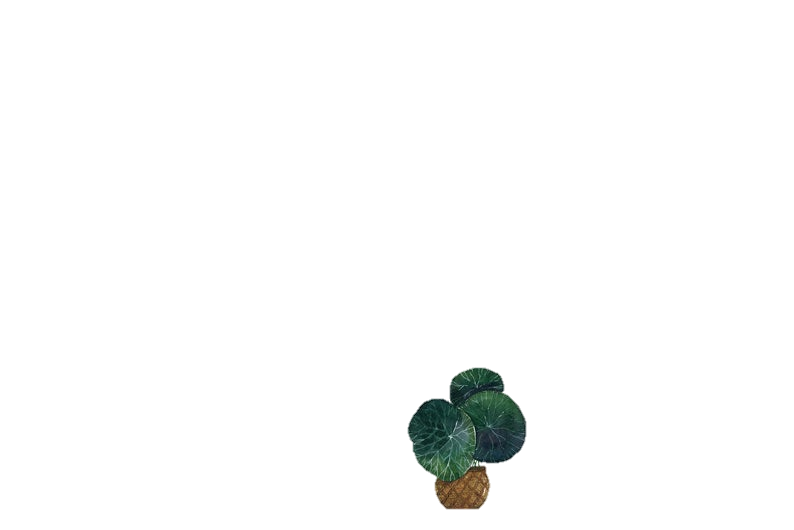 Khi thực hiện phép chia hai số có tận cùng là các chữ số 0, ta làm như thế nào?
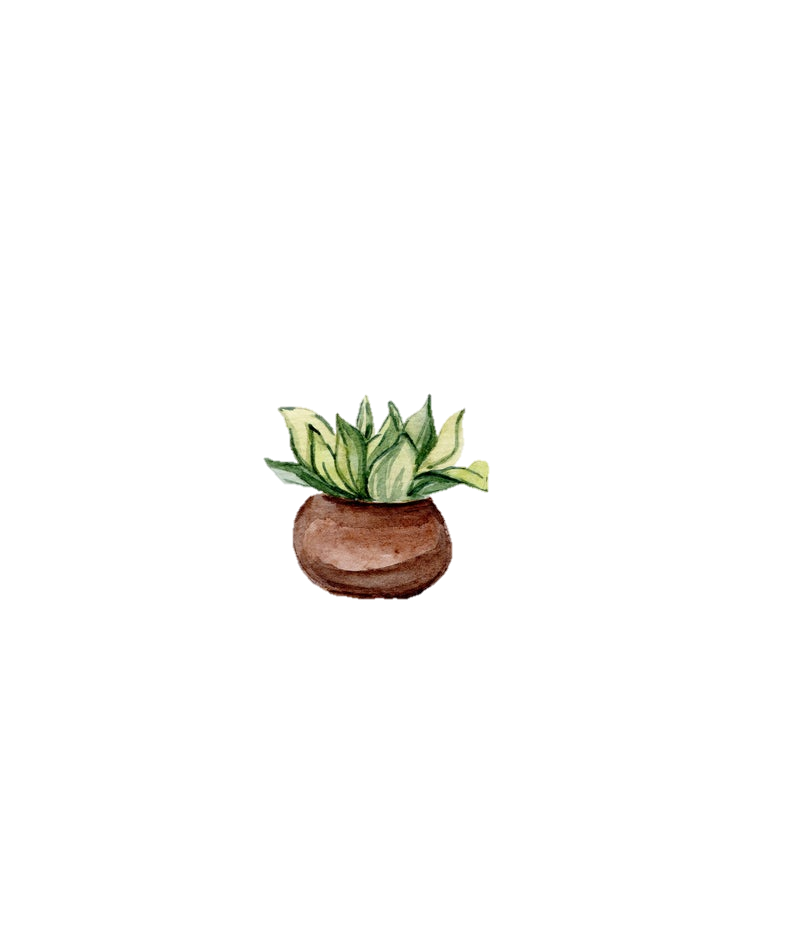 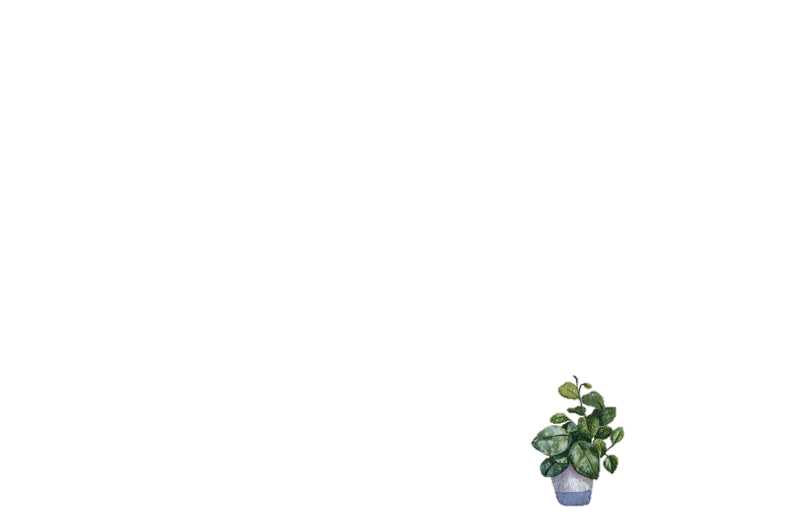 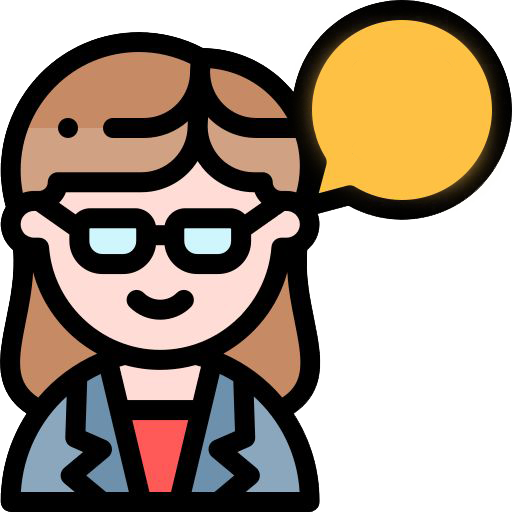 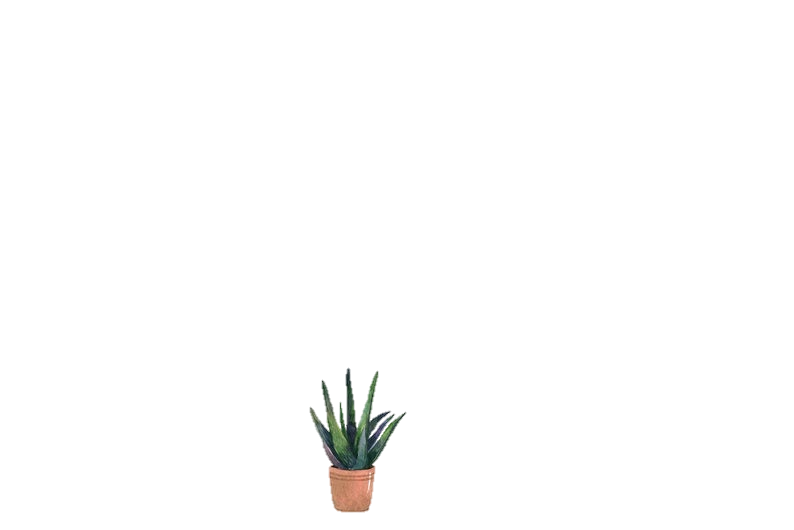 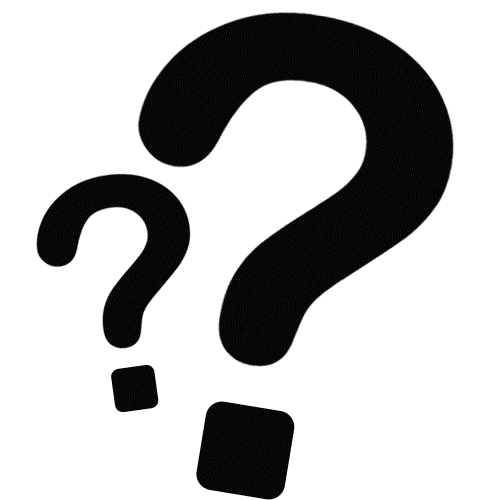 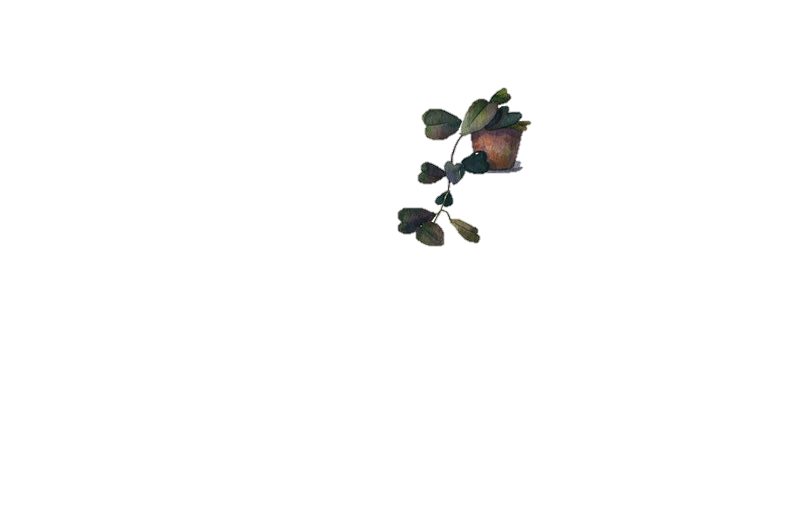 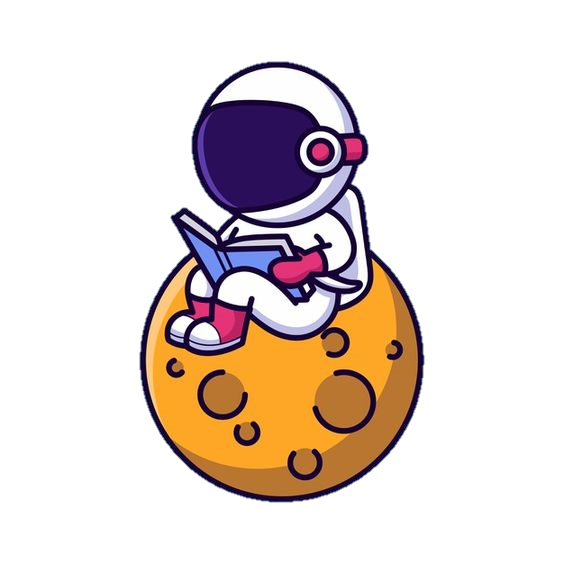 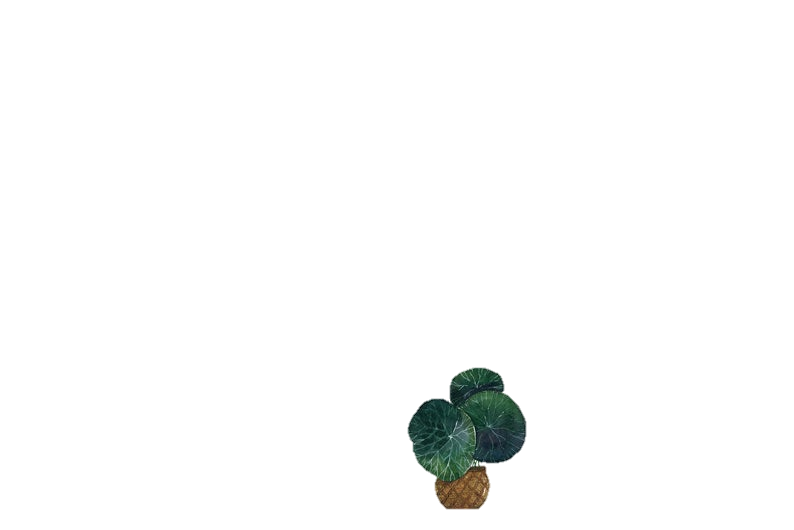 Khi thực hiện phép chia hai số có tận cùng là các chữ số 0, ta có thể cùng xóa một, hai, ba, ... chữ số 0 ở tận cùng của số chia và số bị chia, rồi chia như thường.
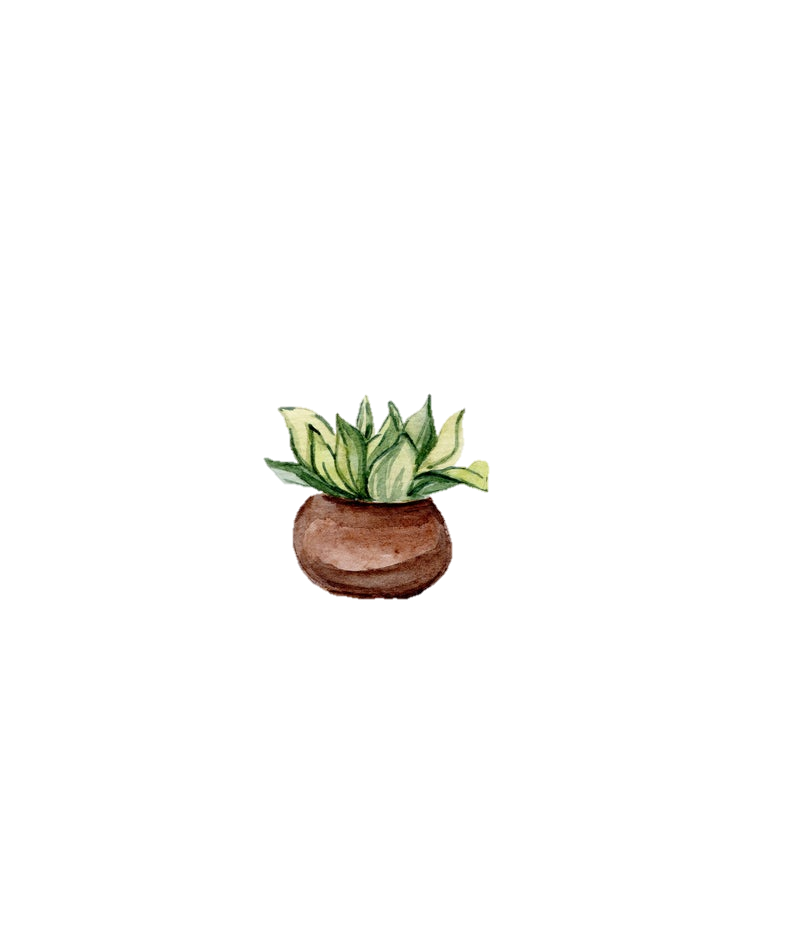 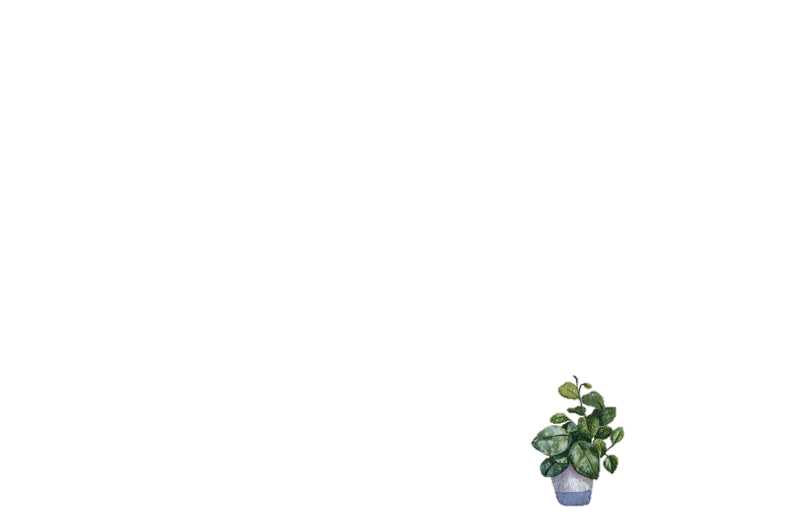 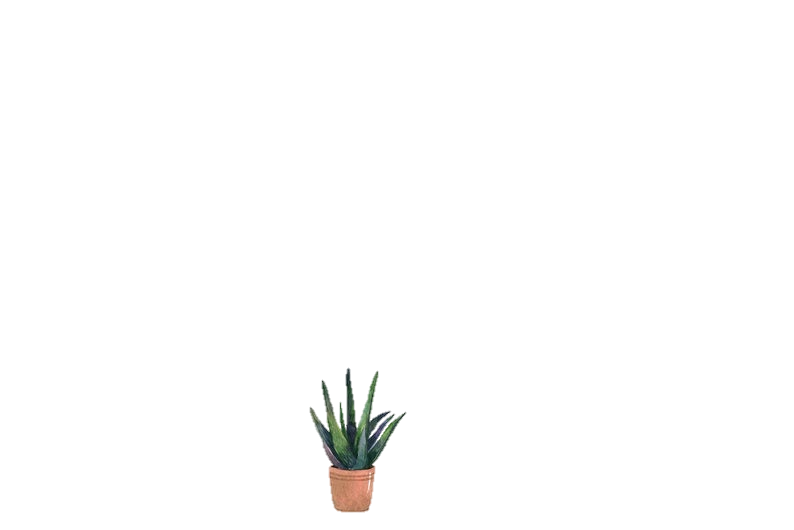 Xóa bao nhiêu chữ số 0 ở tận cùng của số chia thì phải xóa bấy nhiêu chữ số 0 ở tận cùng của số bị chia.
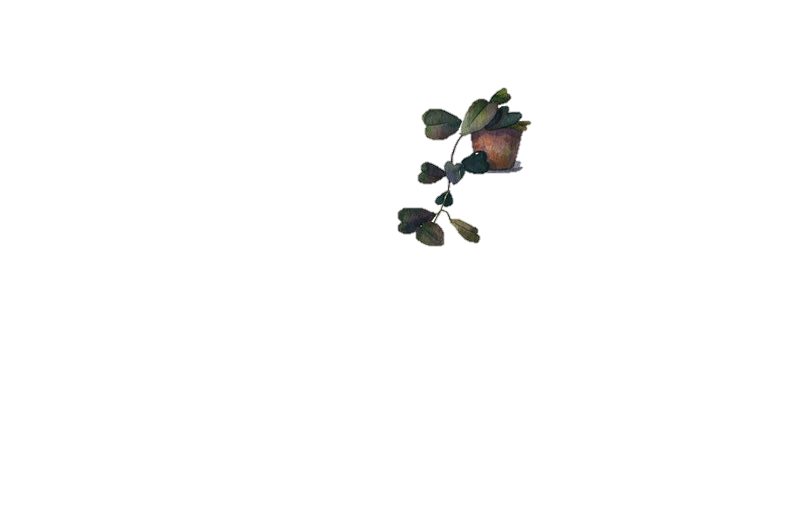 KTUTS
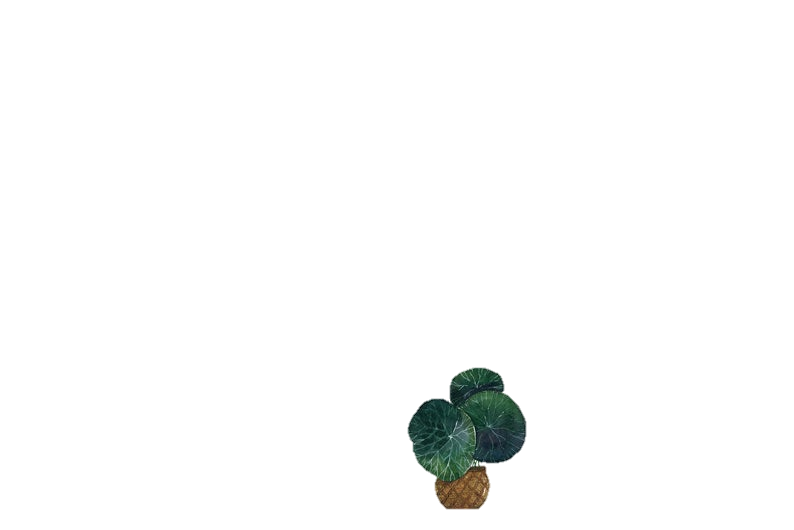 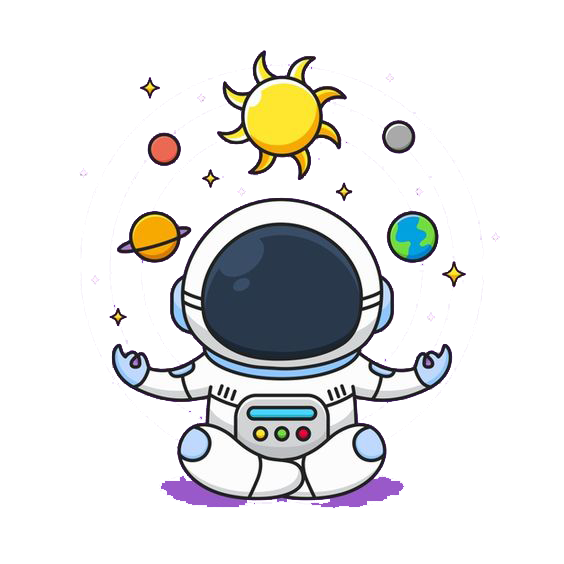 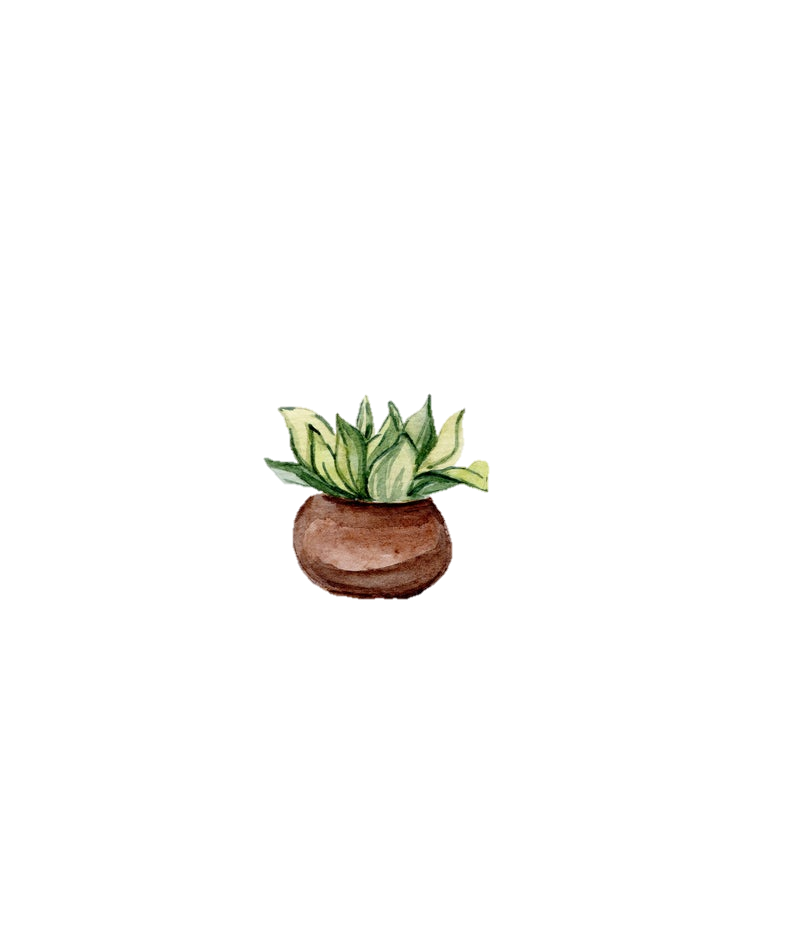 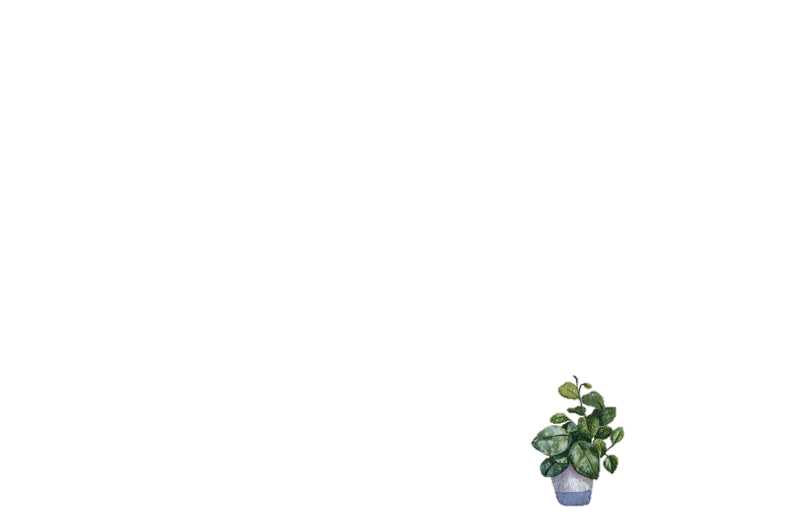 Luyện tập
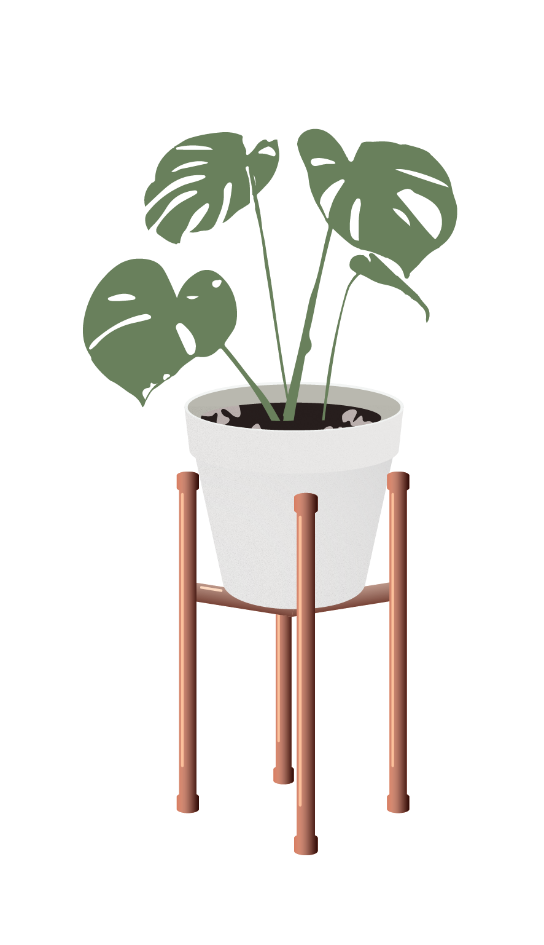 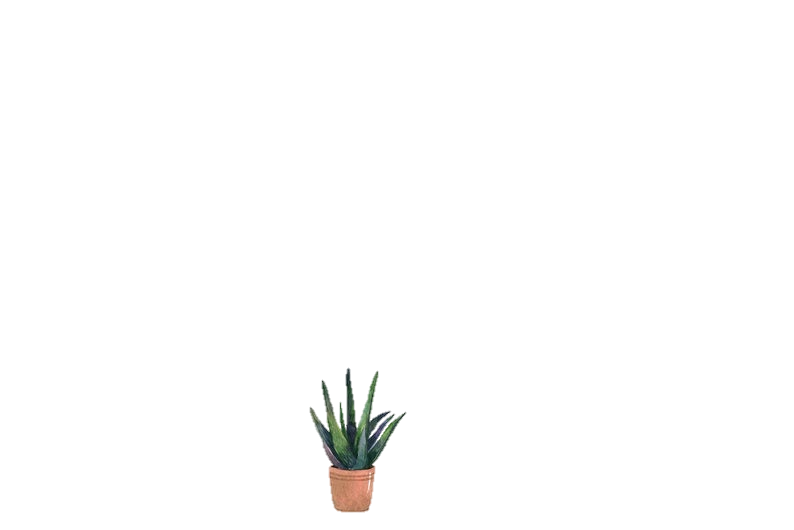 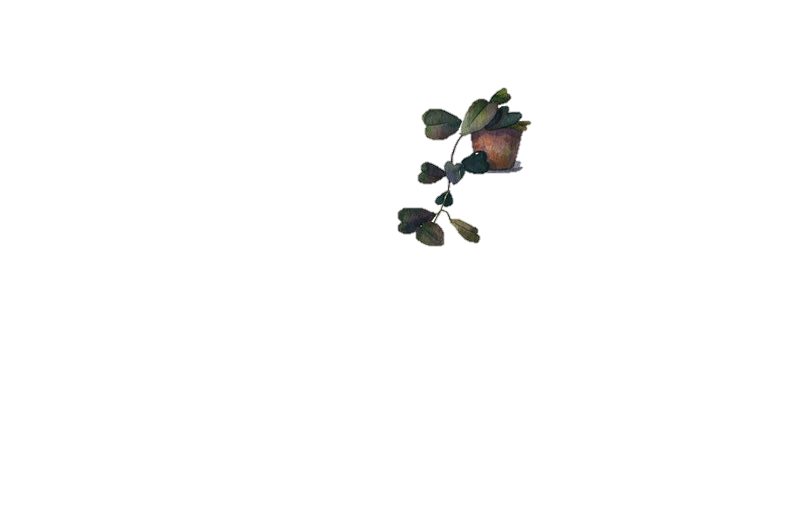 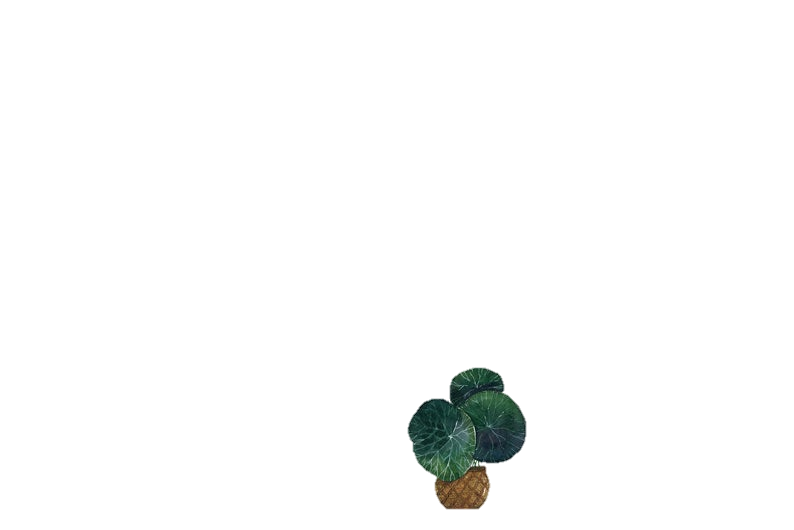 Bài 1: Tính
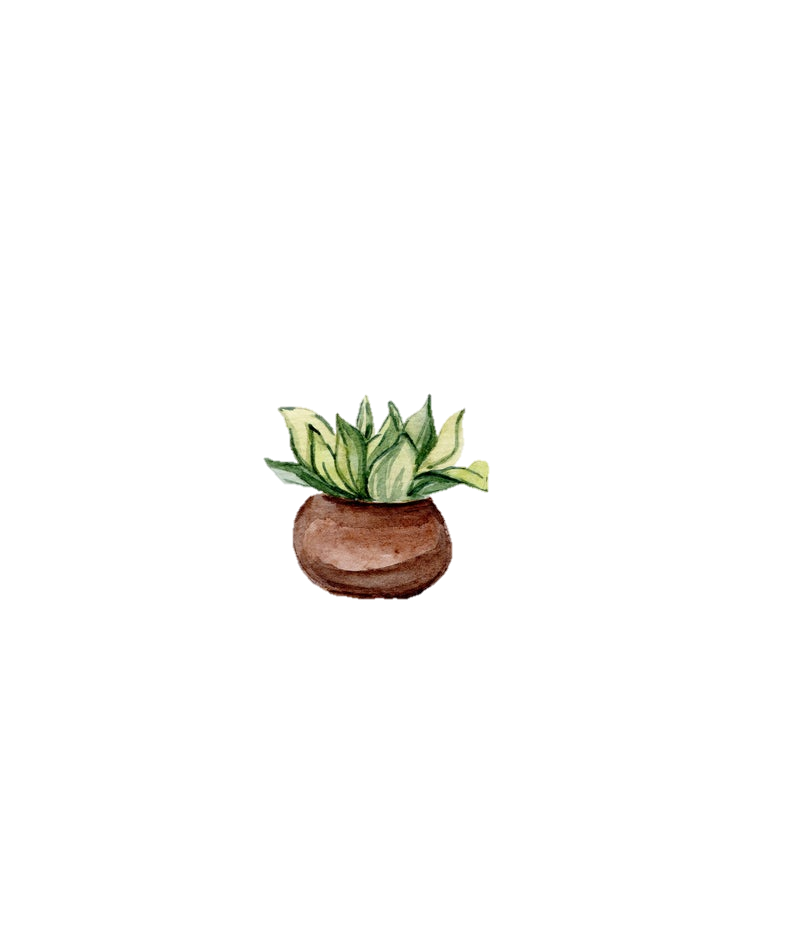 4 500 : 500
420 : 60
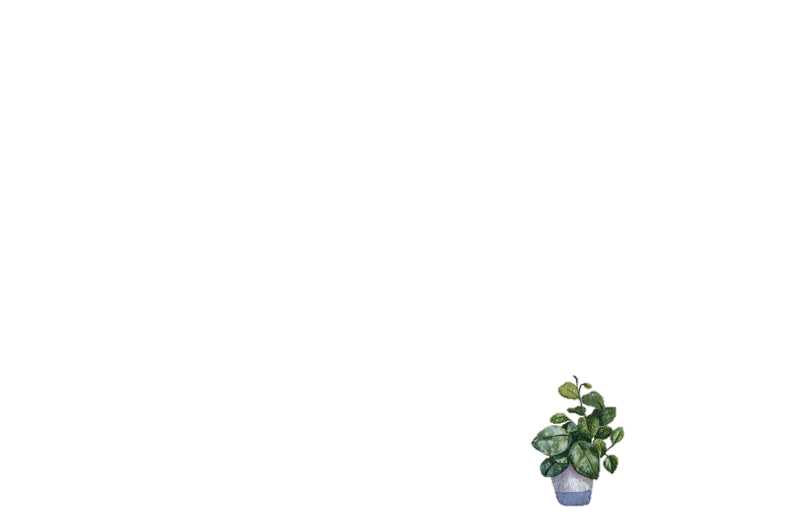 500
4 500
60
420
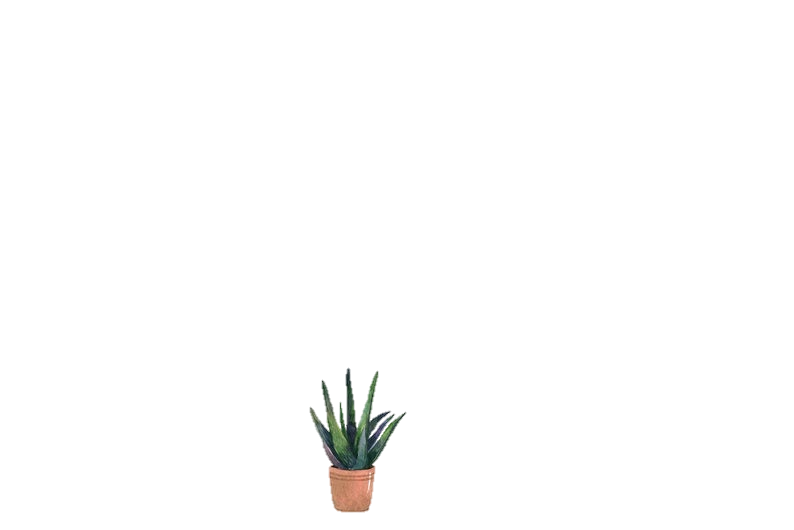 0
9
0
7
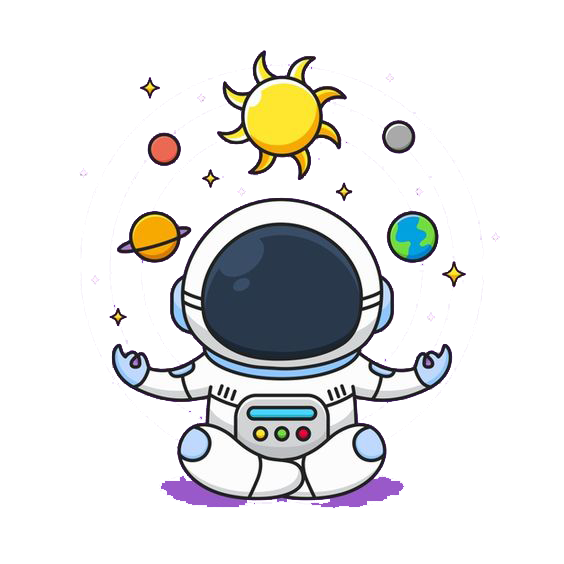 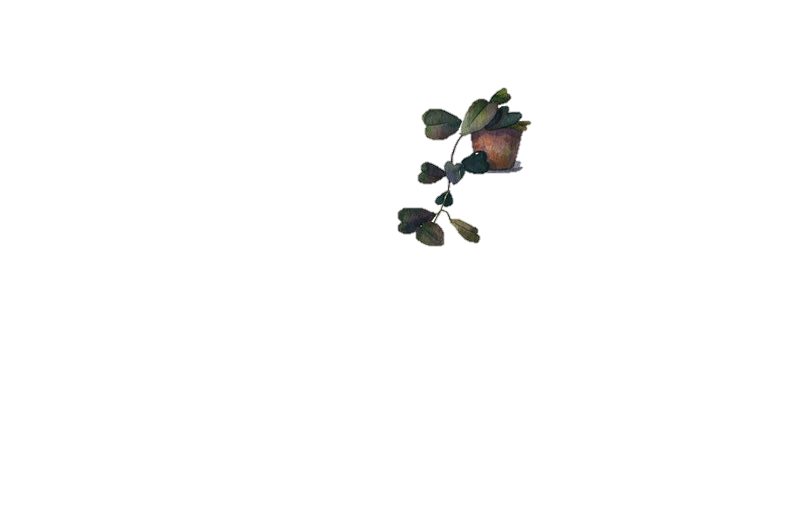 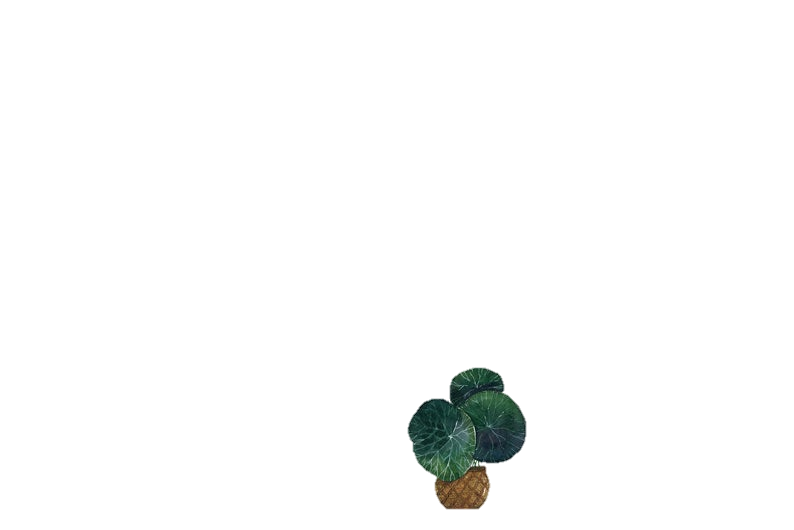 Bài 2: Tìm x
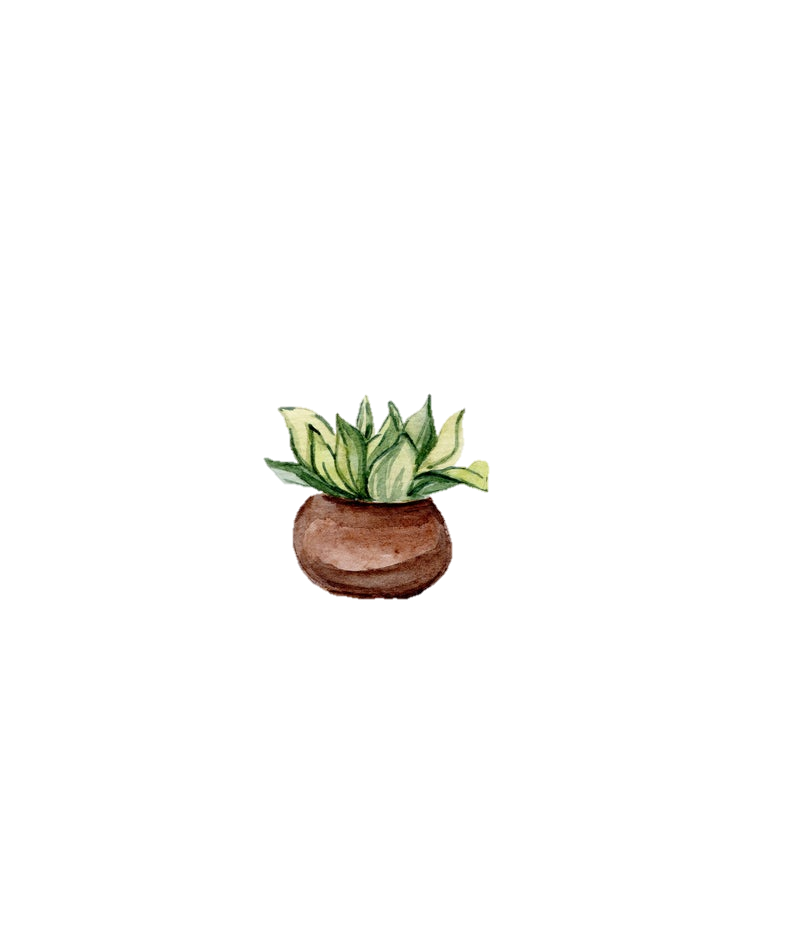 x x 40 = 25 600
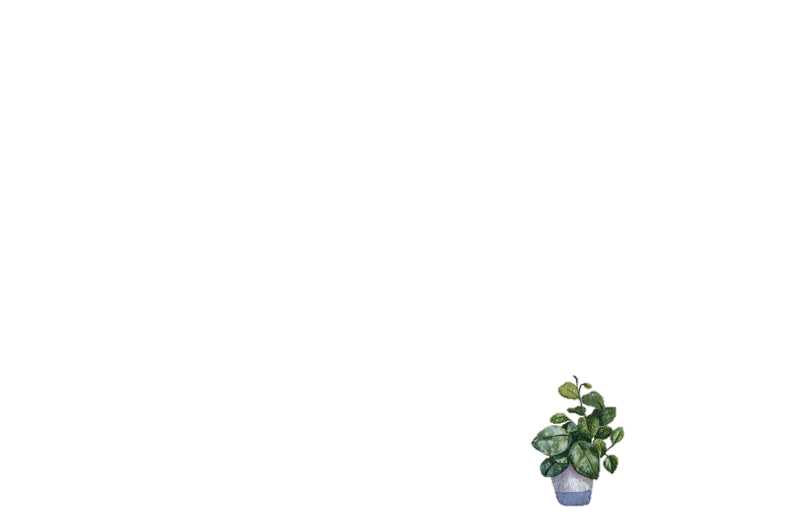 x = 25 600 : 40
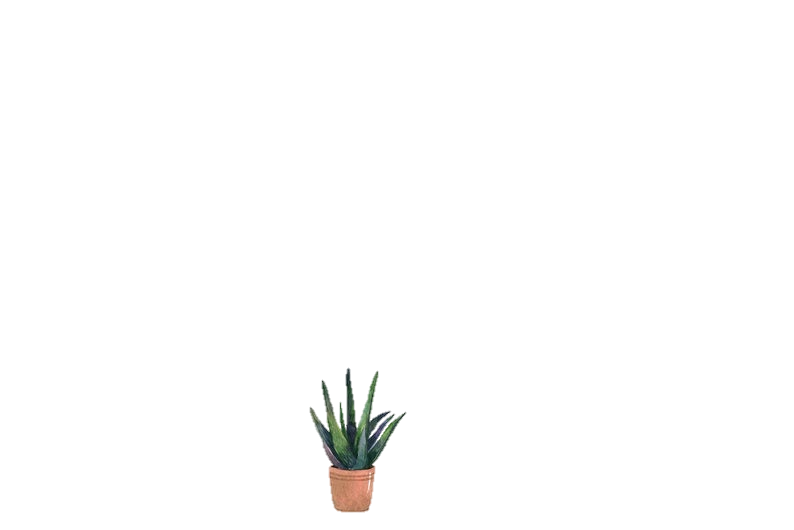 x = 640
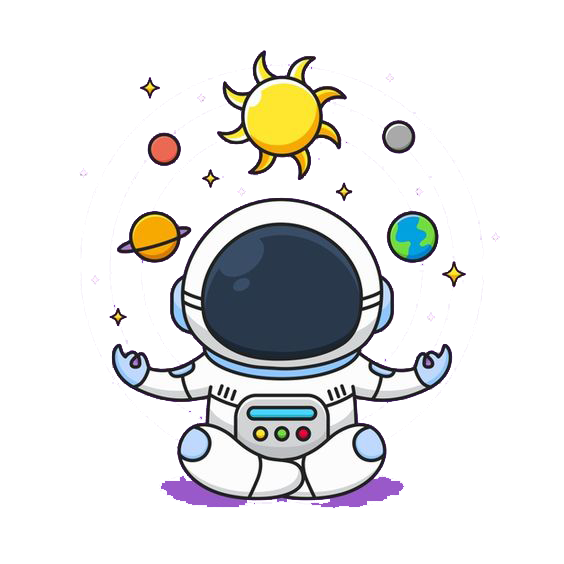 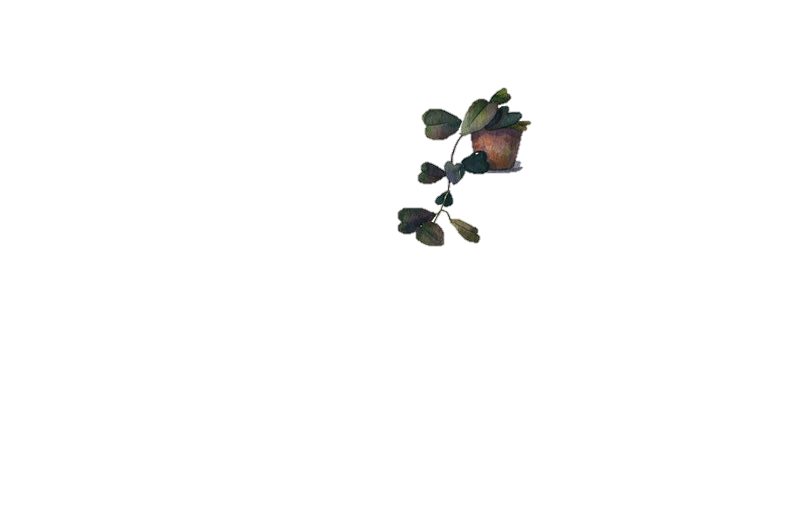 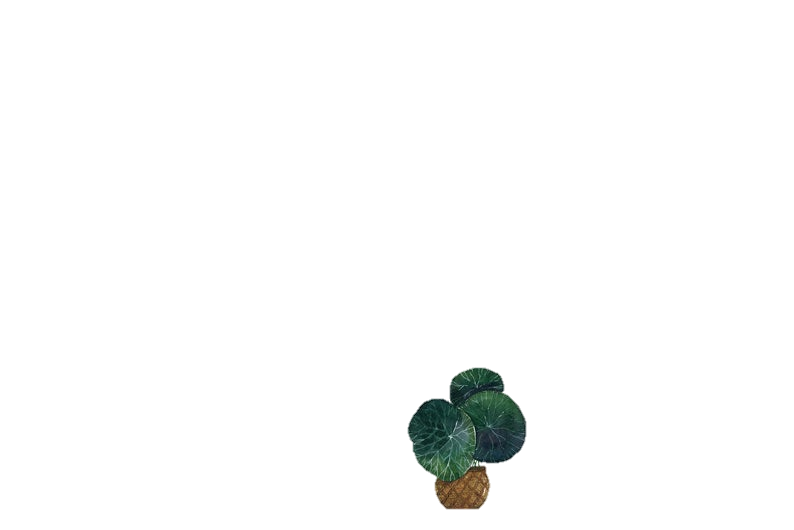 Bài 3: Người ta dự định xếp 
180 tấn hàng lên các toa xe lửa. Nếu mỗi toa xe chở được 20 tấn hàng thì cần mấy toa xe loại đó?
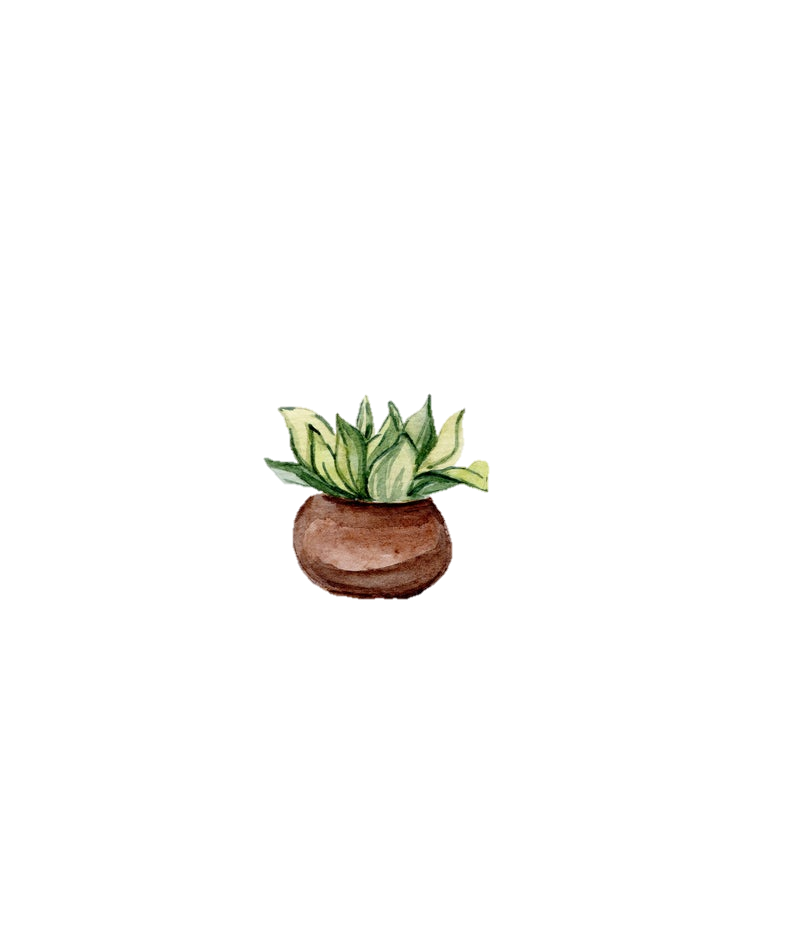 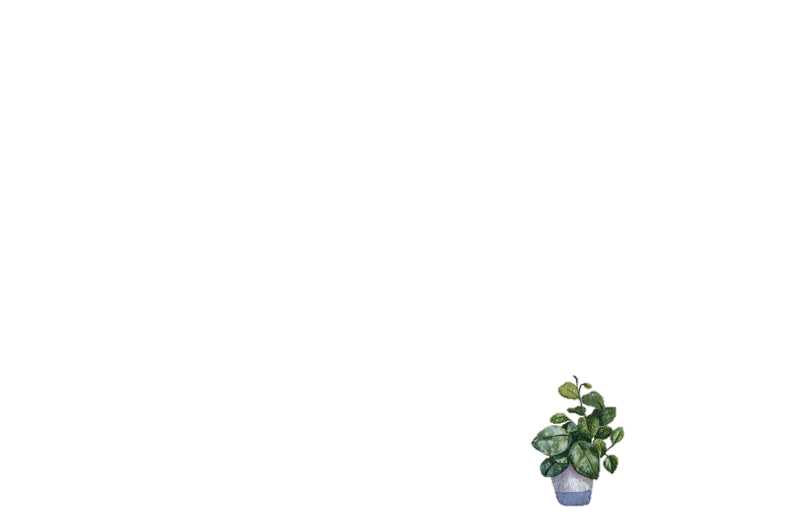 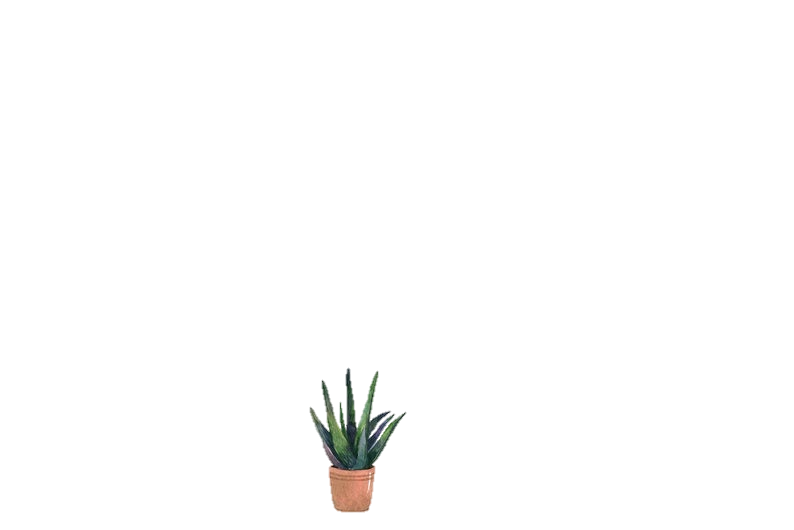 Nếu mỗi toa xe chở được 20 tấn hàng thì cần số toa xe là:
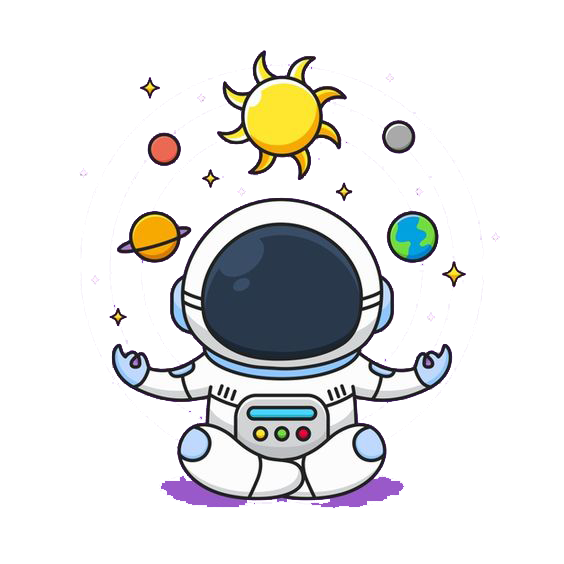 180 : 20 = 9 (toa xe)
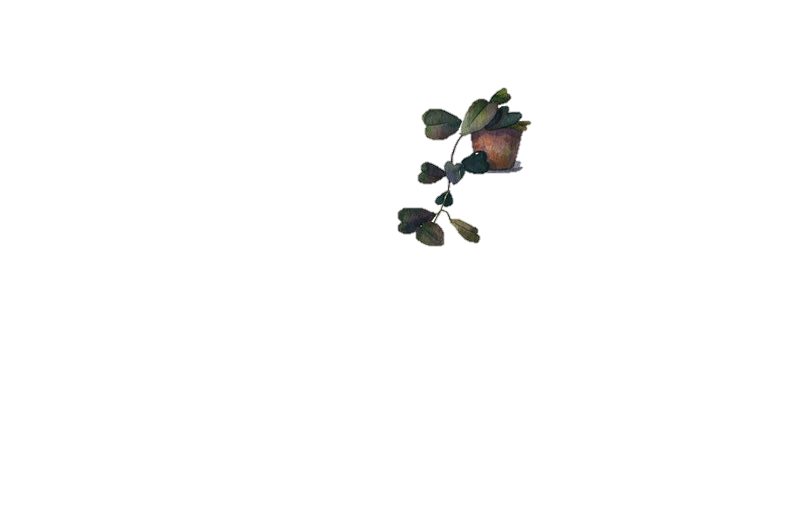 Đáp số: 9 toa xe
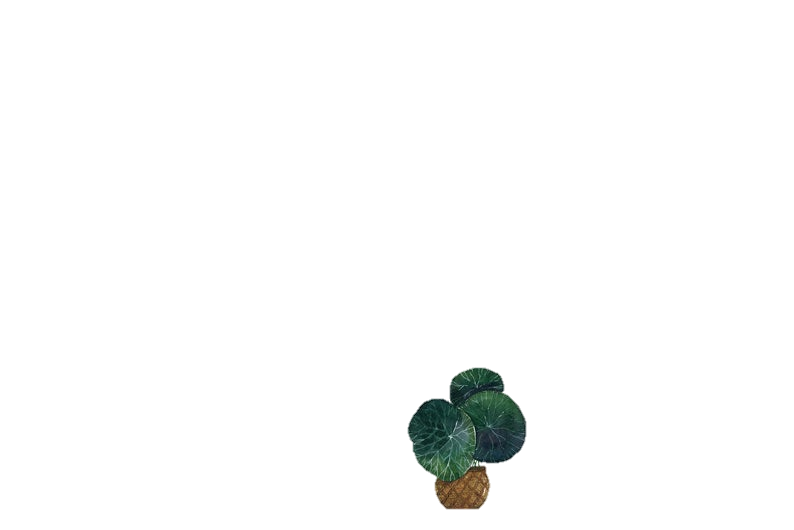 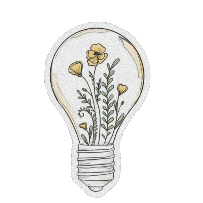 Củng cố
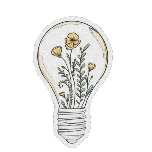 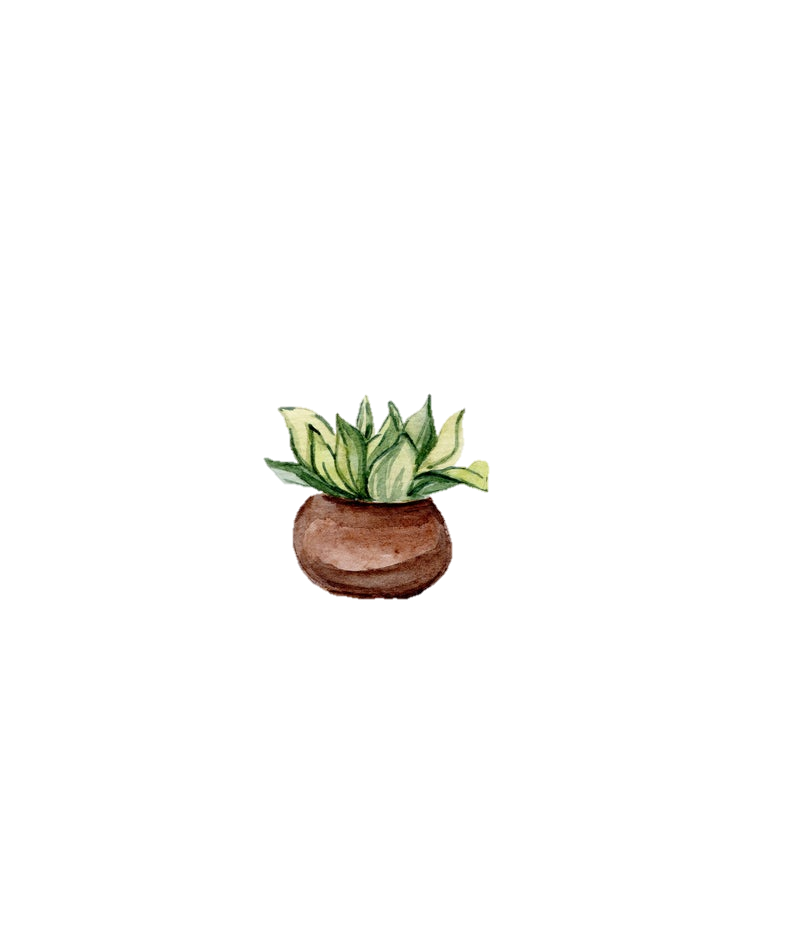 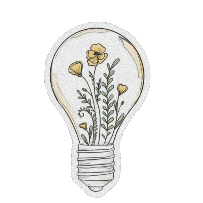 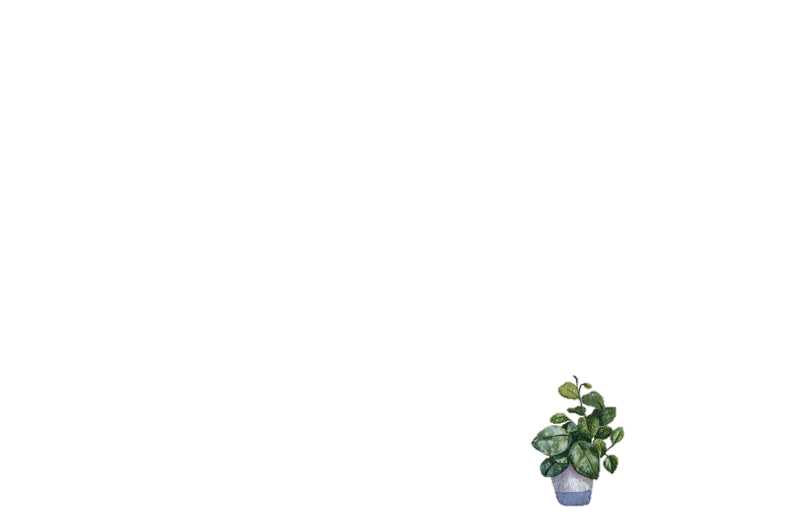 Mercury is the closest planet to the Sun and the smallest one in the Sollar System, it’s only a bit larger than Moon.
Mercury is the closest planet to the Sun and the smallest one in the Sollar System, it’s only a bit larger than Moon.
Mercury is the closest planet to the Sun and the smallest one in the Sollar System, it’s only a bit larger than Moon.
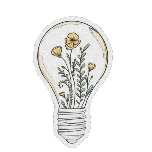 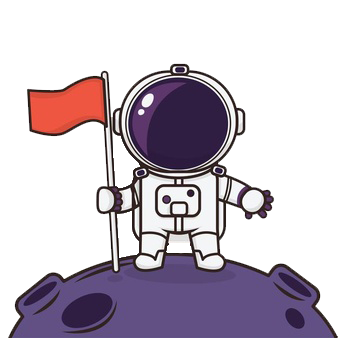 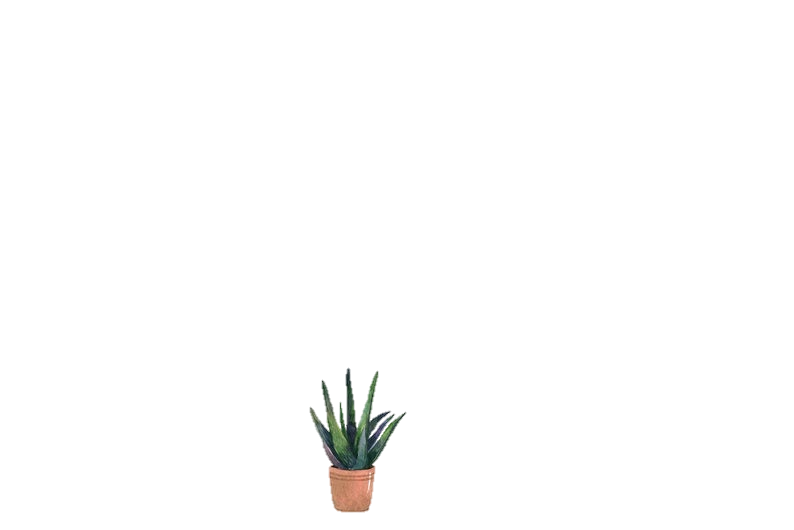 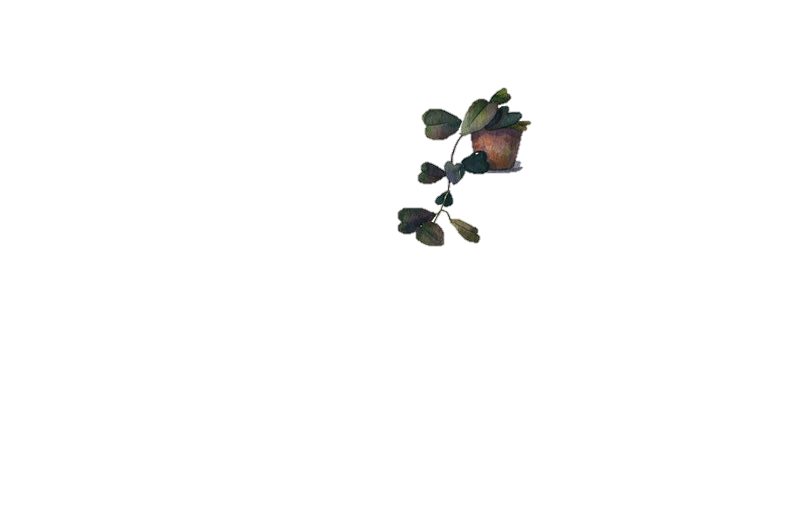 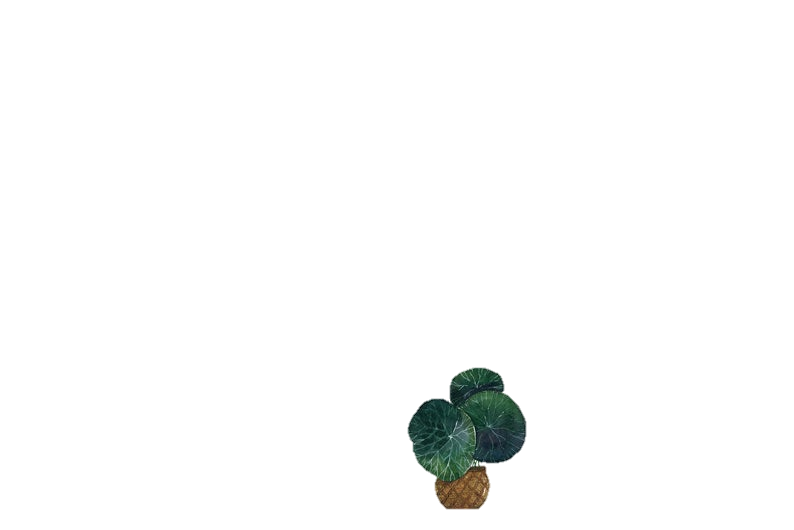 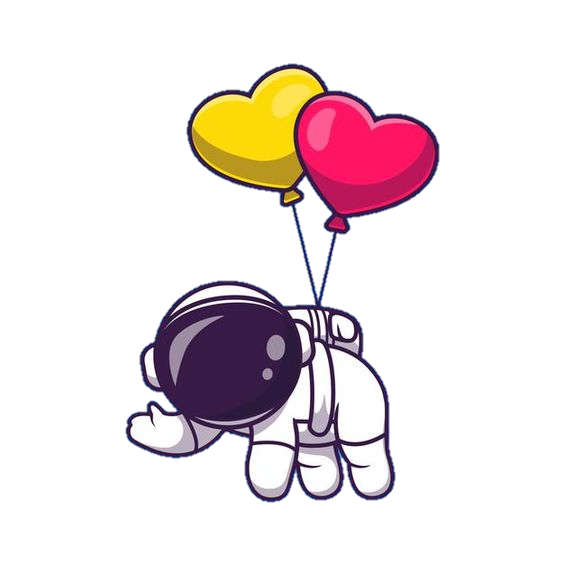 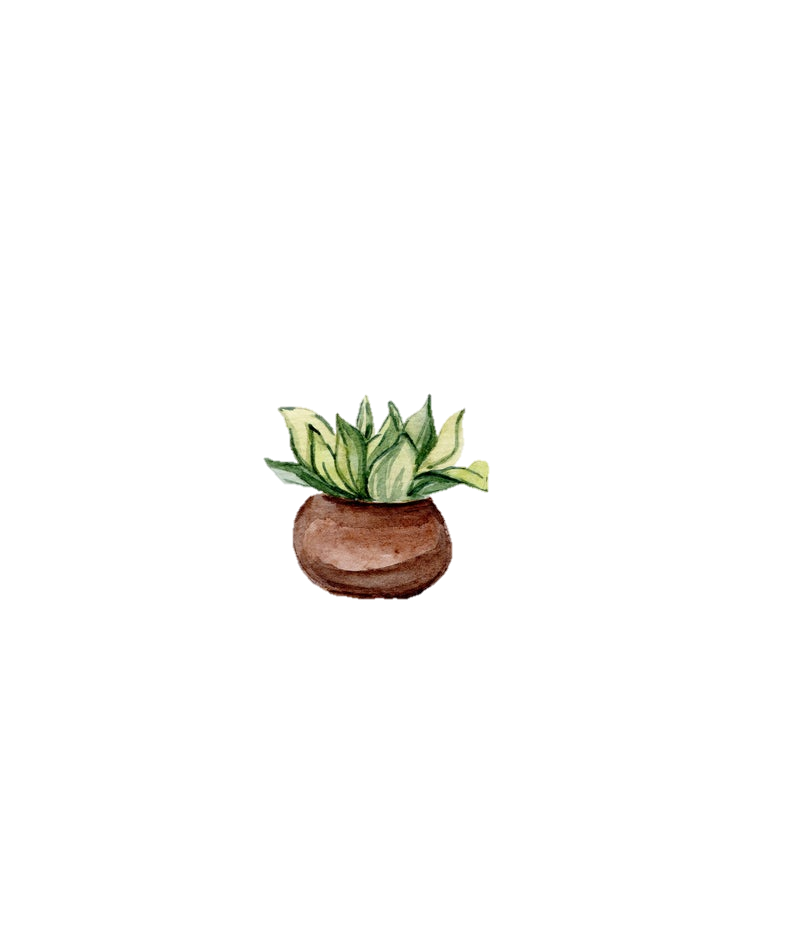 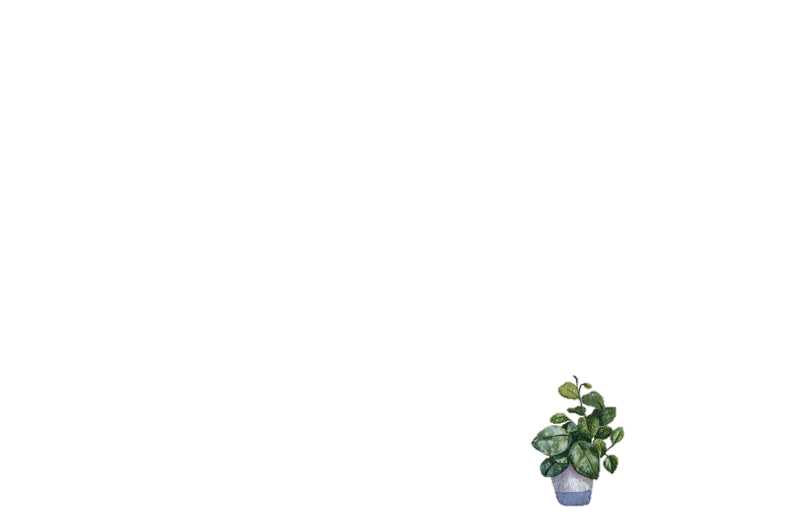 Dặn dò
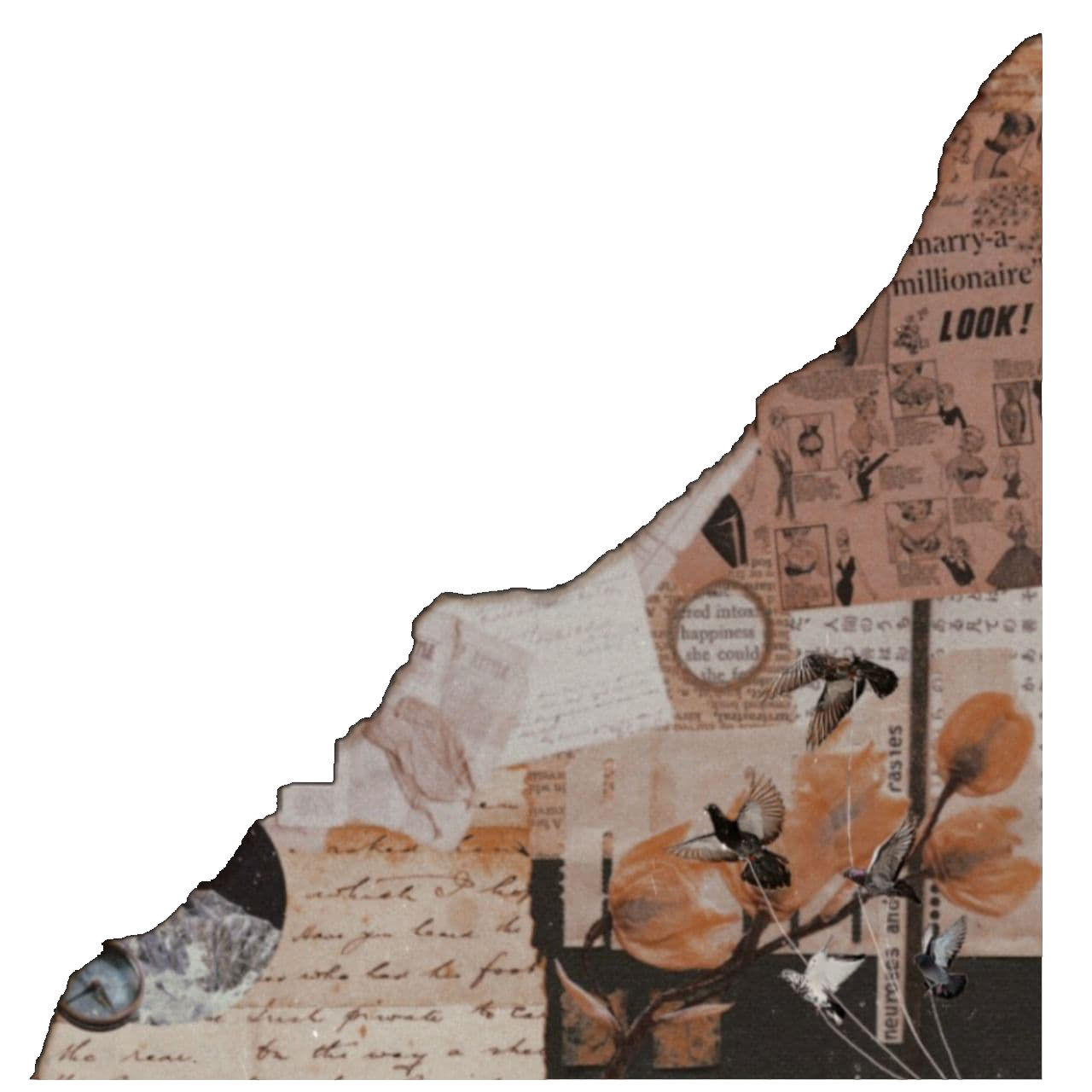 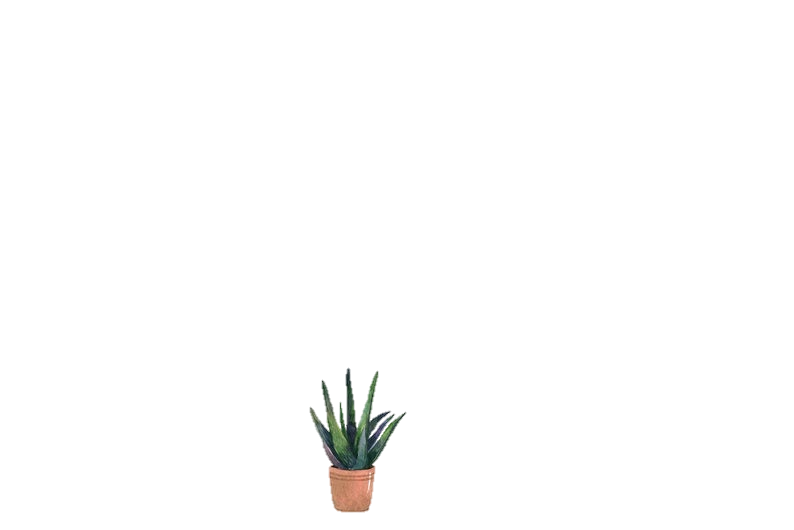 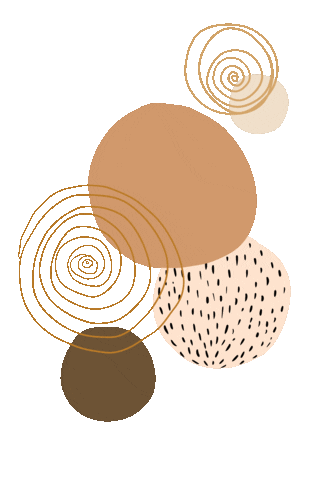 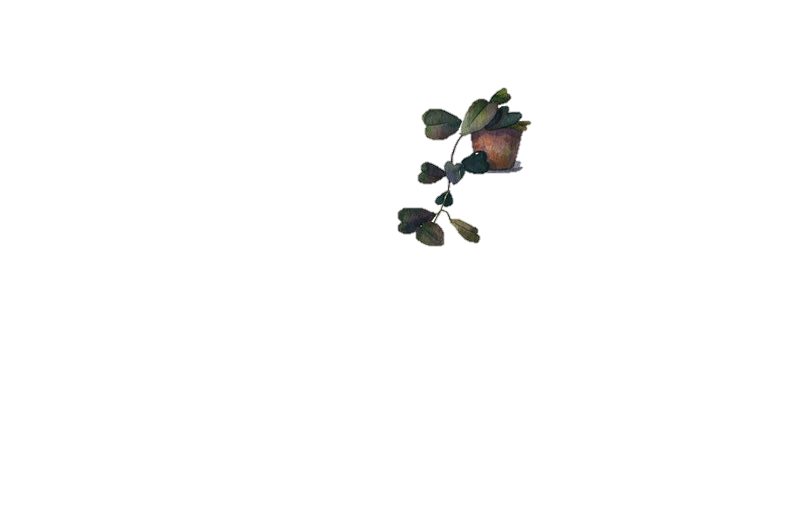 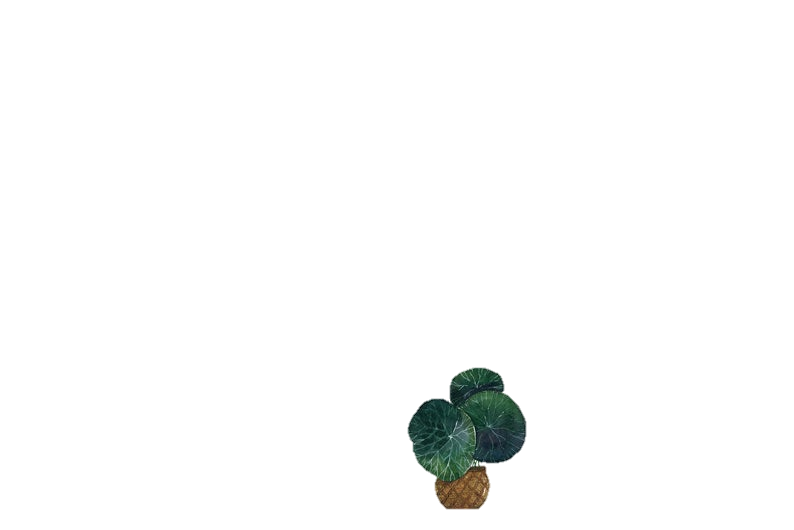 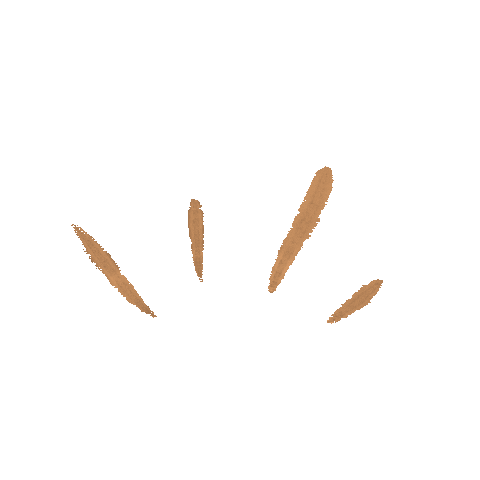 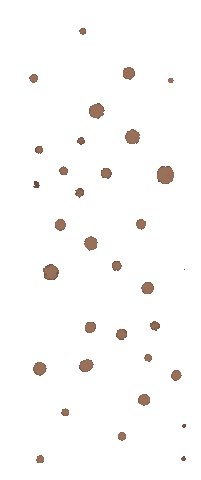 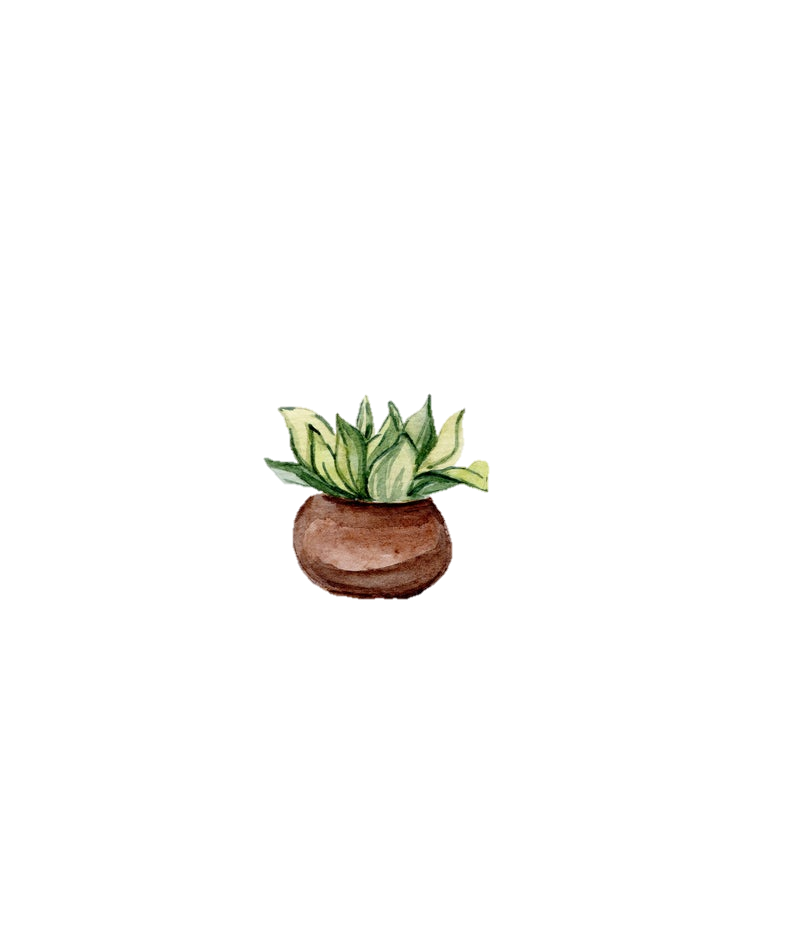 Chúc các em luôn
 chăm ngoan
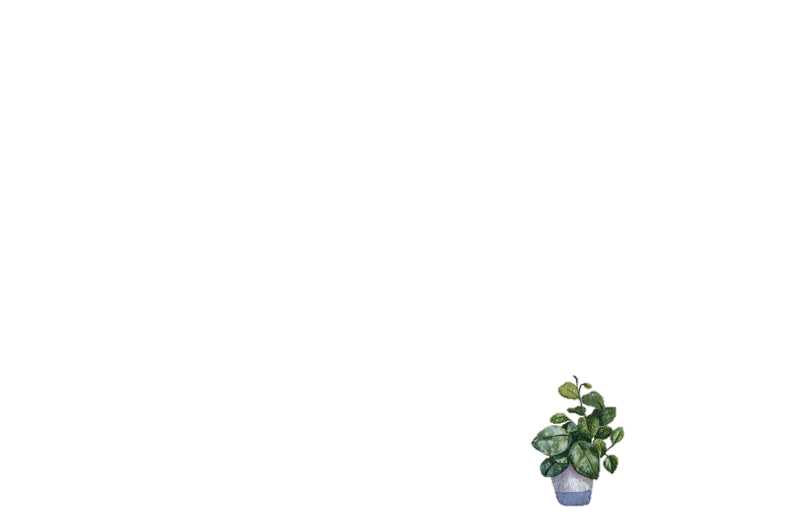 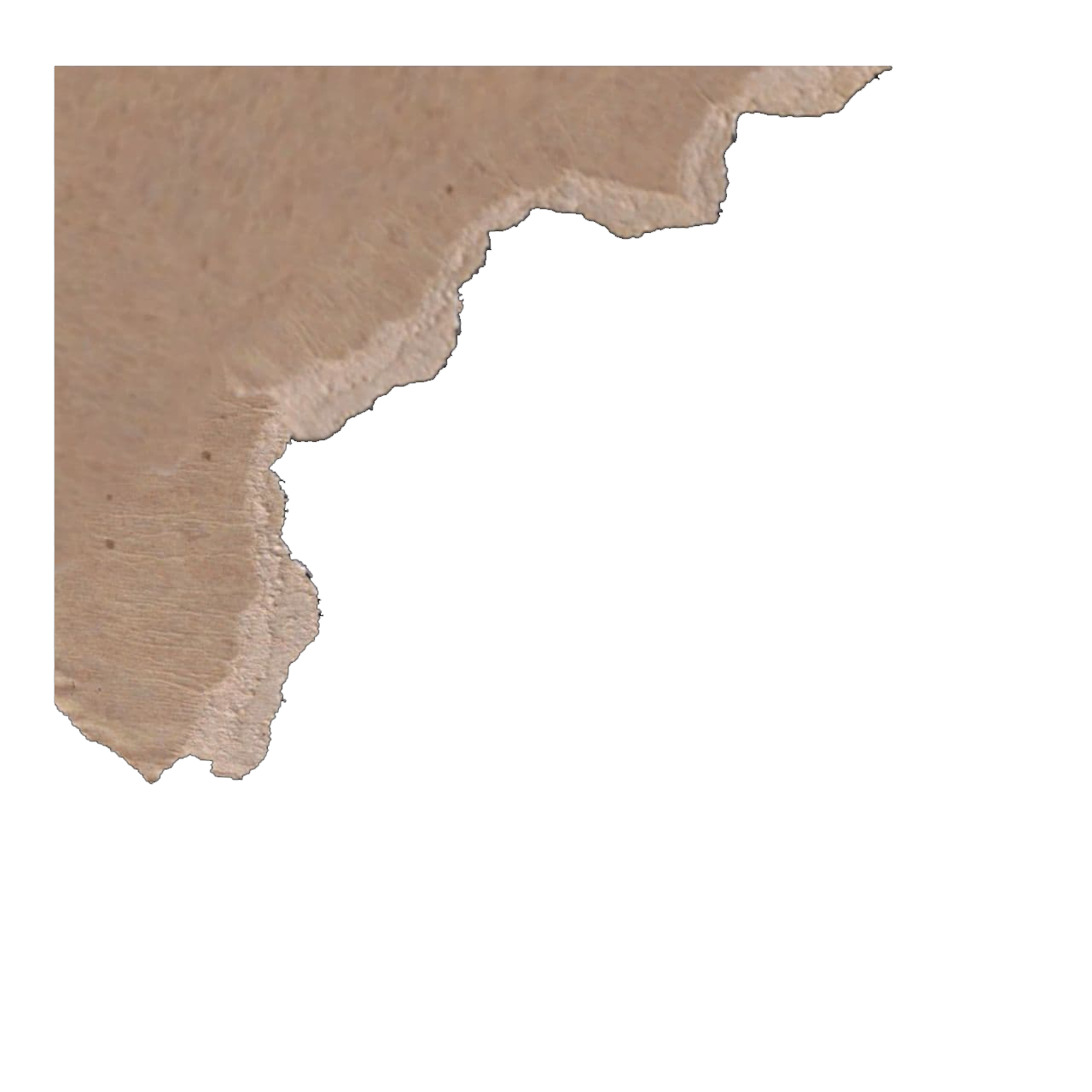 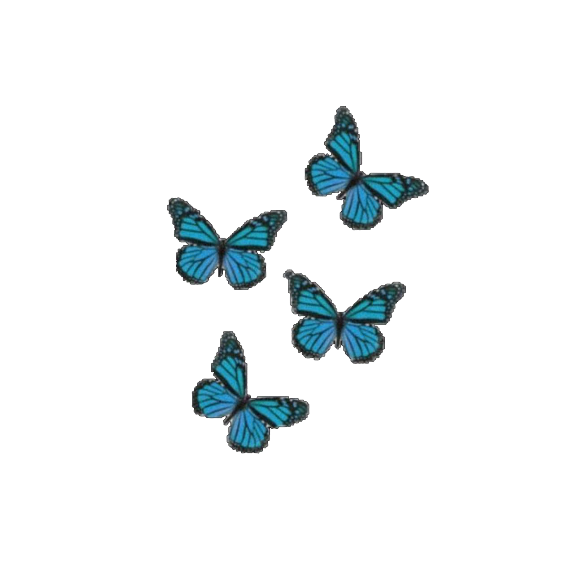 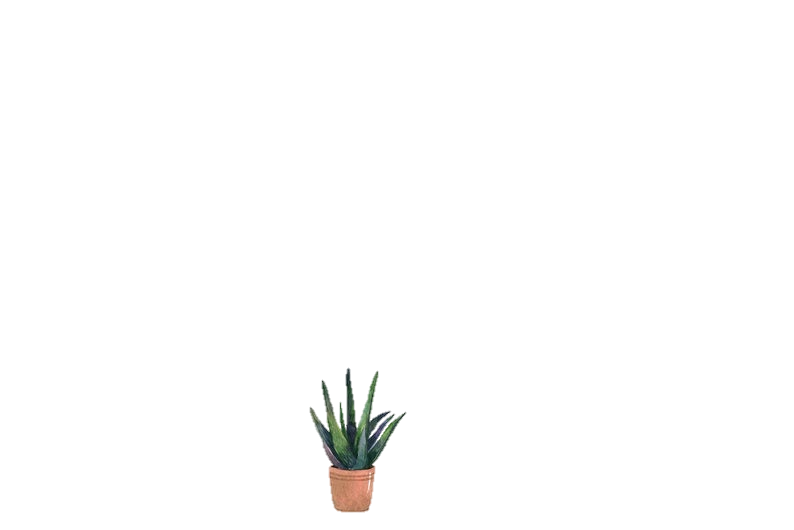 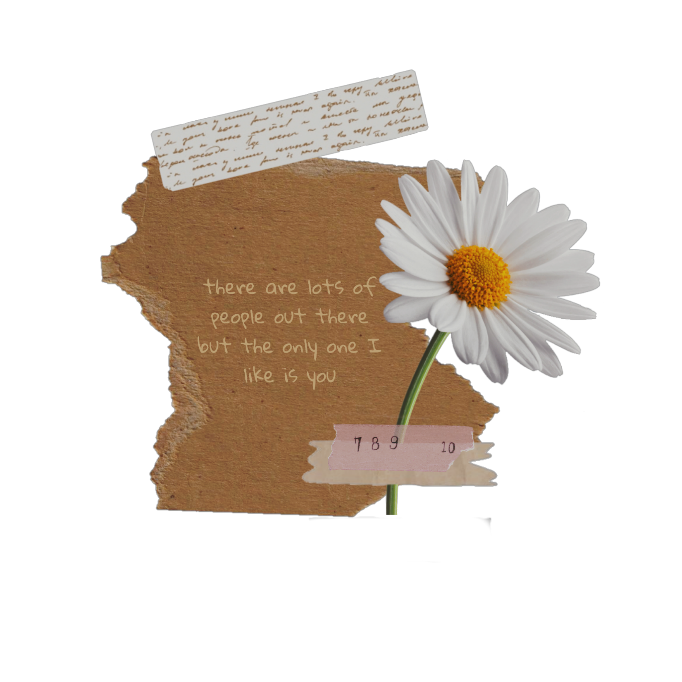 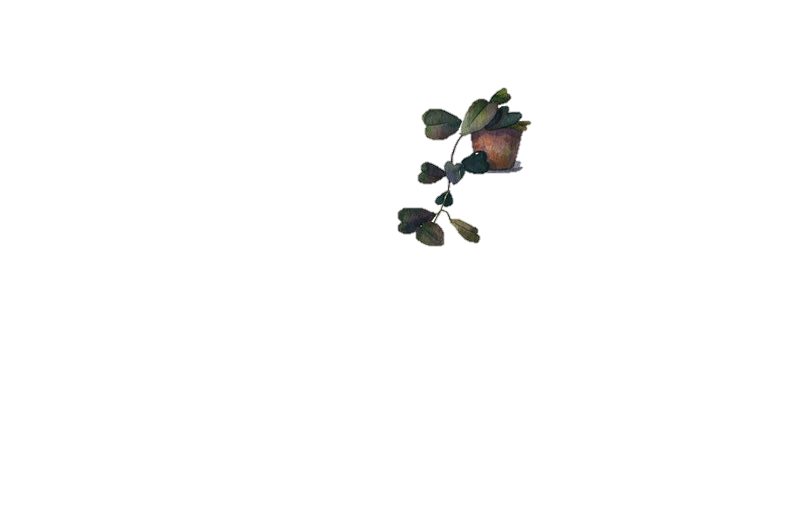 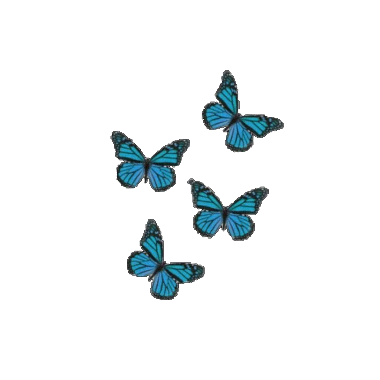 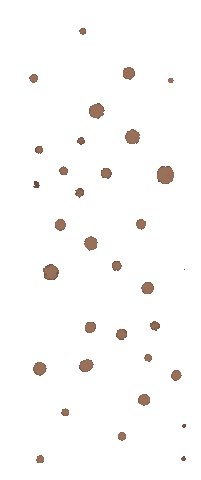 KTUTS